١٠
الفصل
وحدات القياس
اختبار منتصف الفصل
الفصل العاشر
الدروس من ١٠-١ الى ١٠-٤
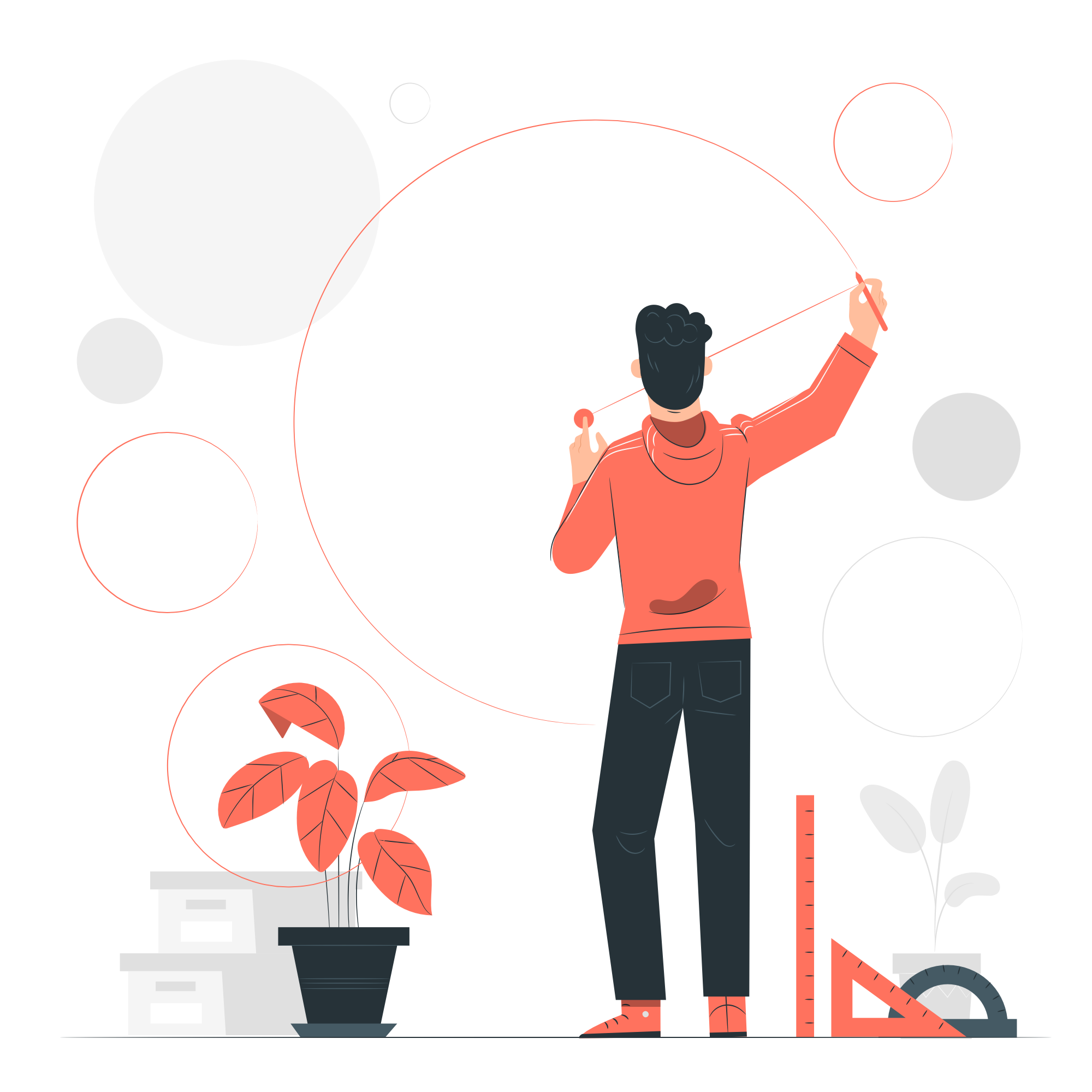 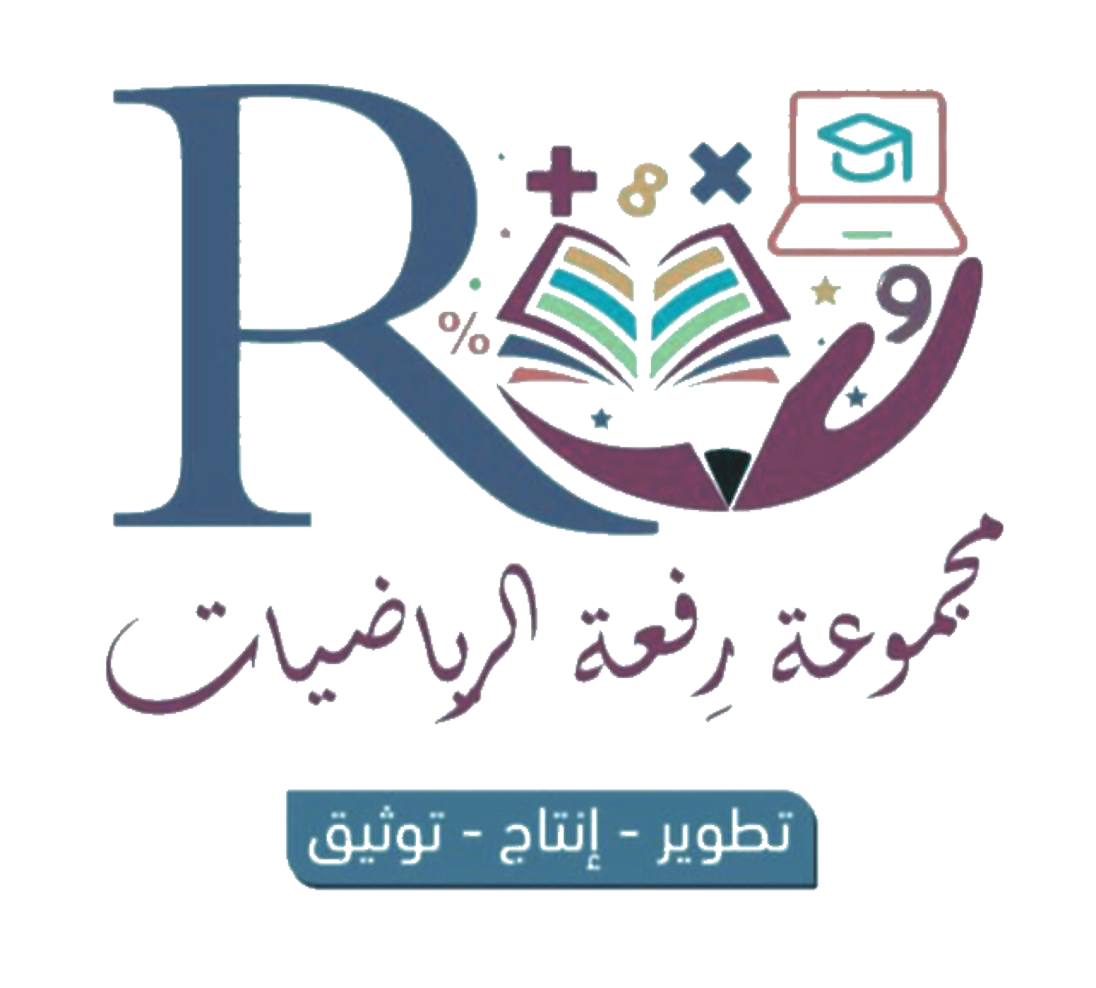 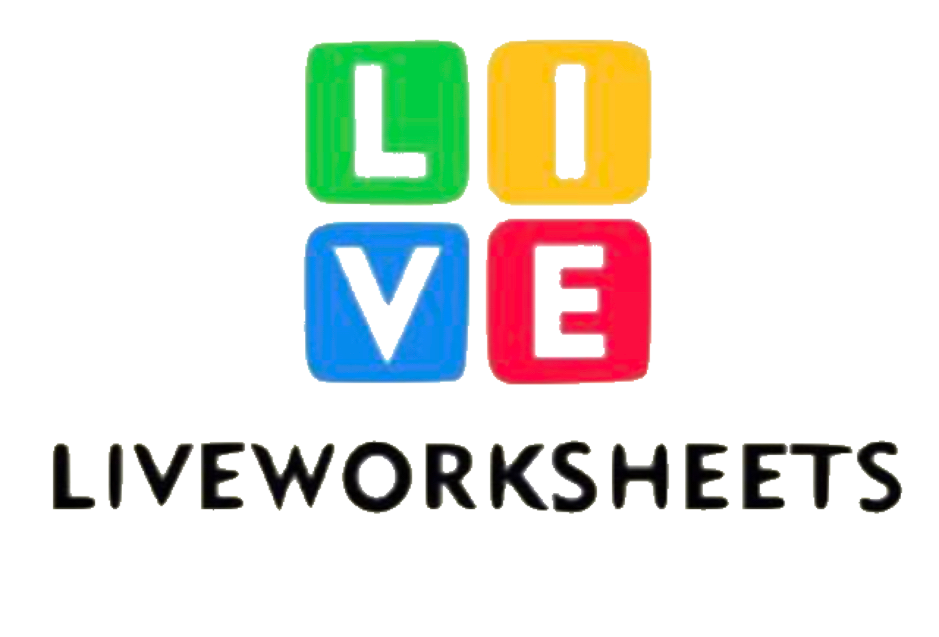 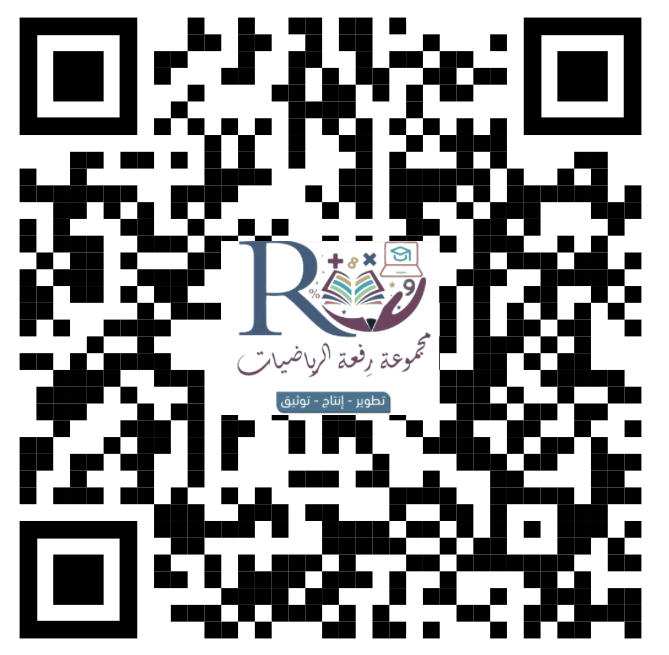 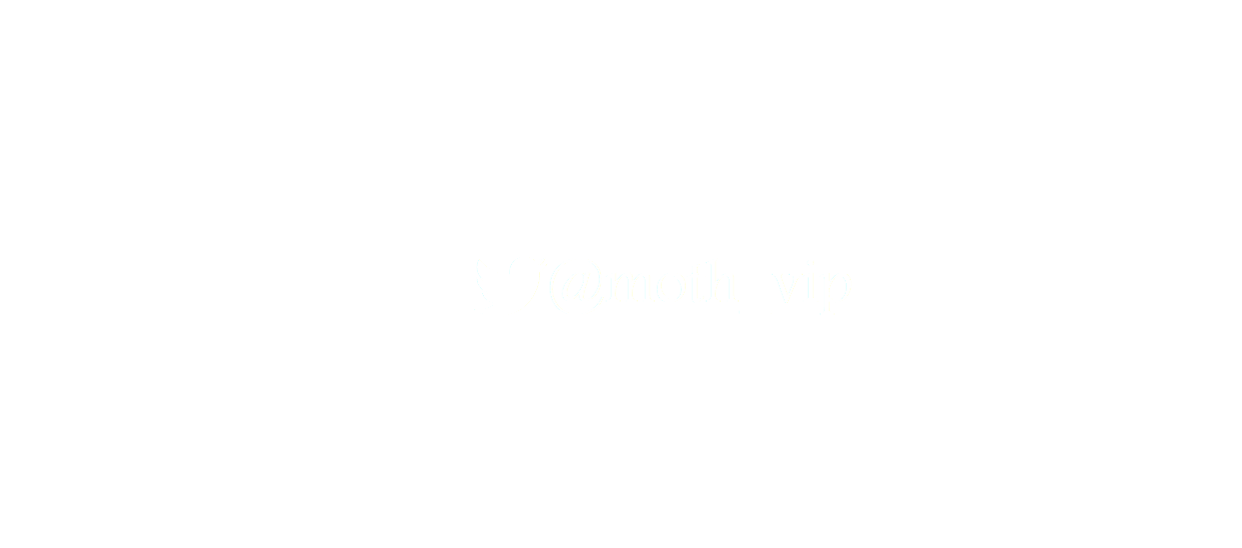 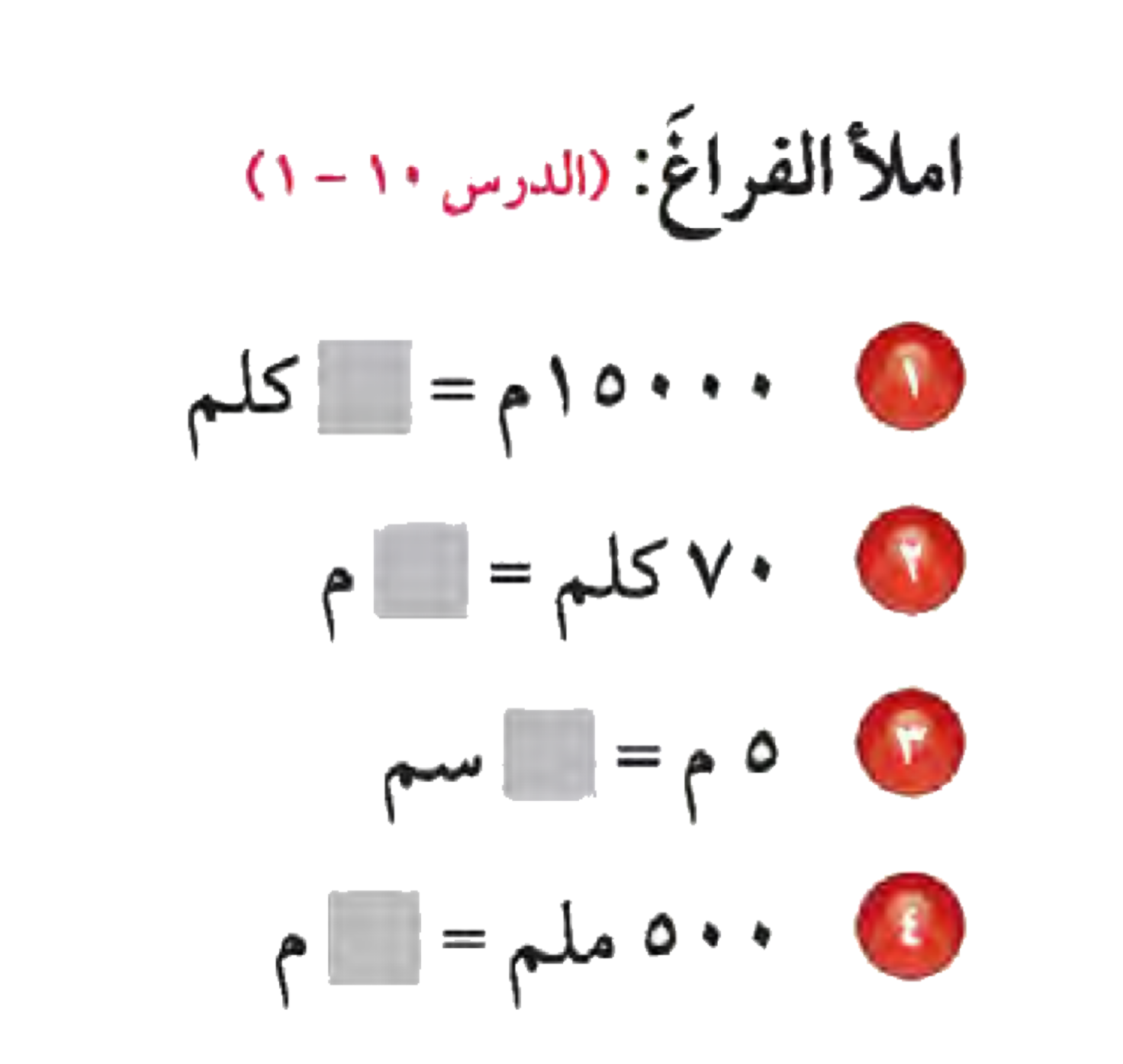 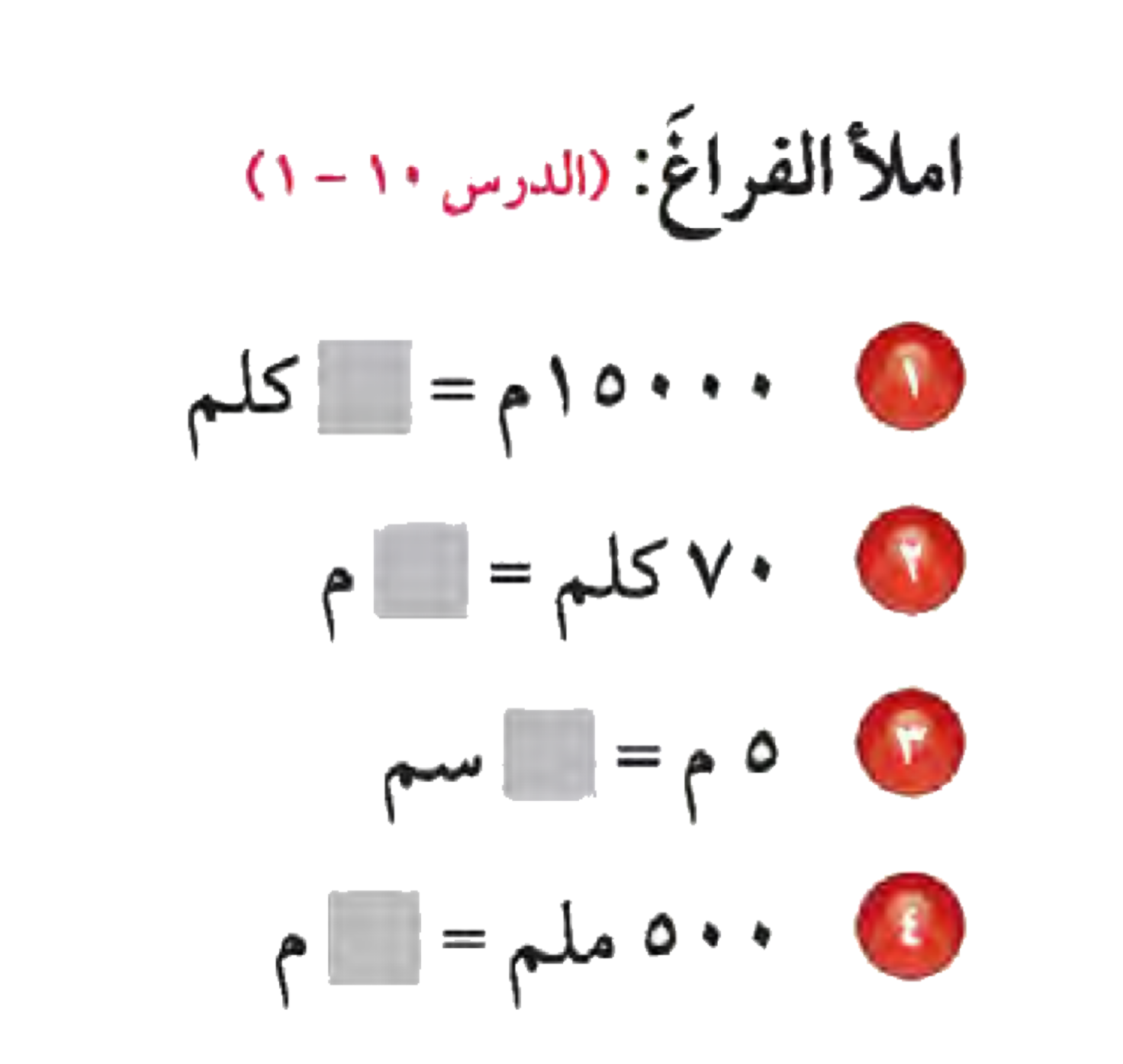 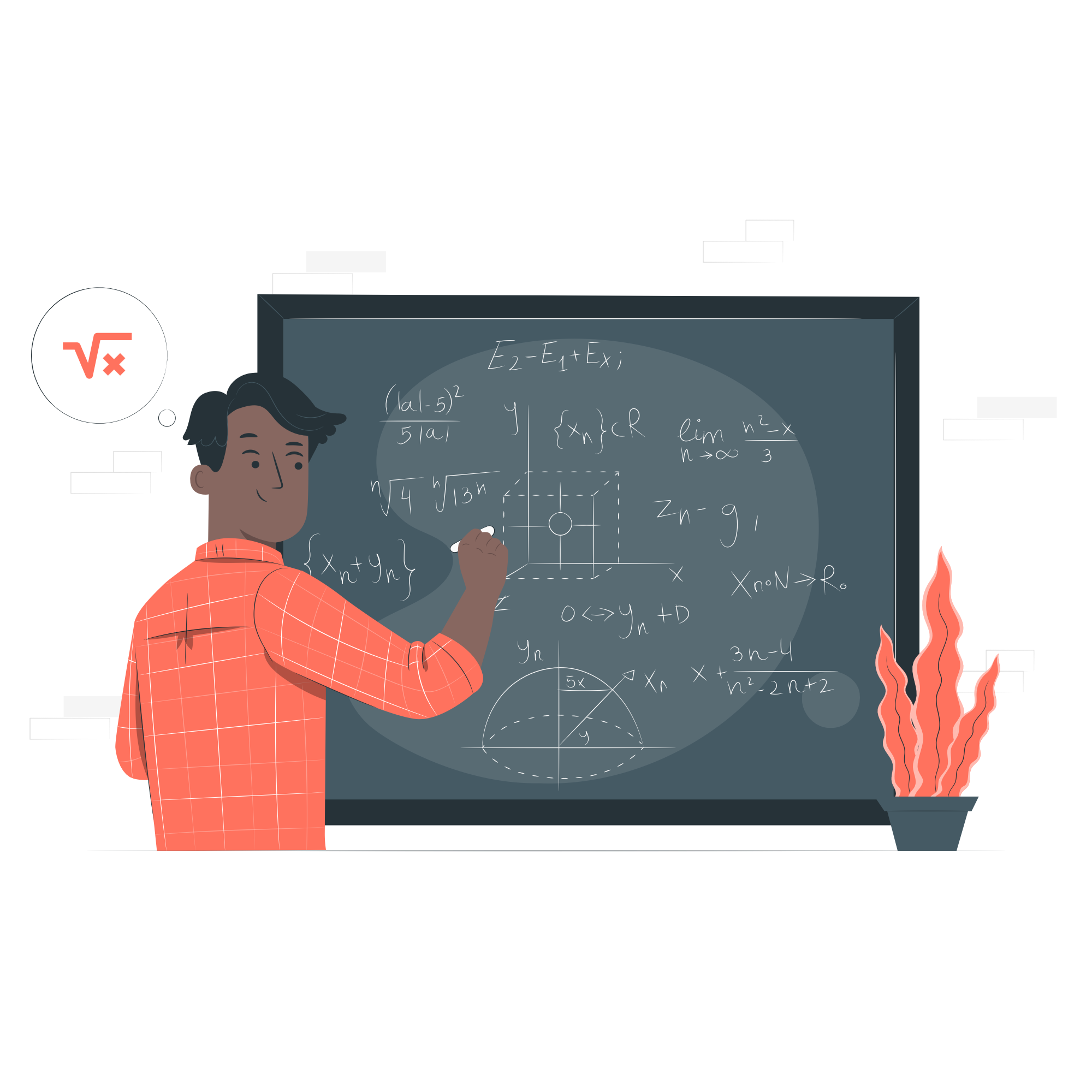 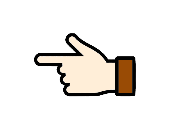 ٧٠٠٠٠
٥٠٠
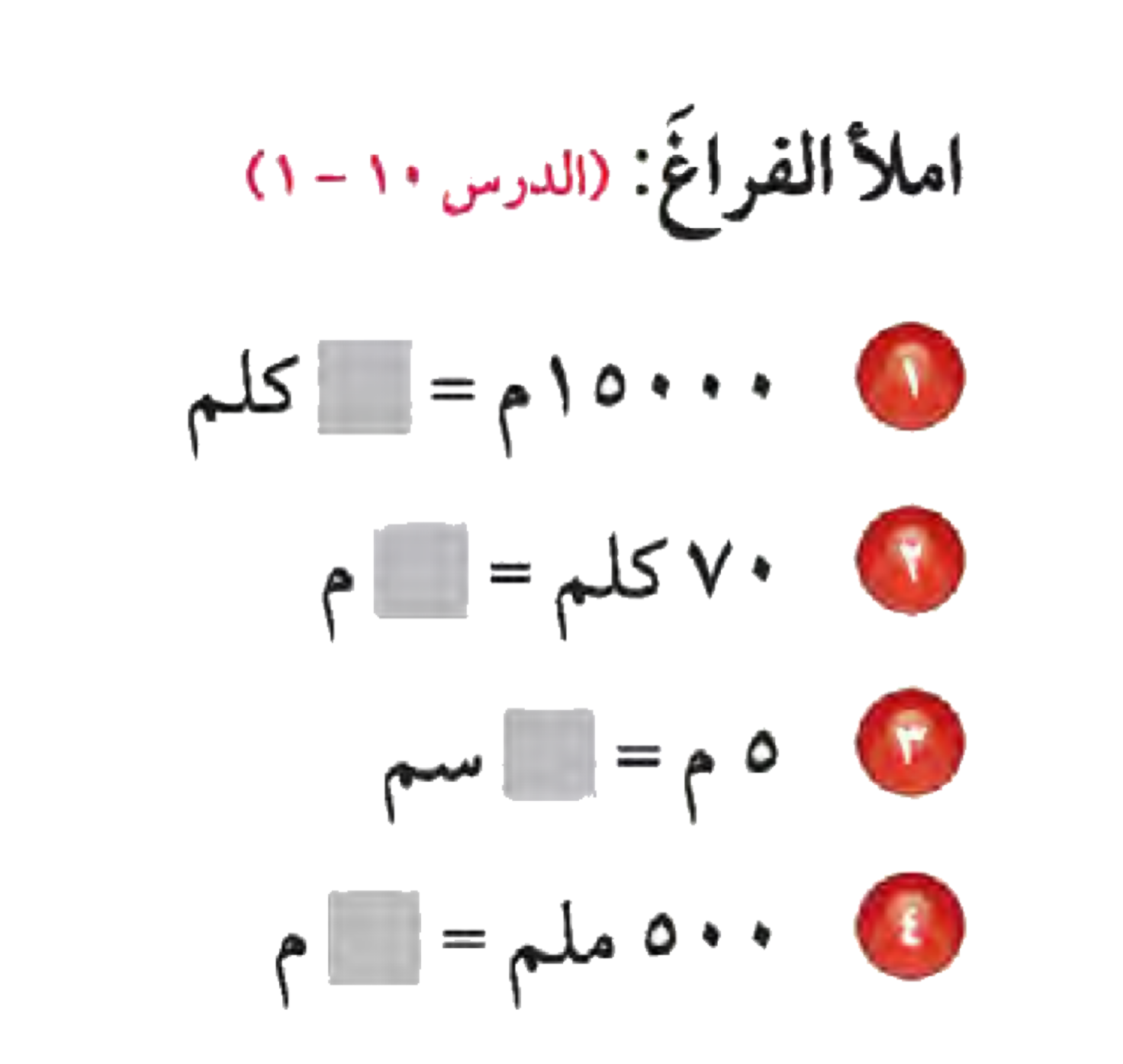 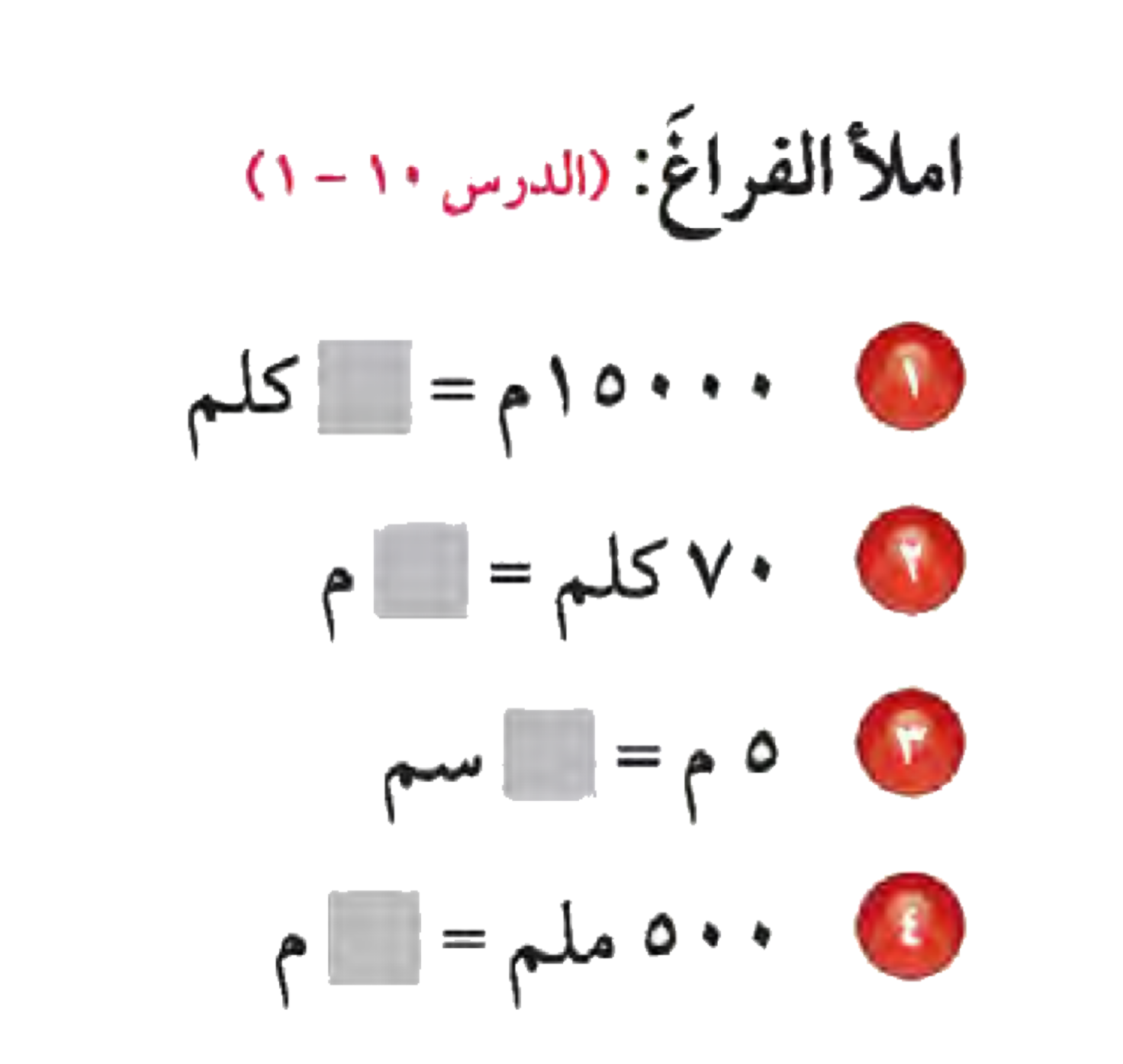 ١٥
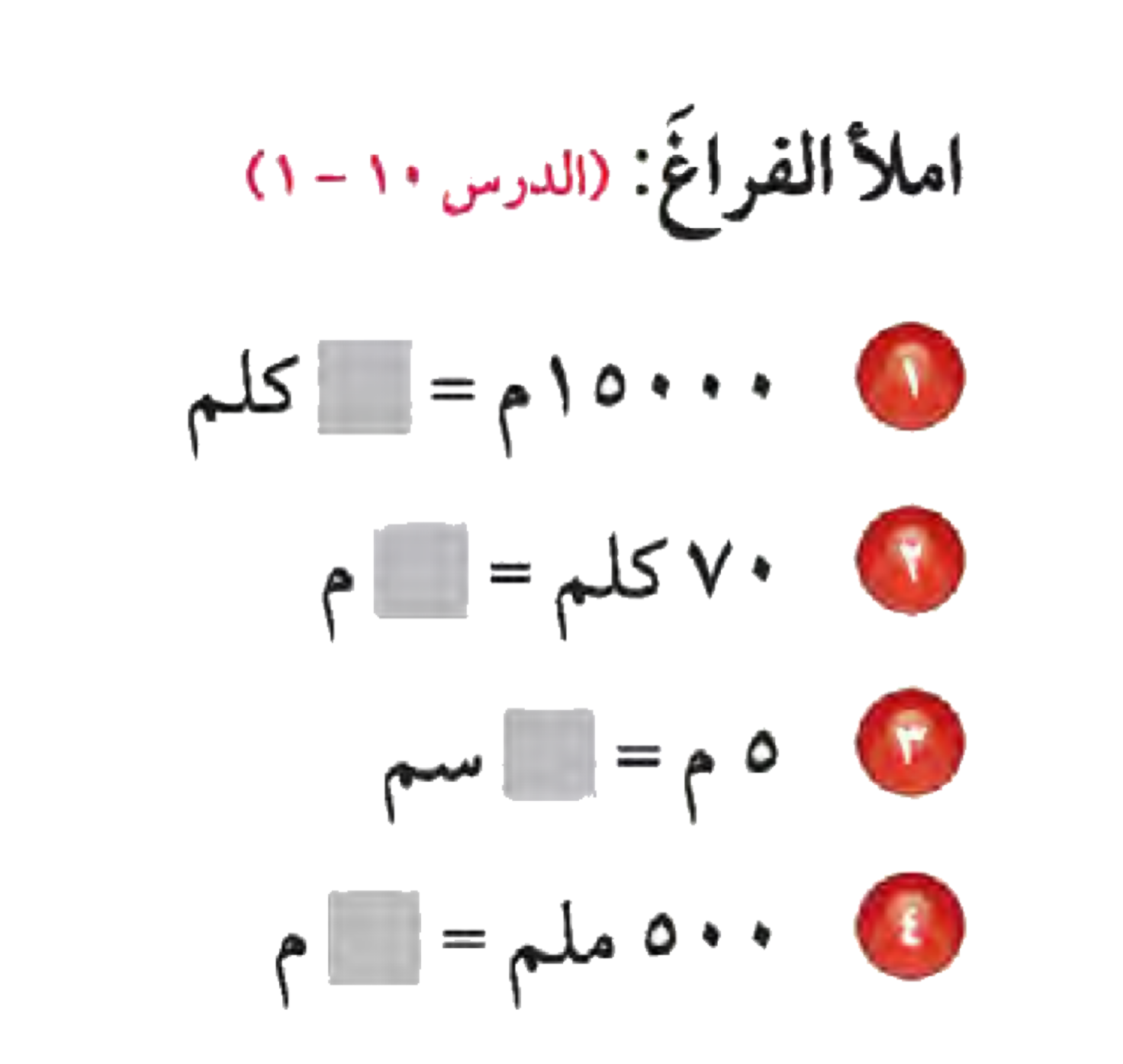 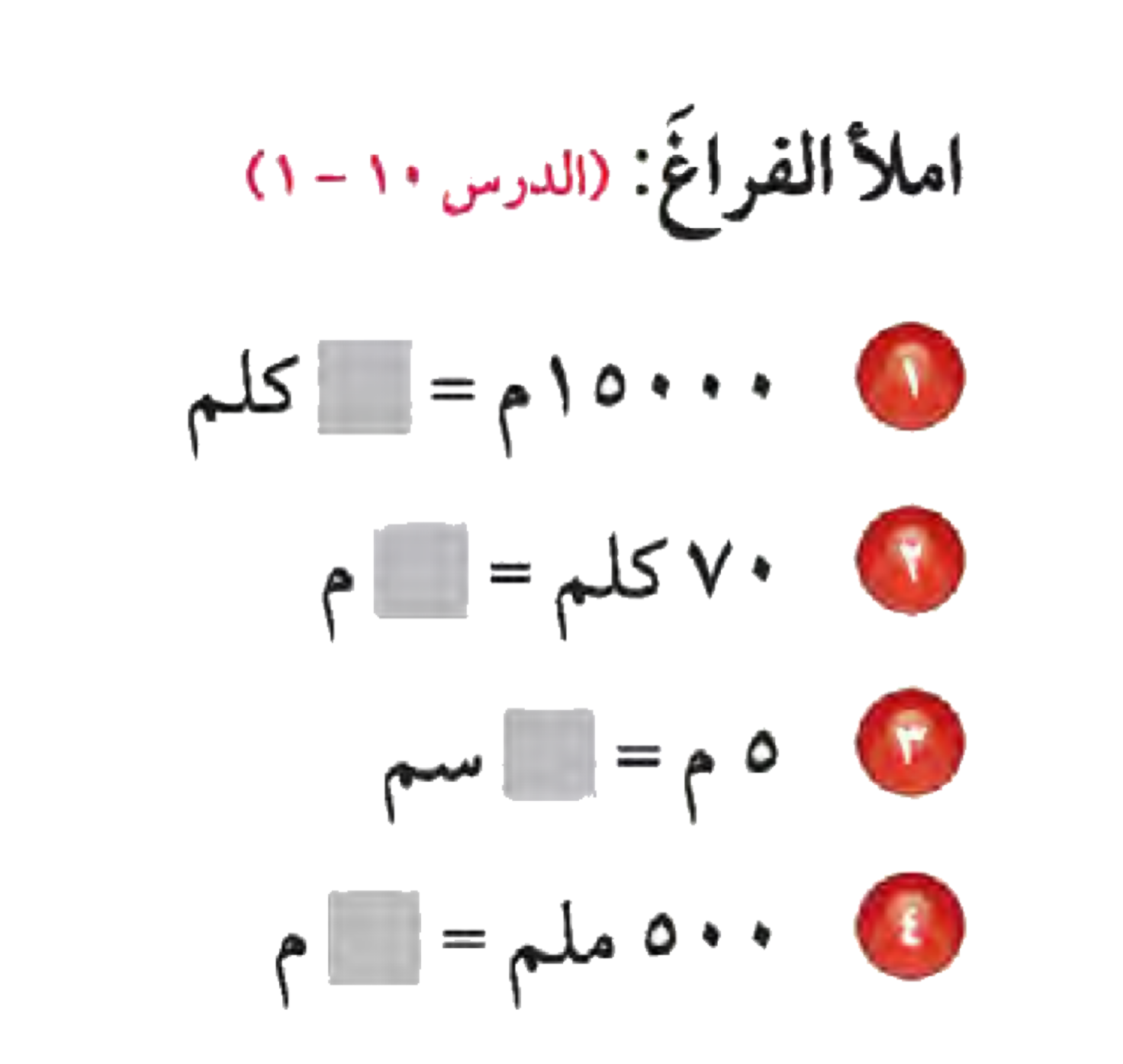 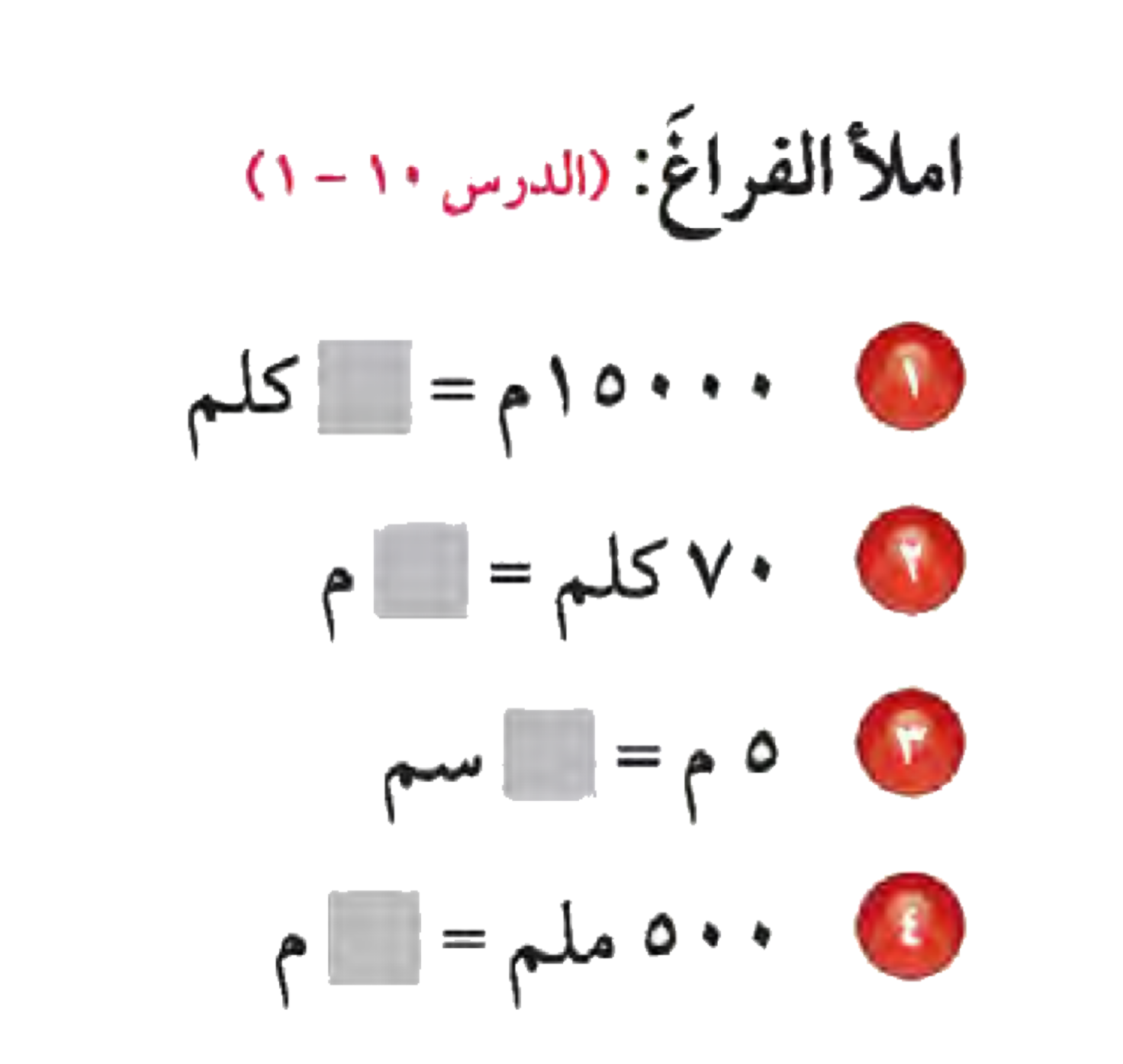 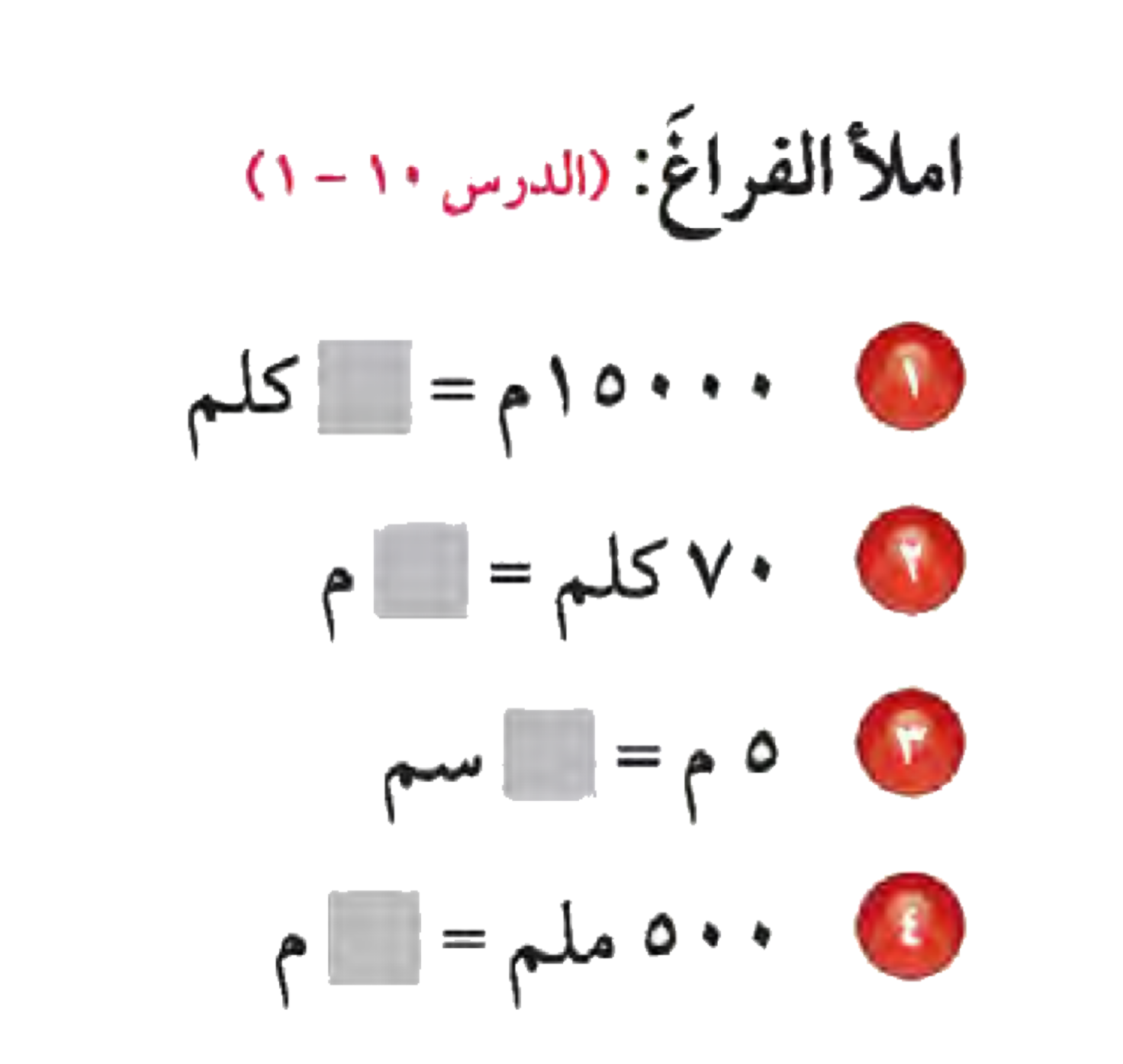 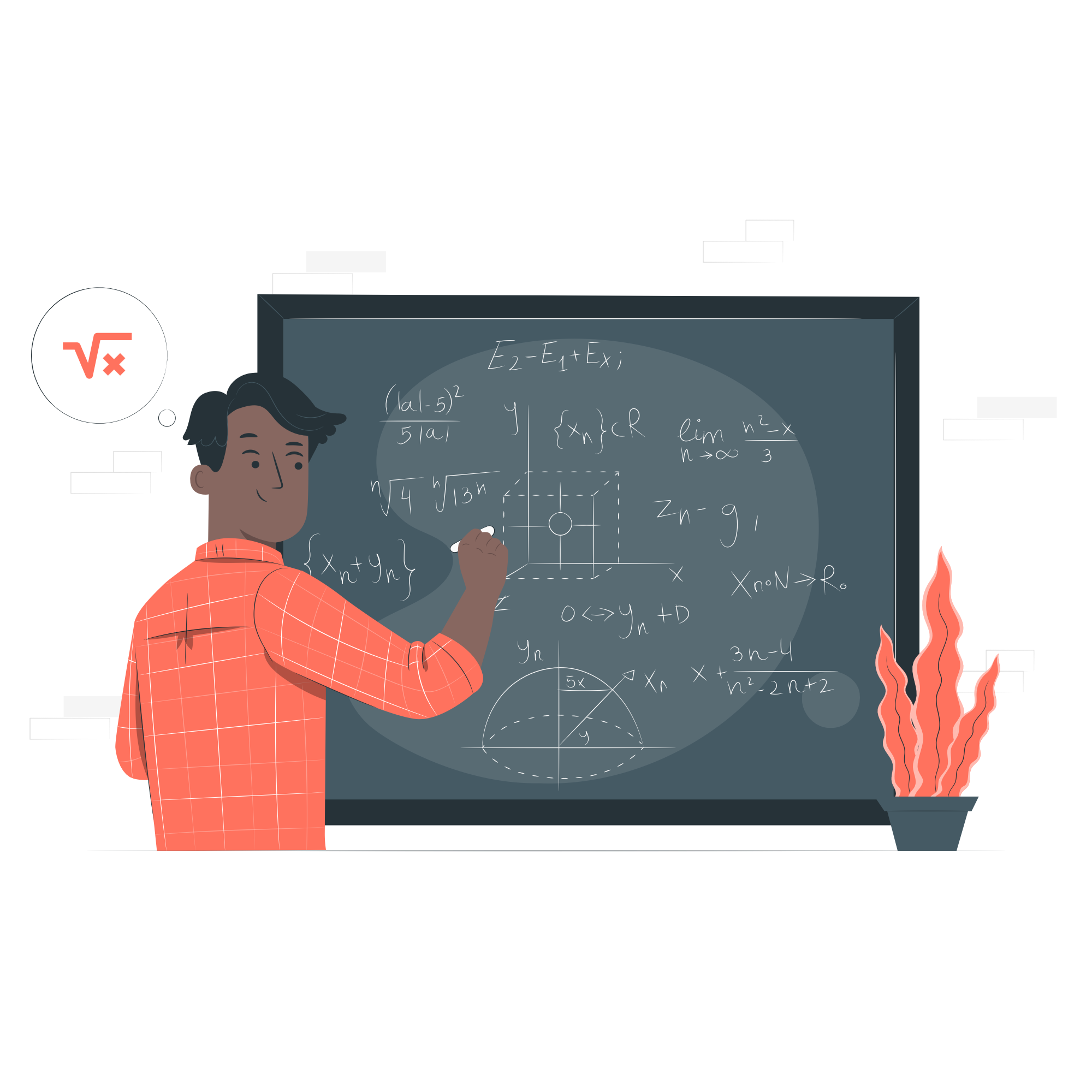 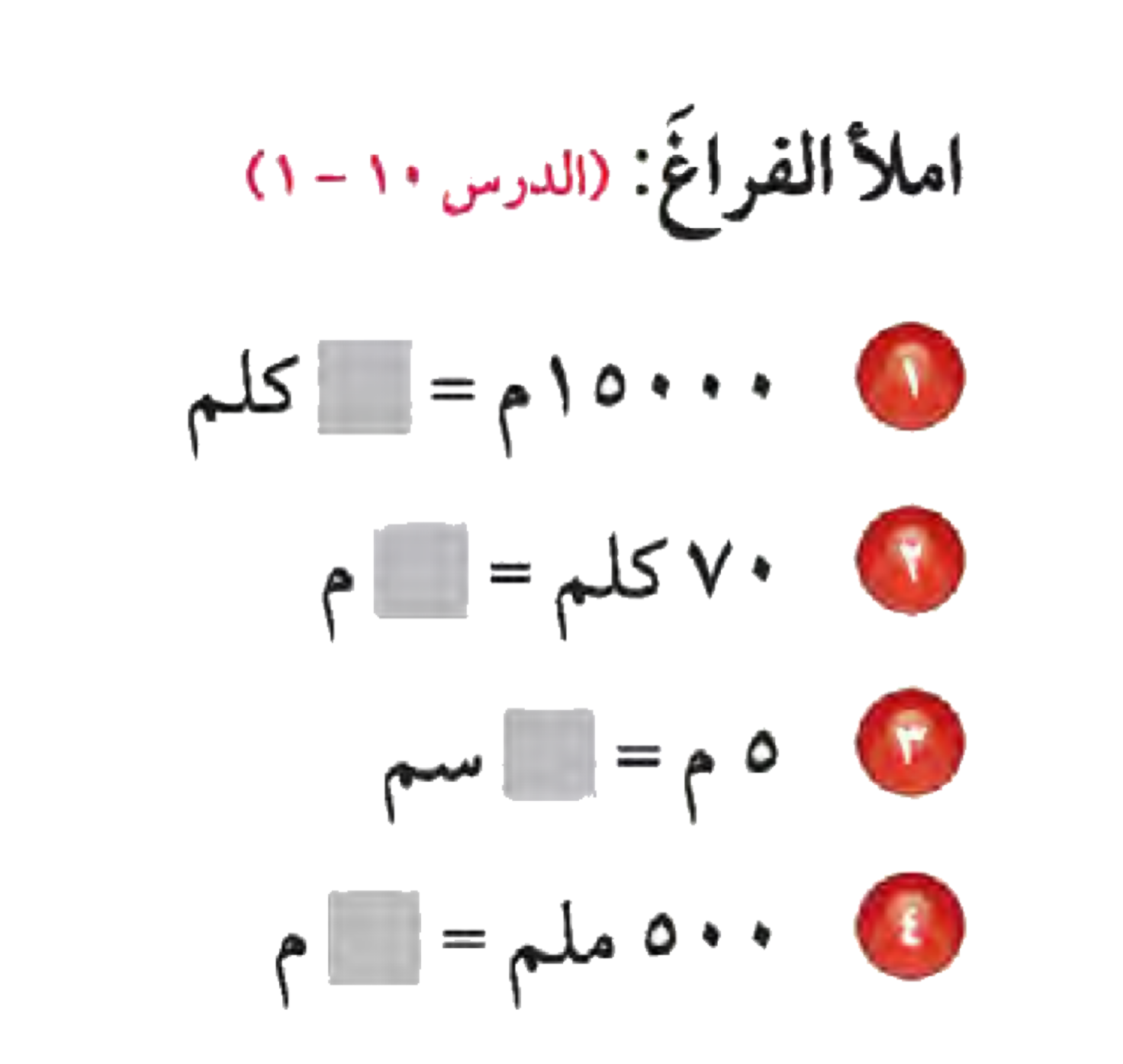 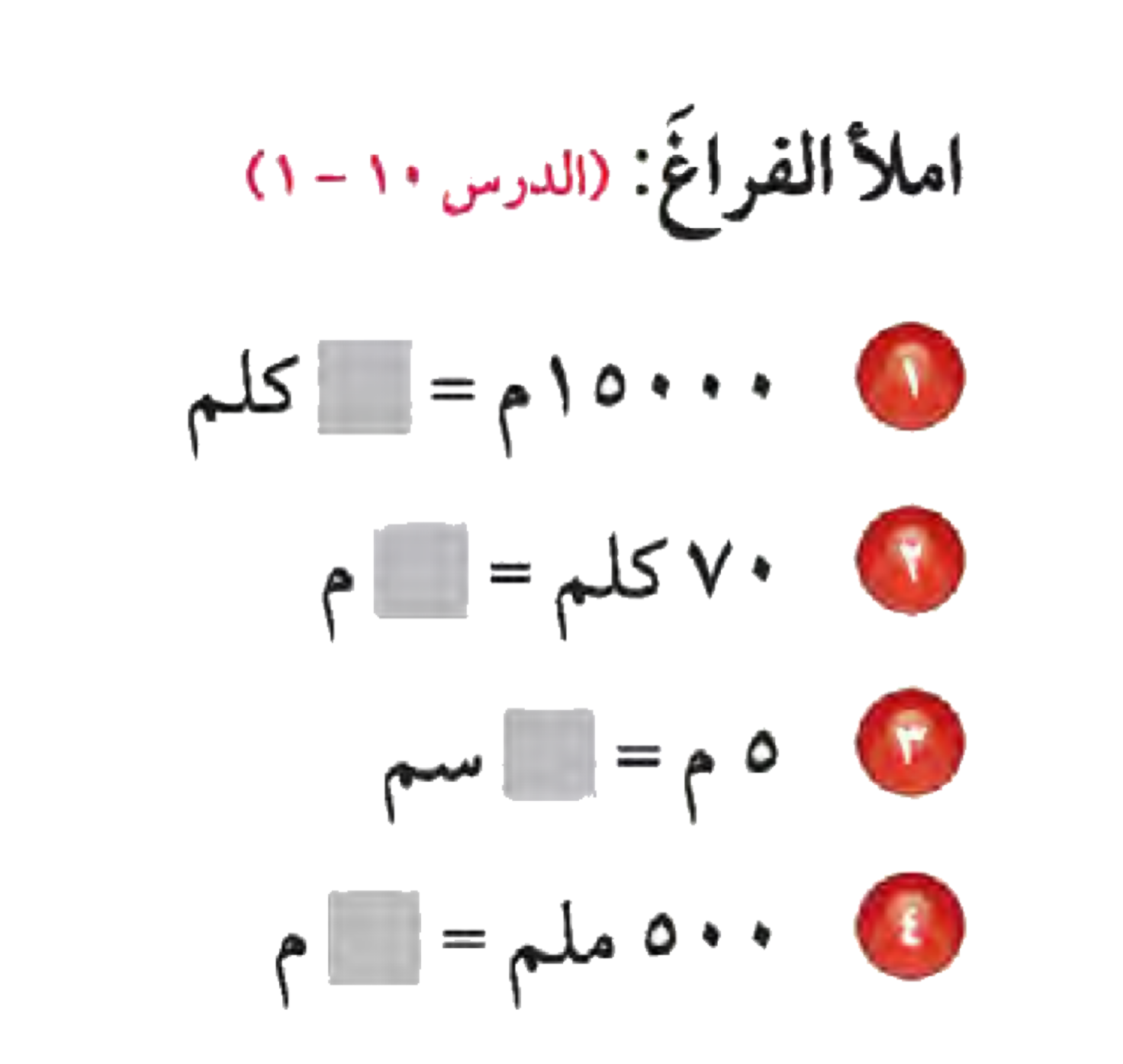 ٠٫٥
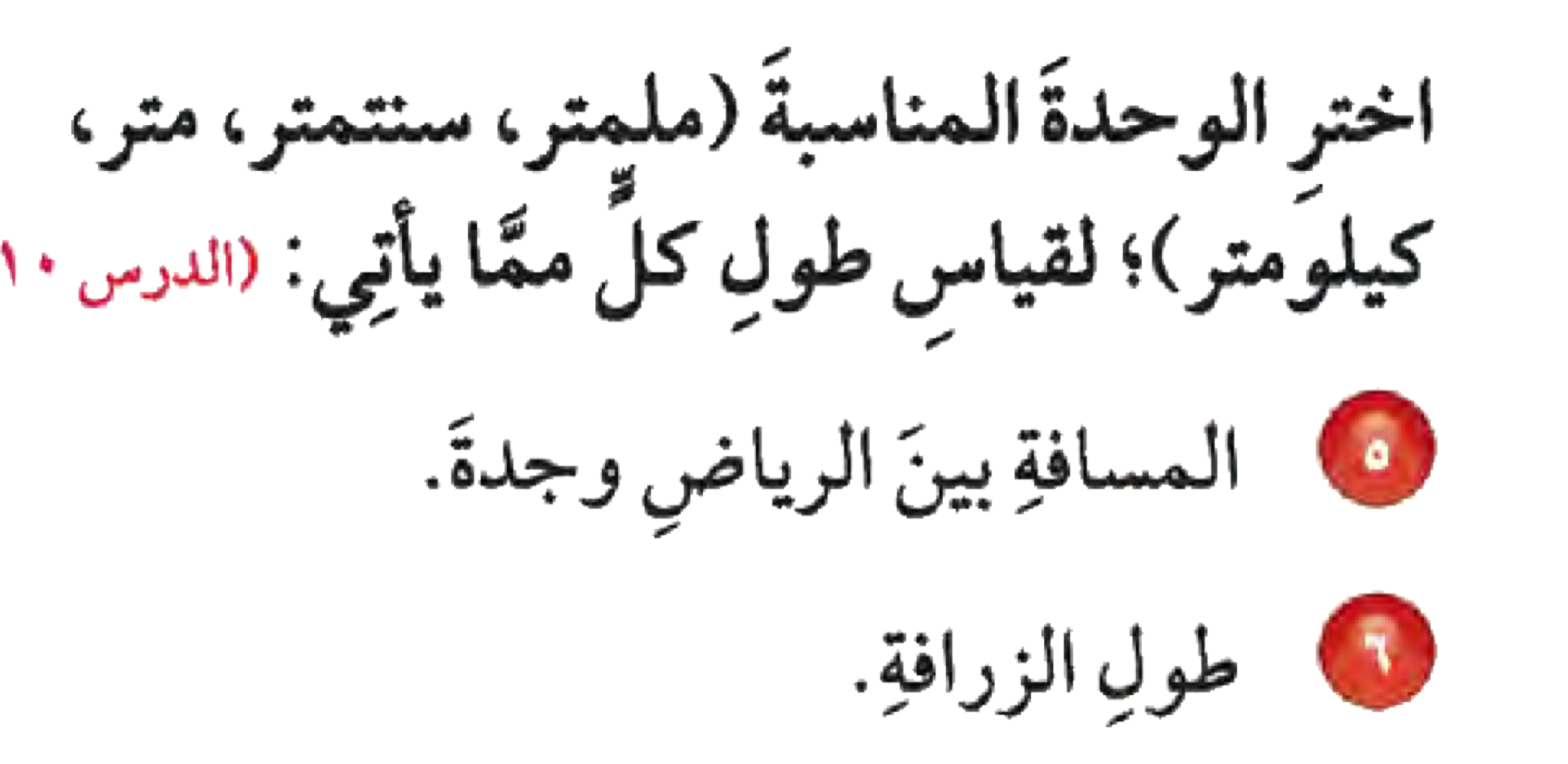 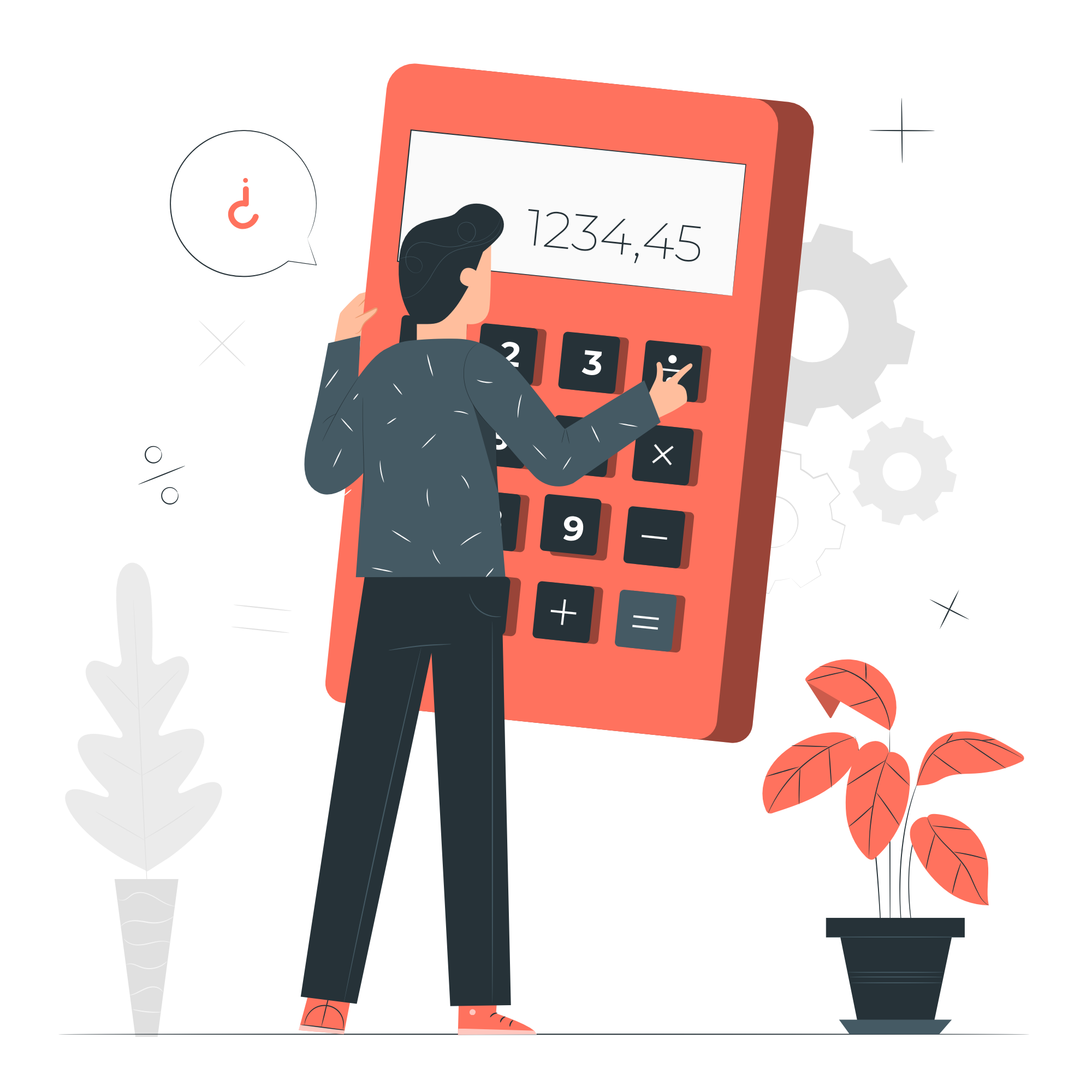 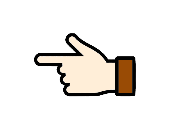 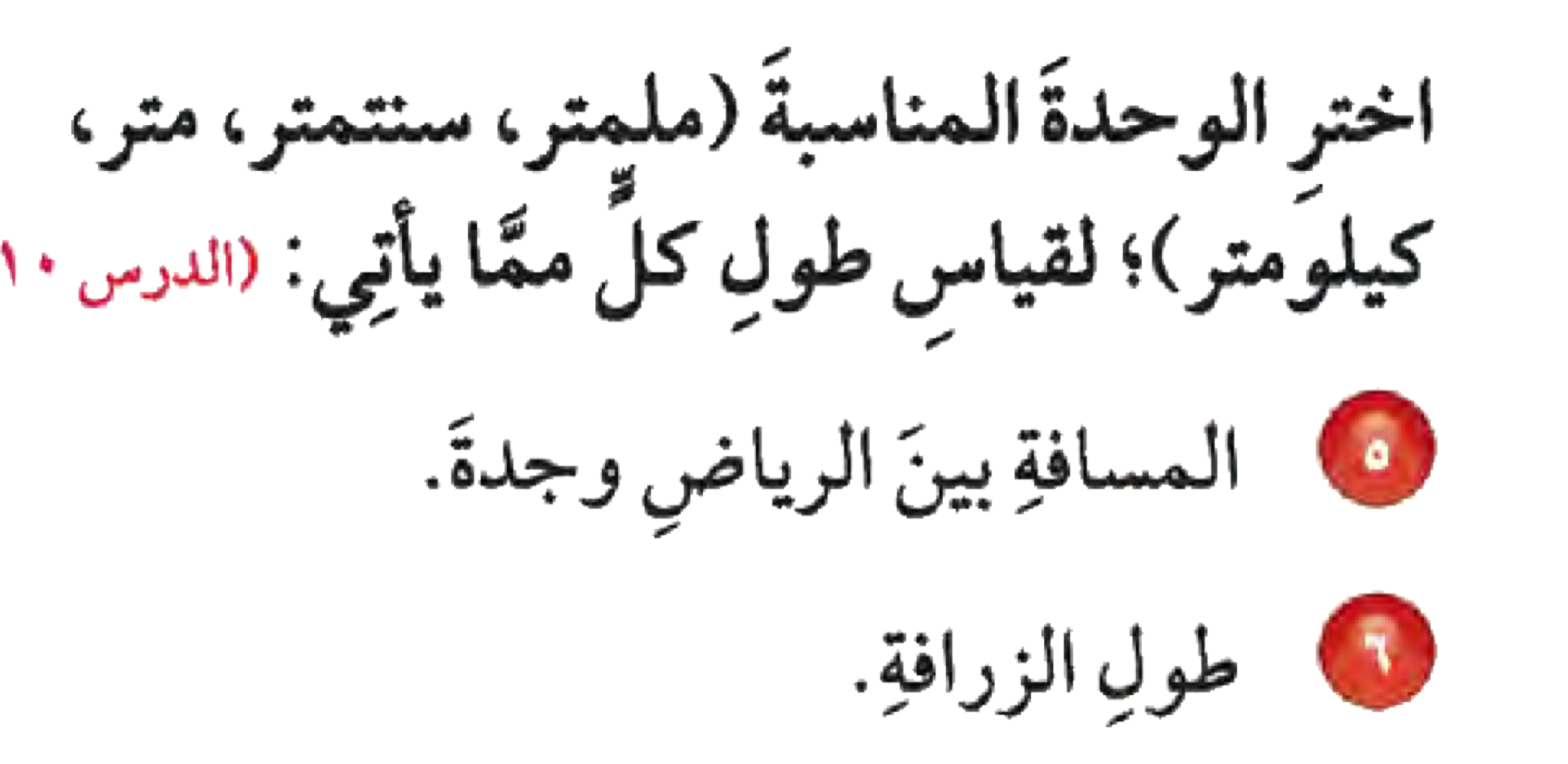 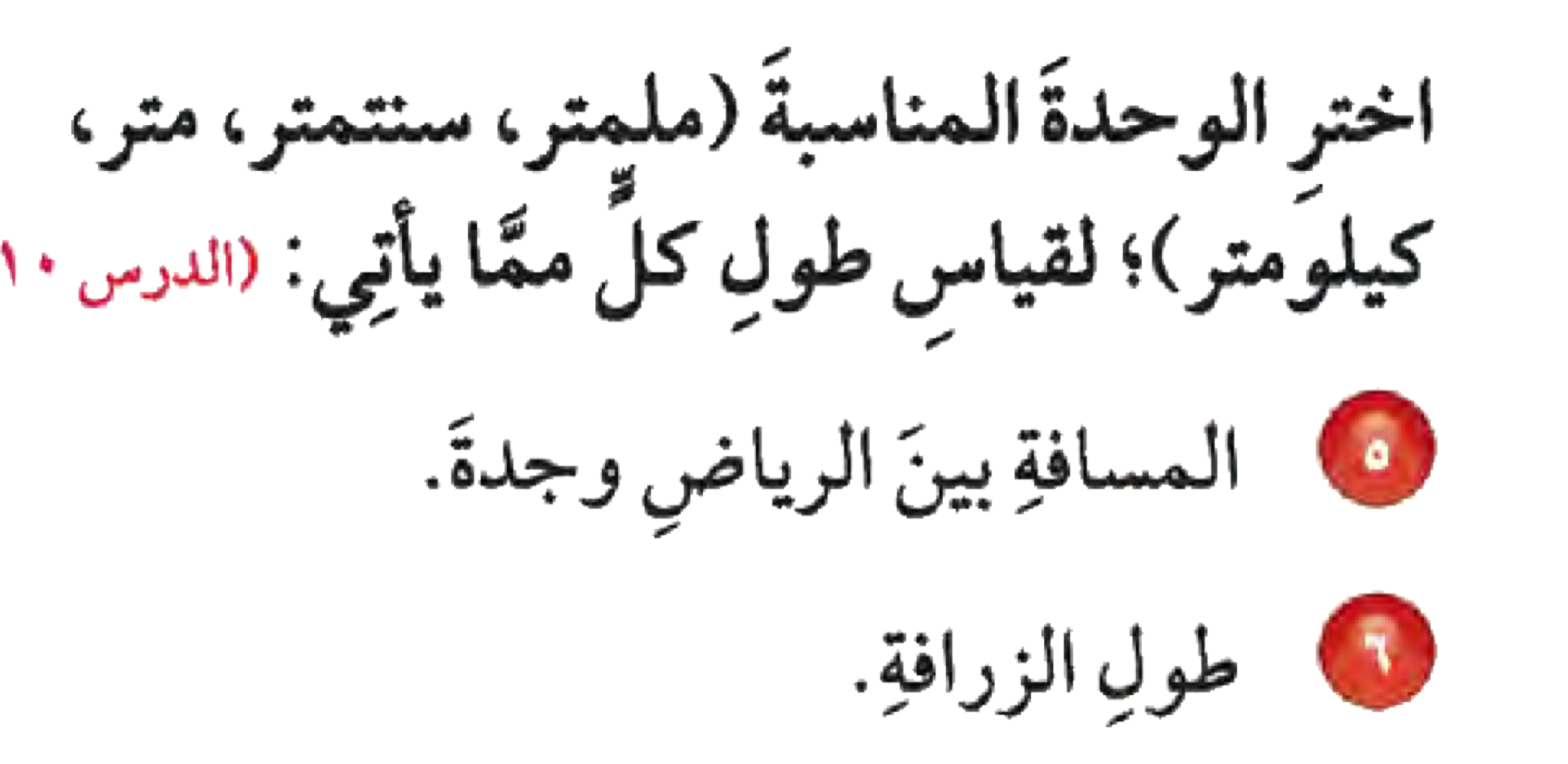 كيلومتر
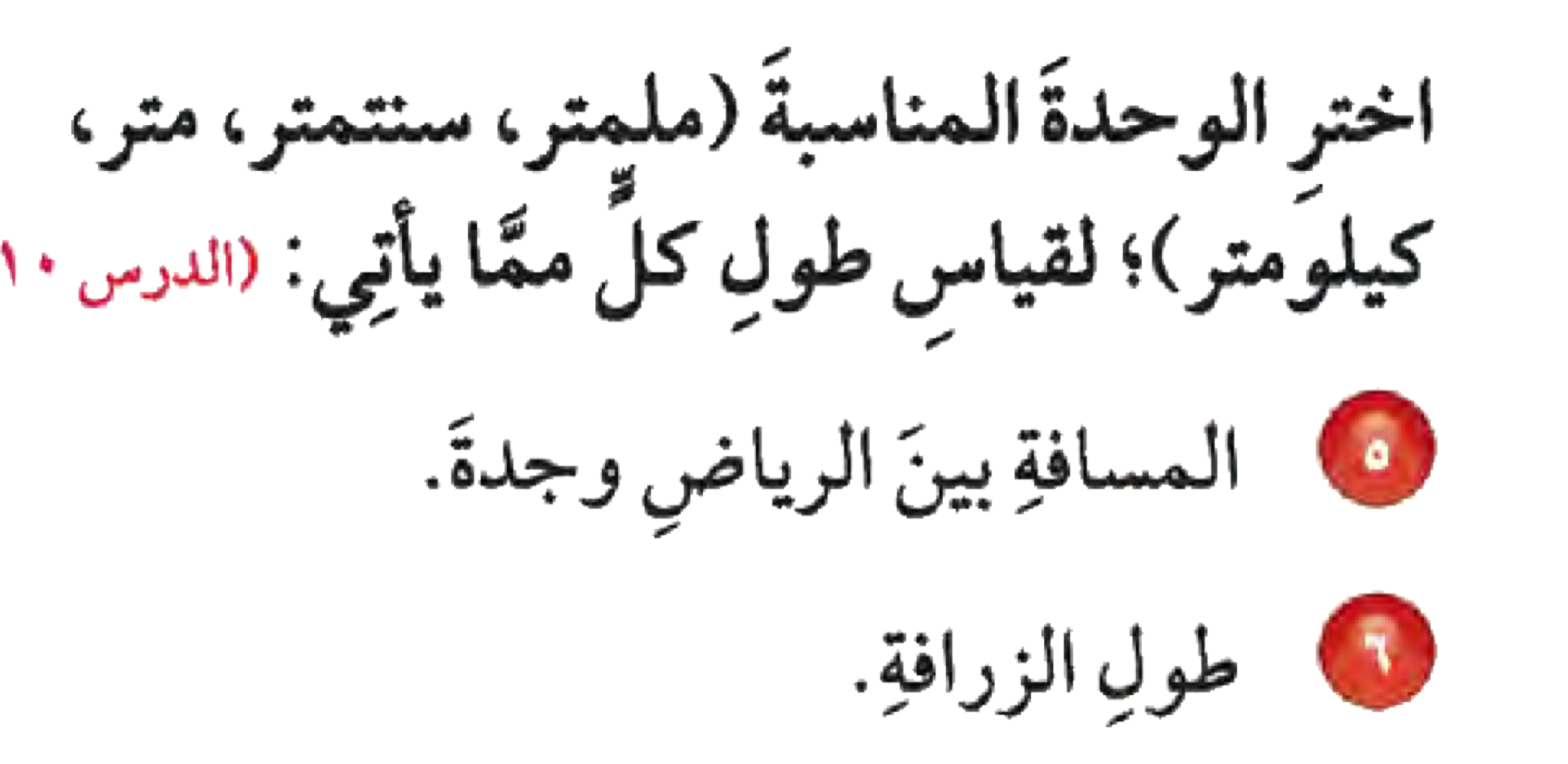 متر
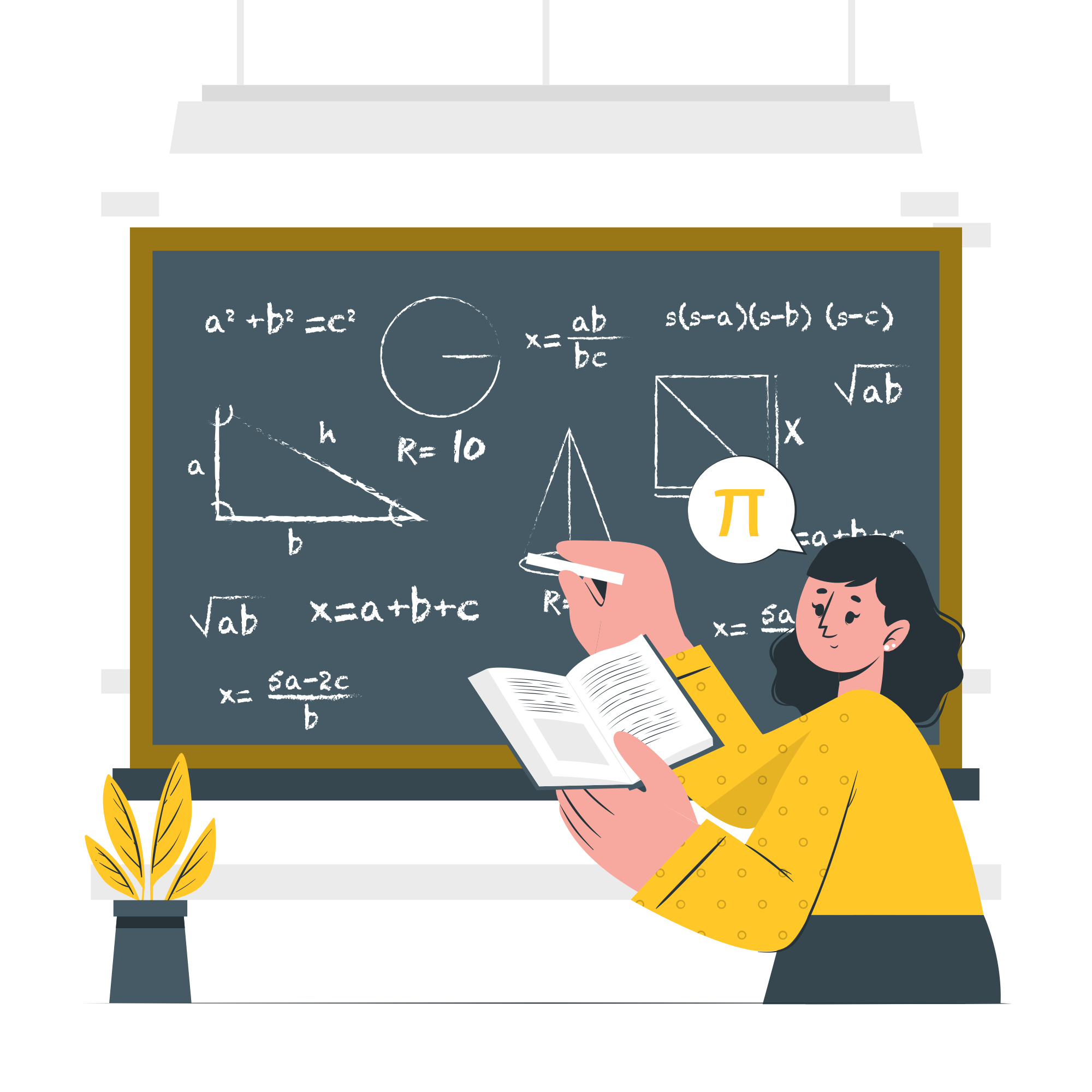 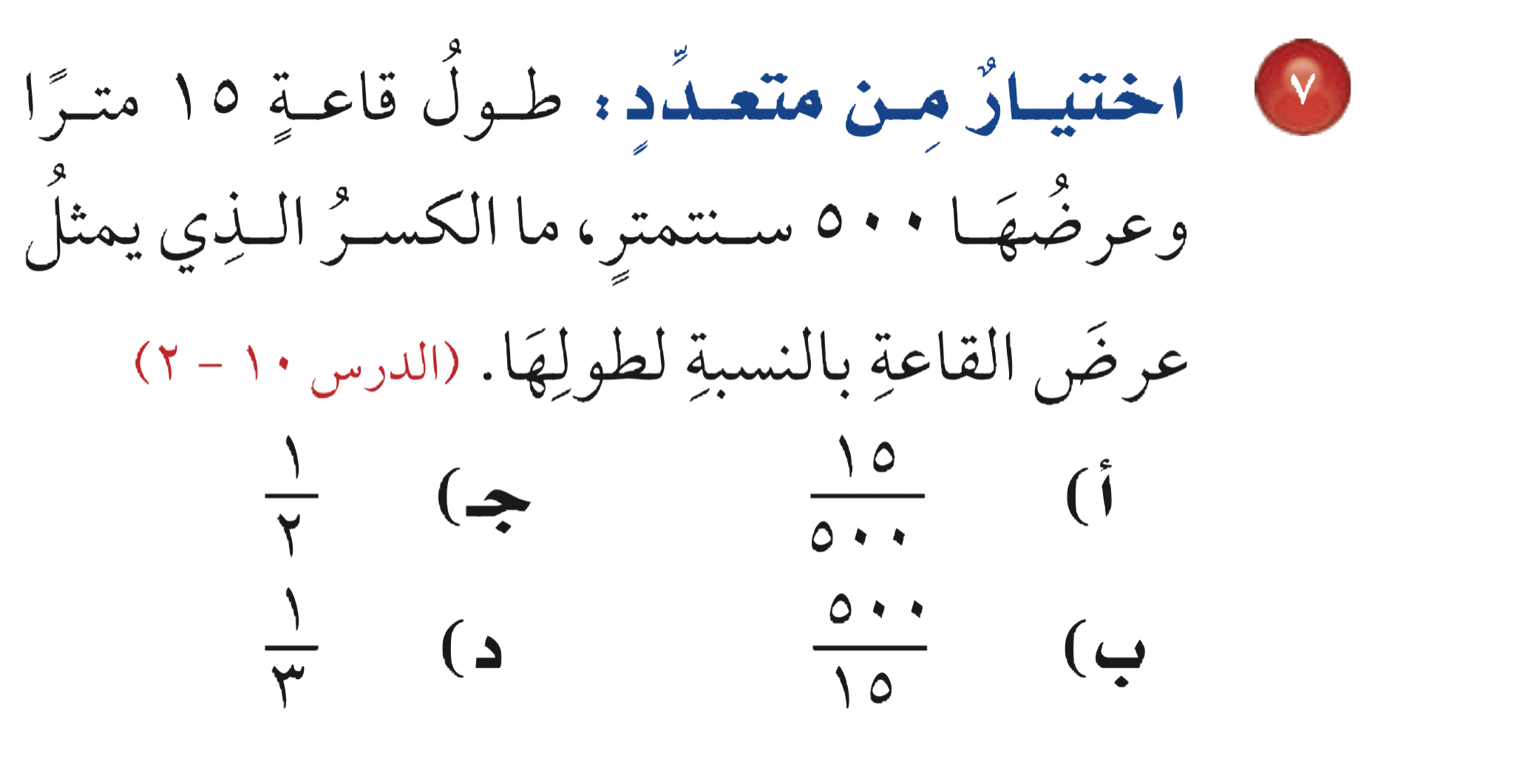 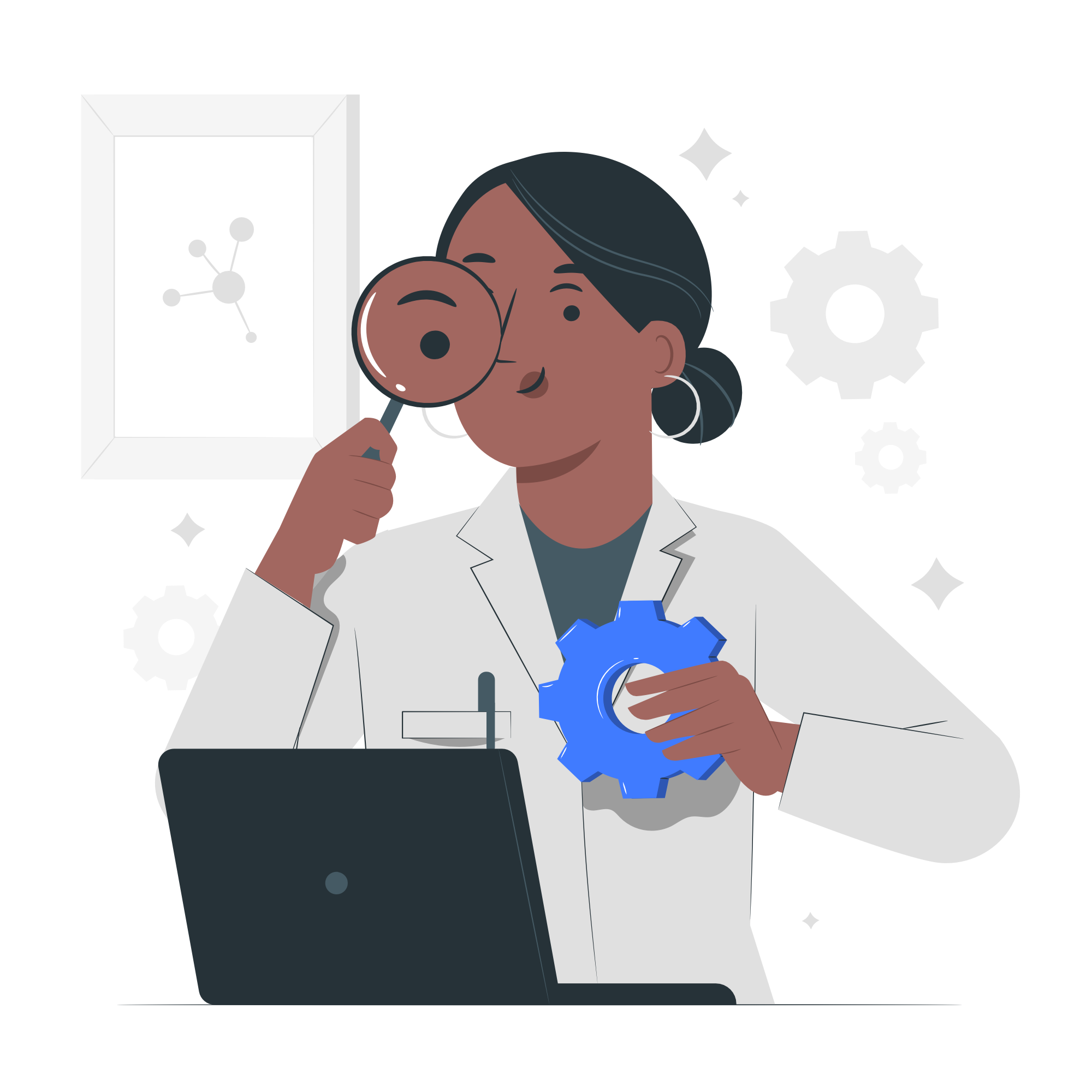 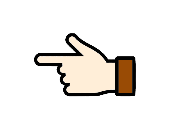 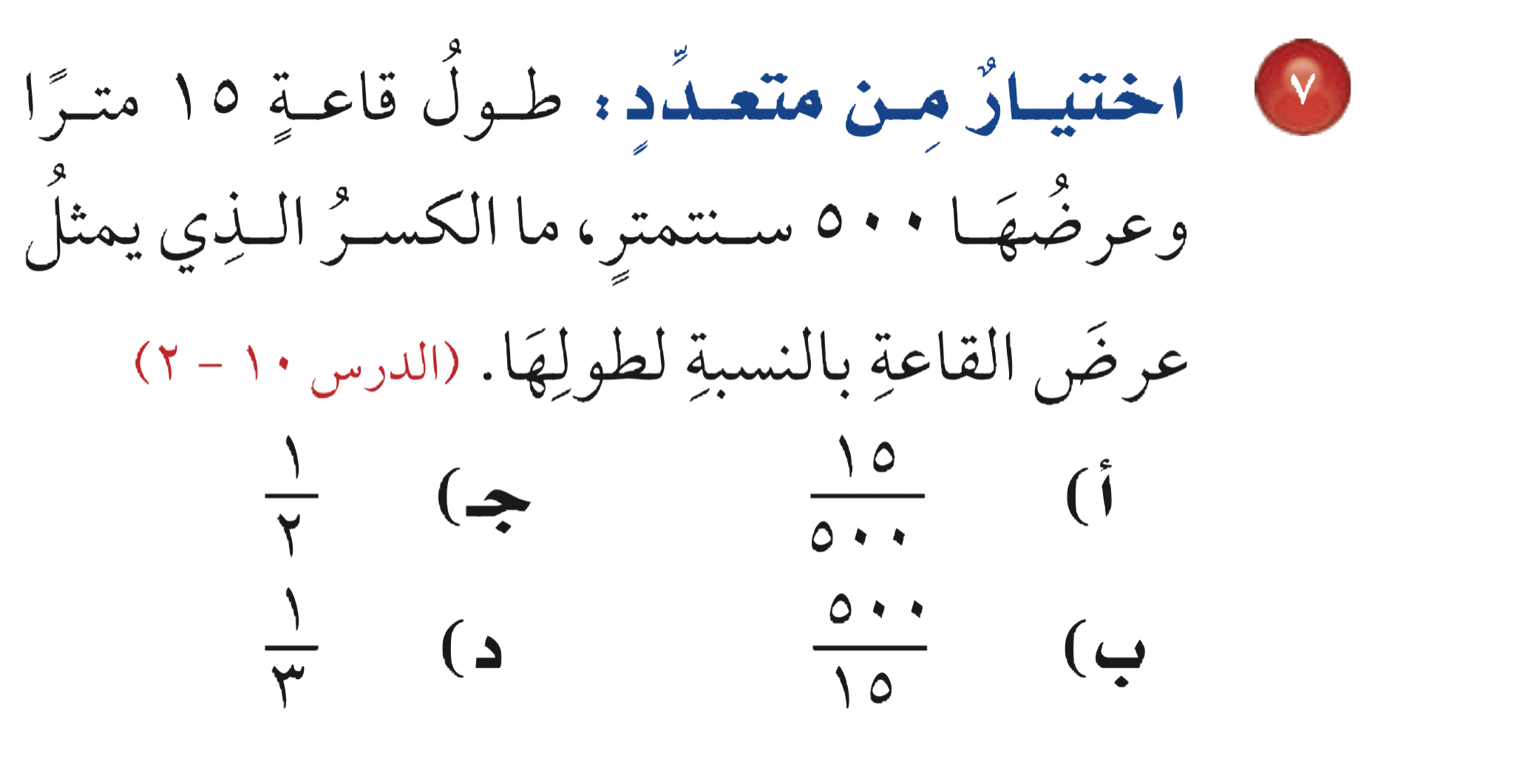 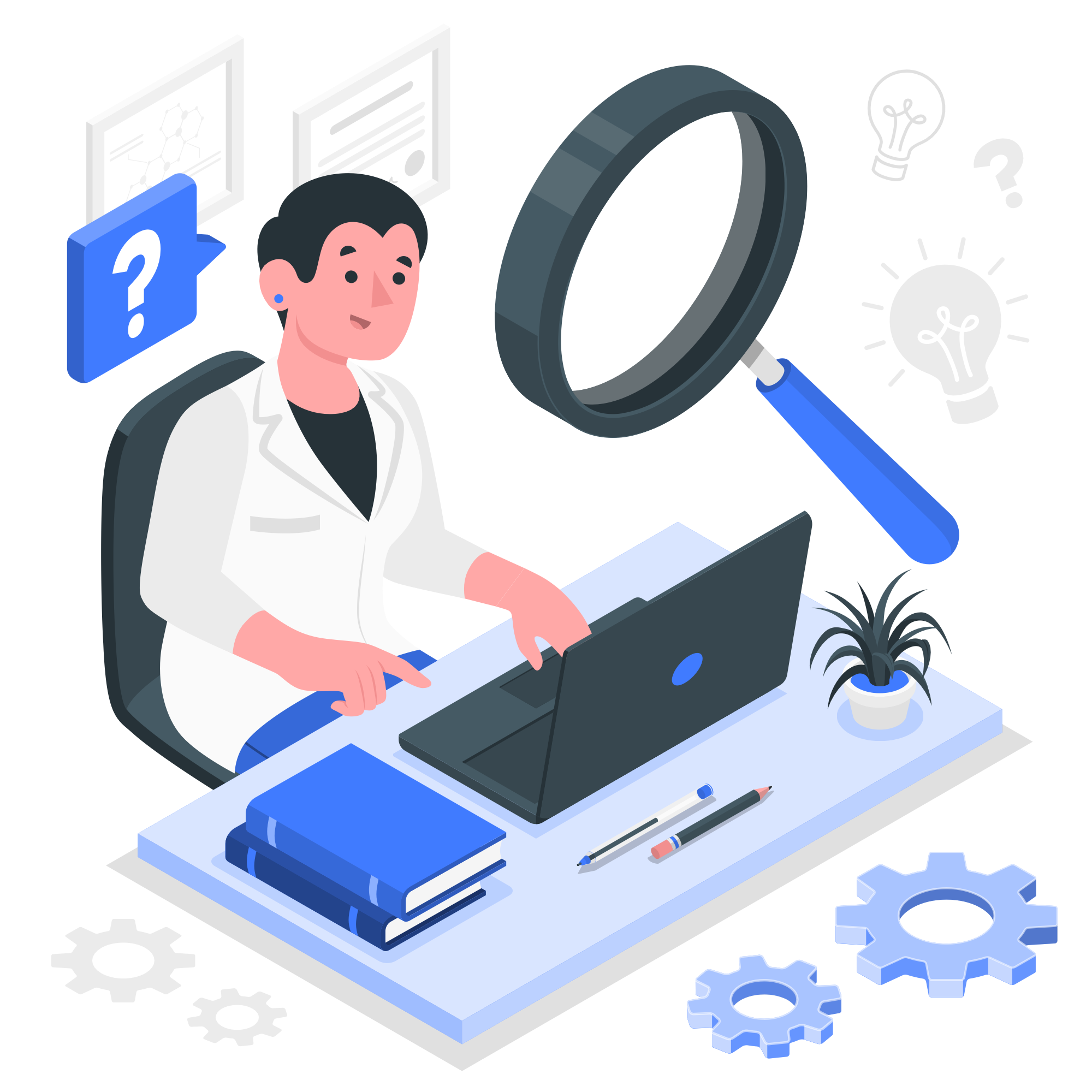 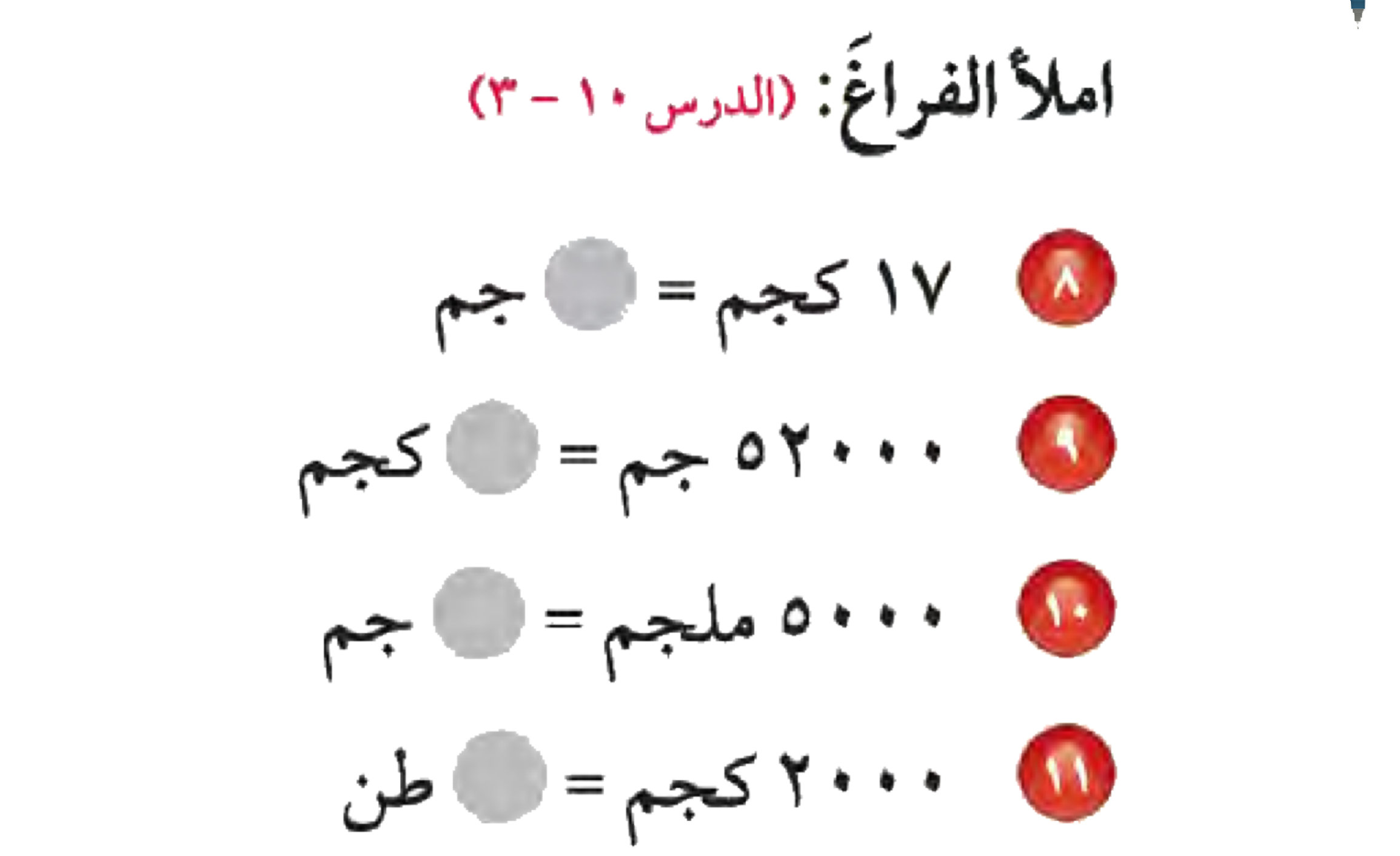 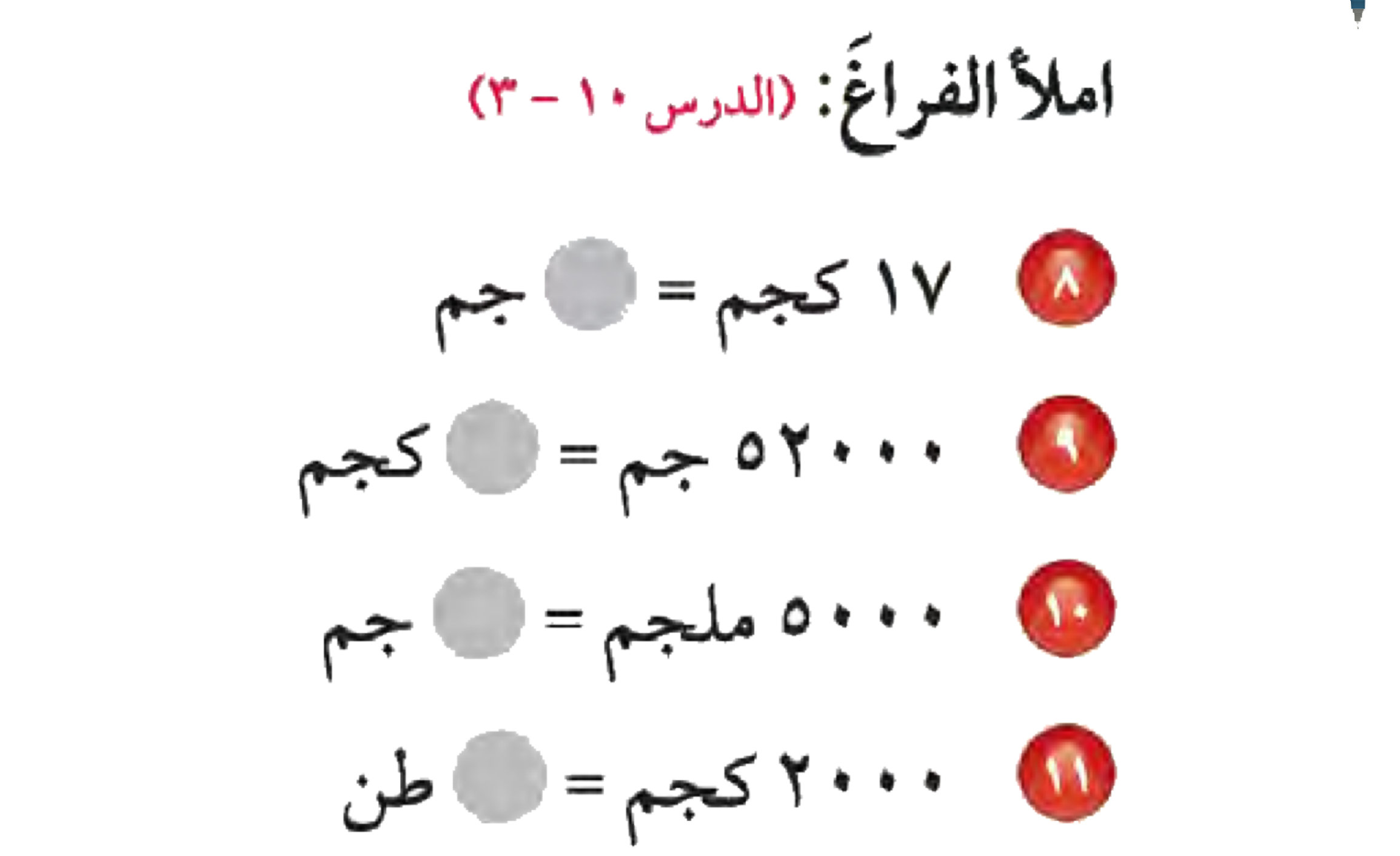 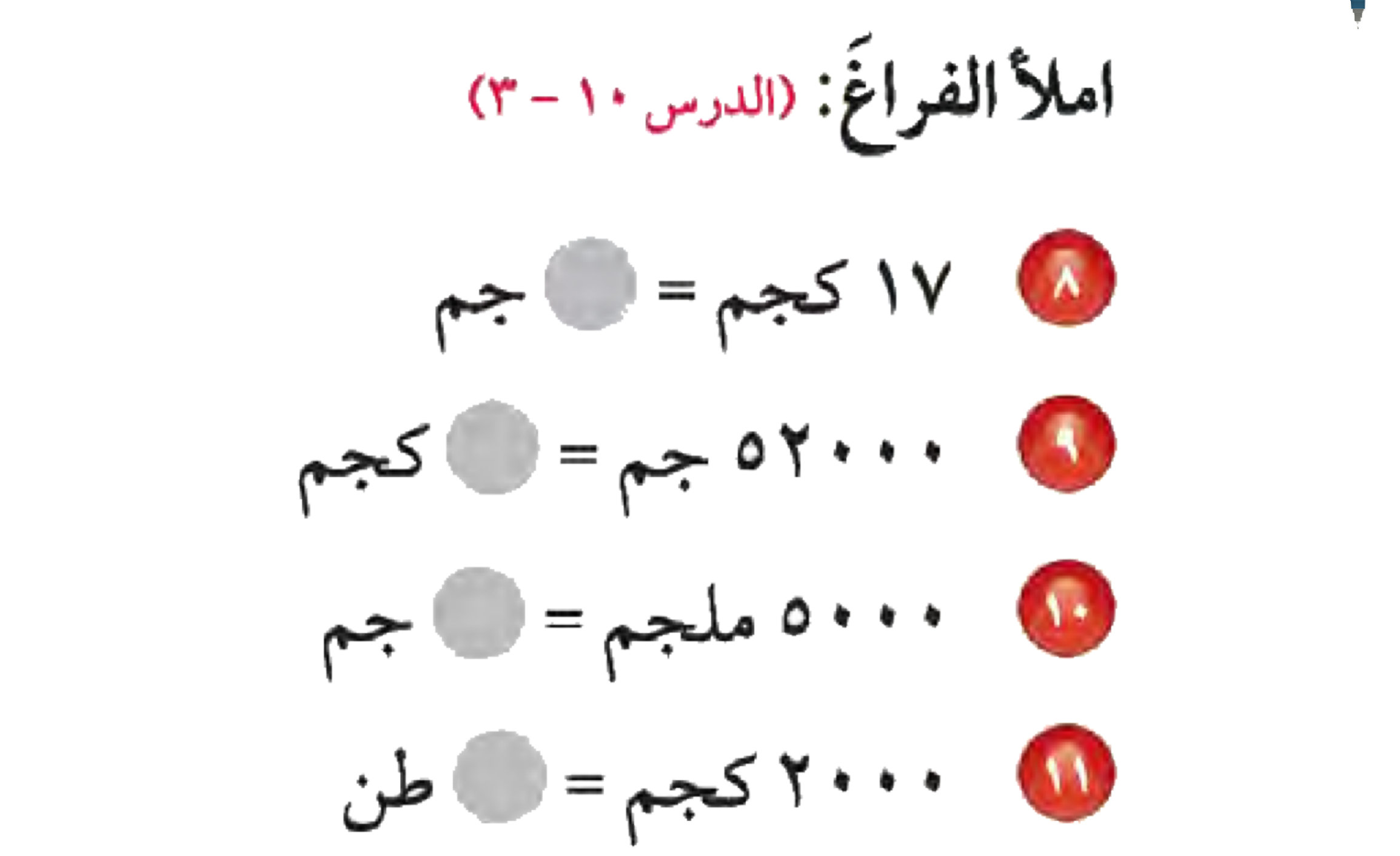 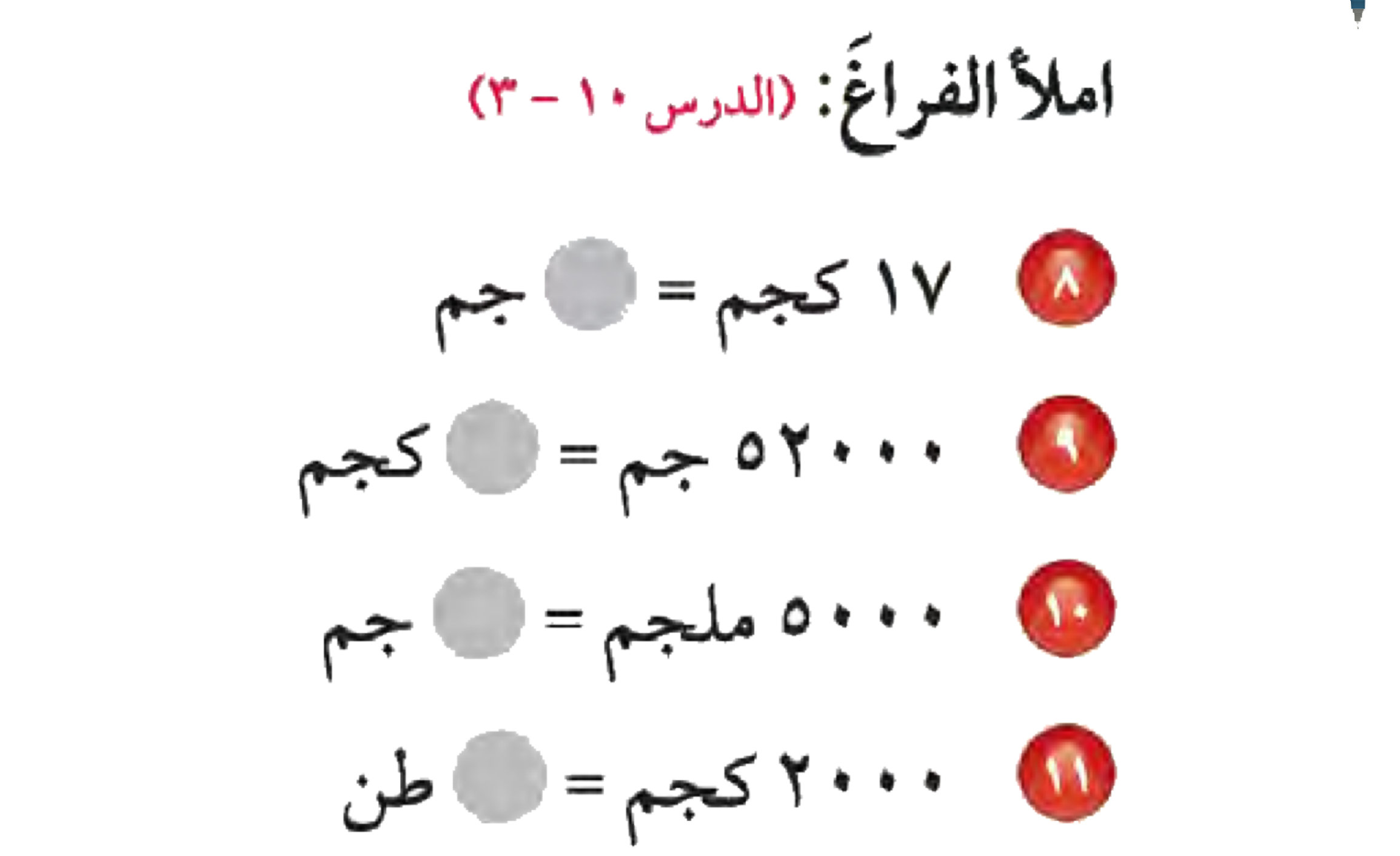 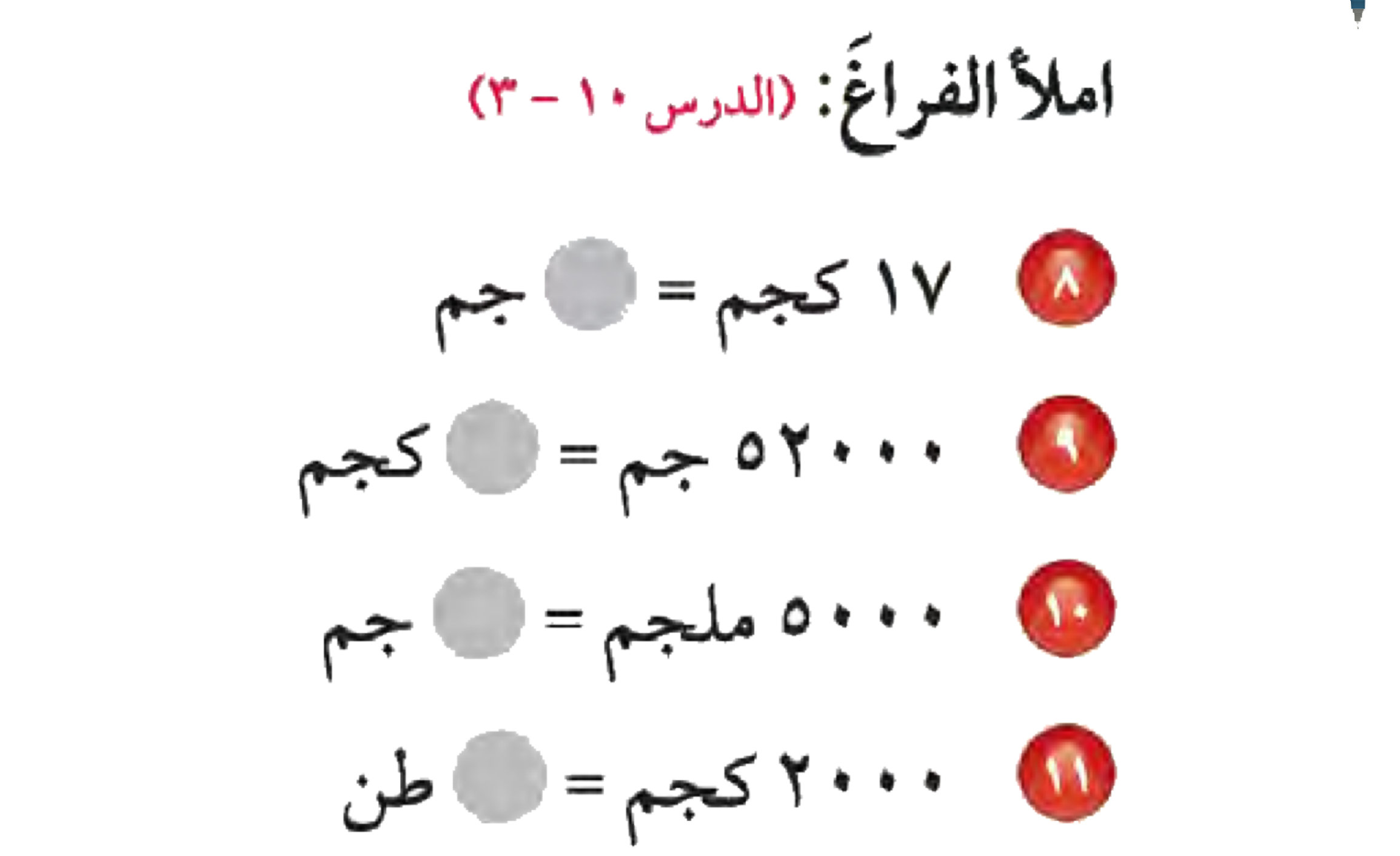 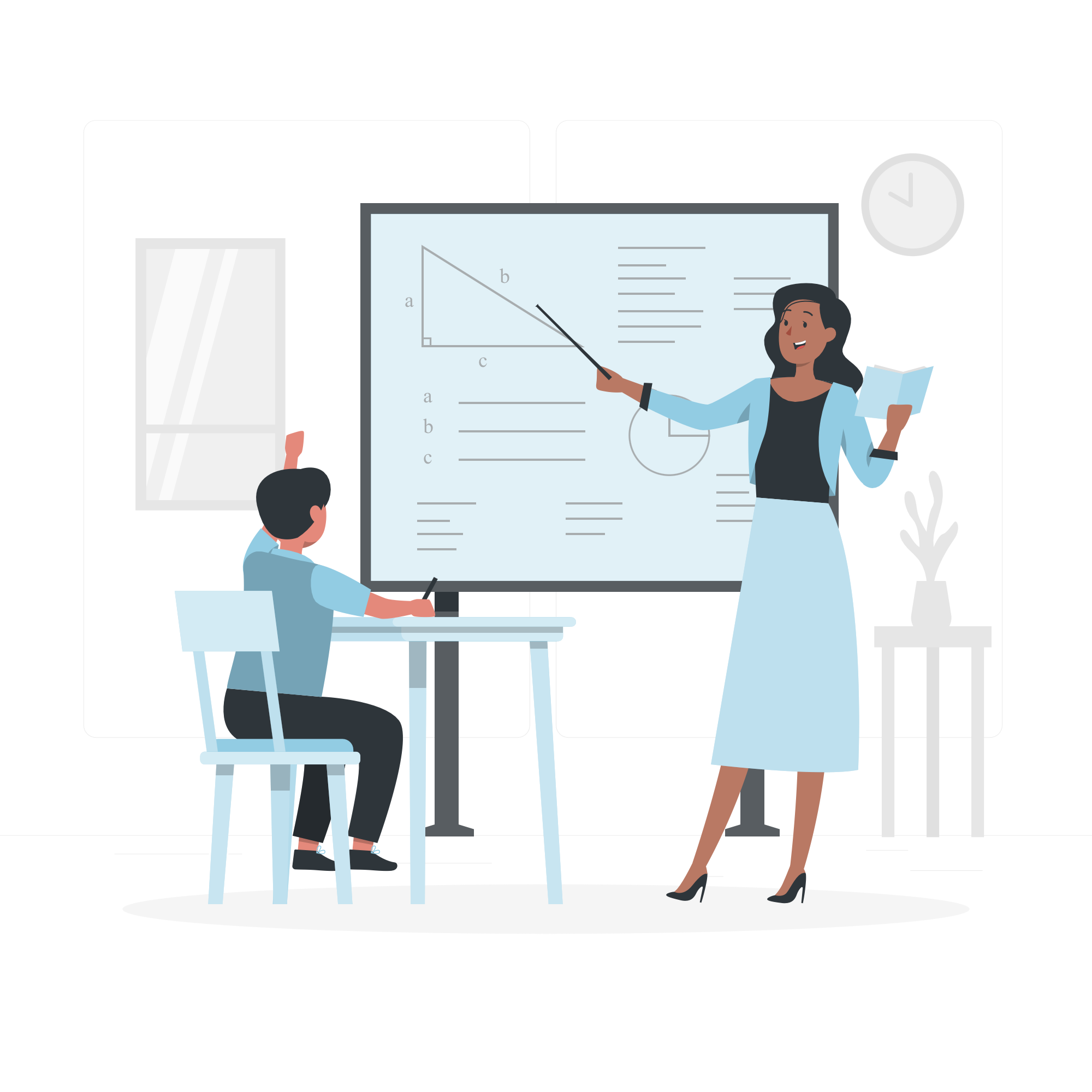 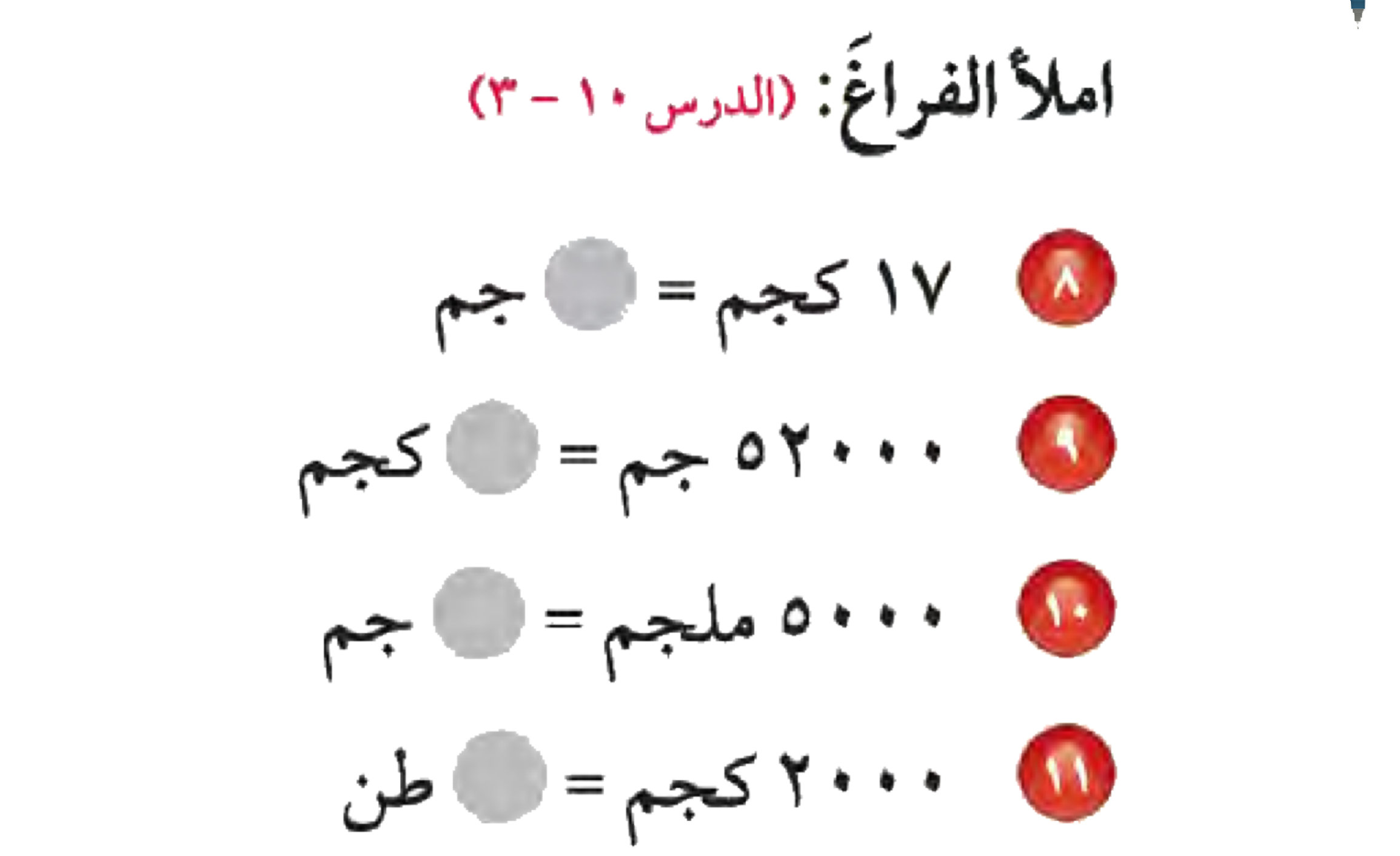 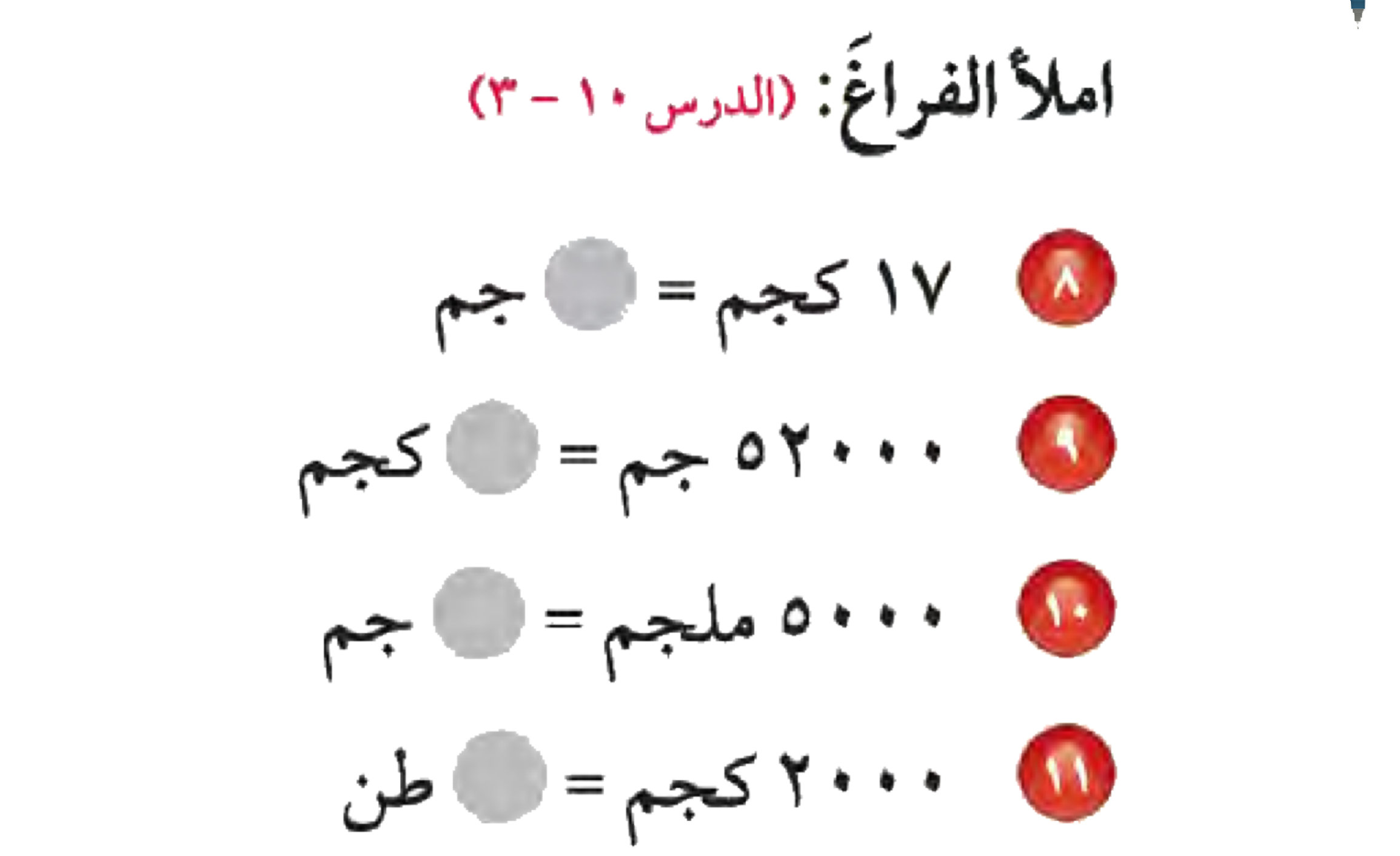 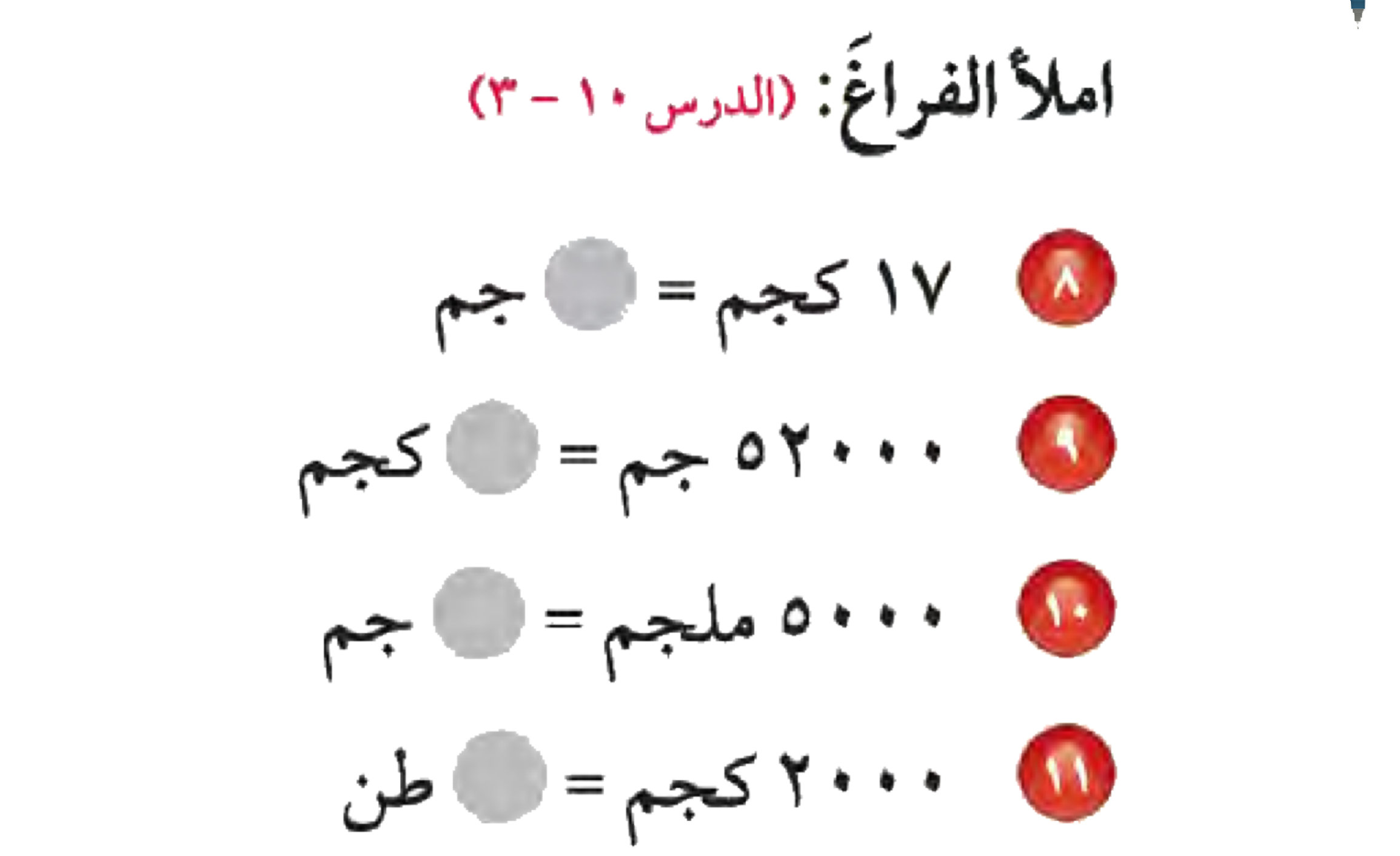 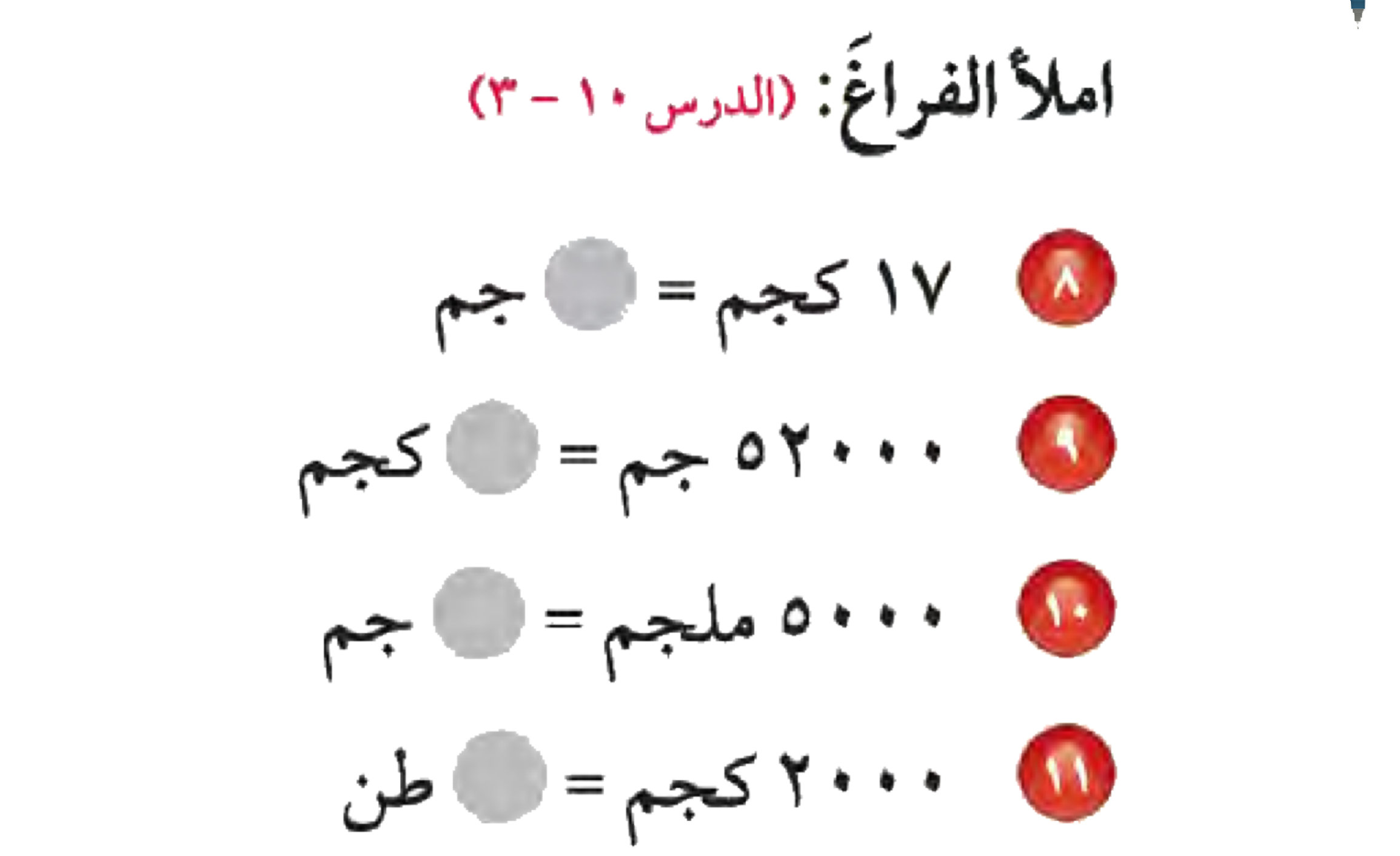 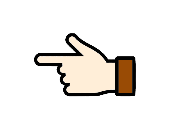 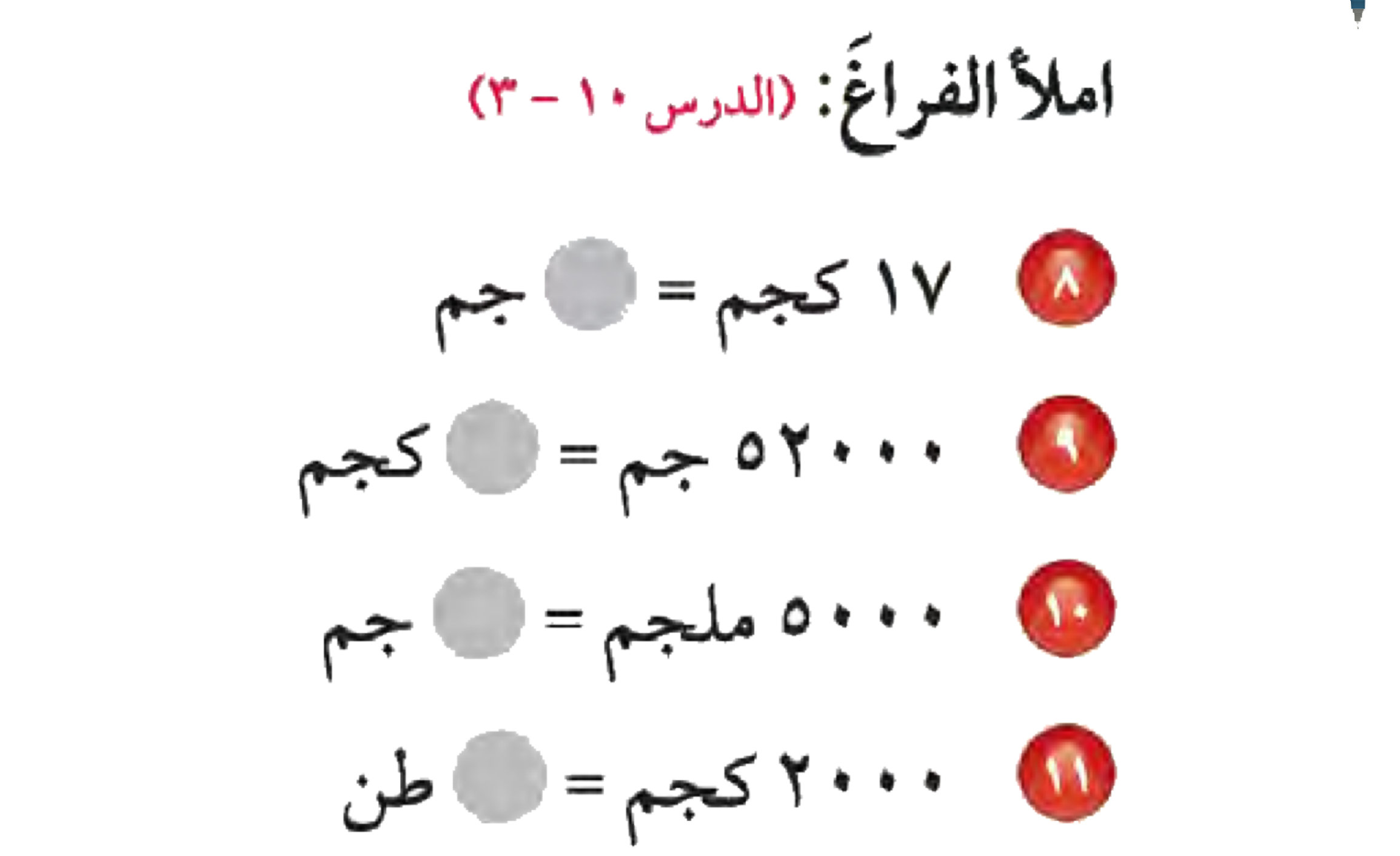 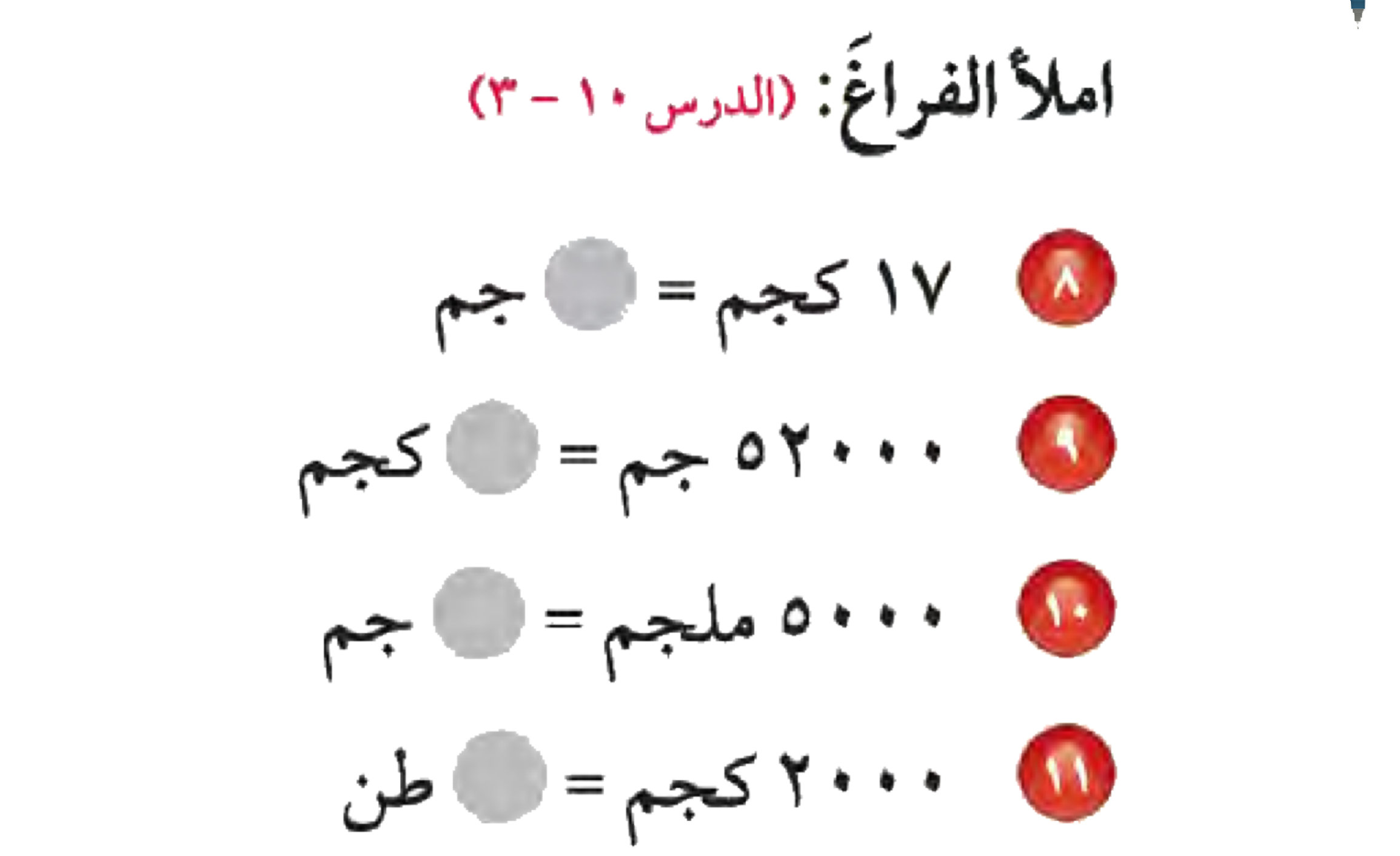 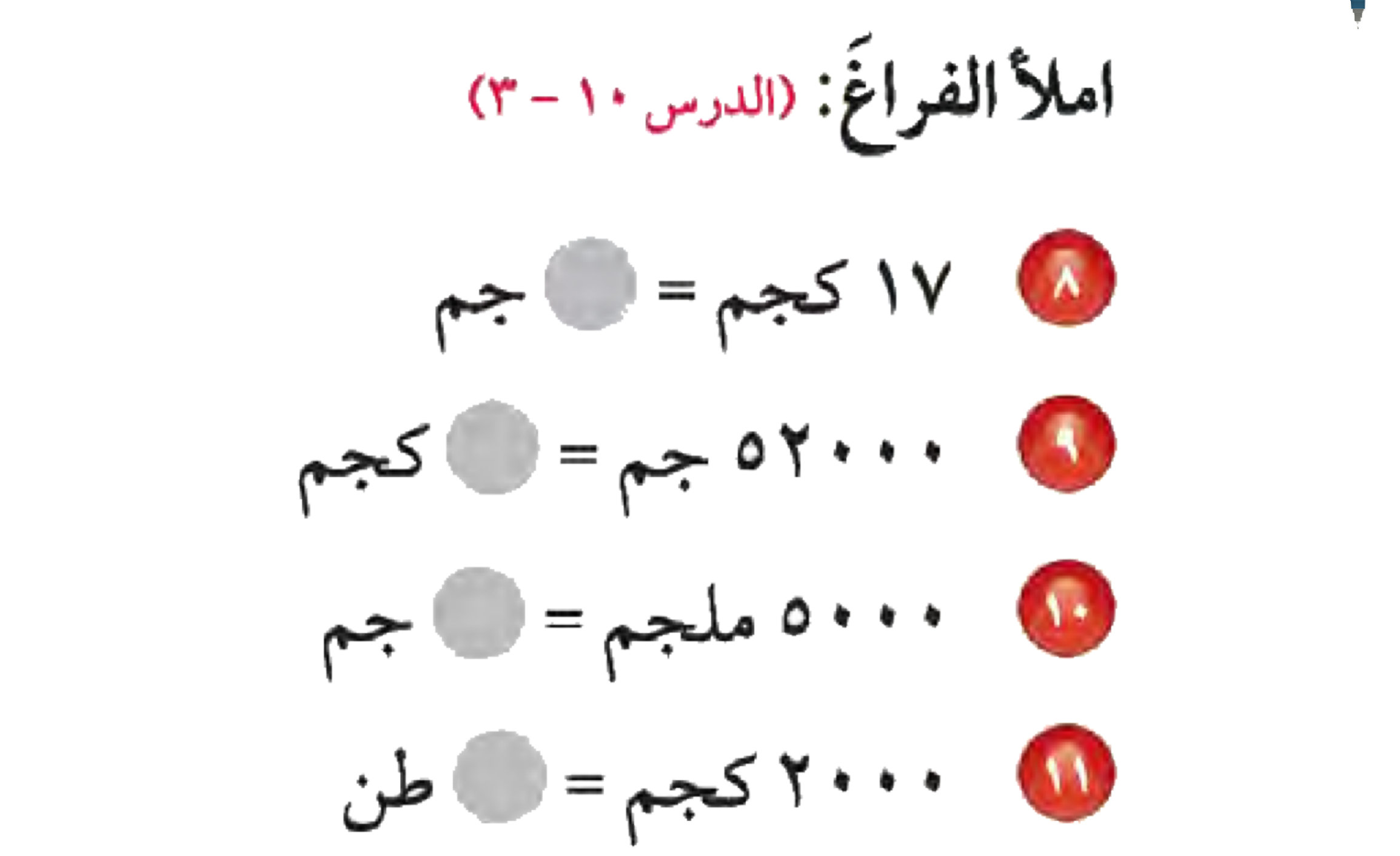 ١٧٠٠٠
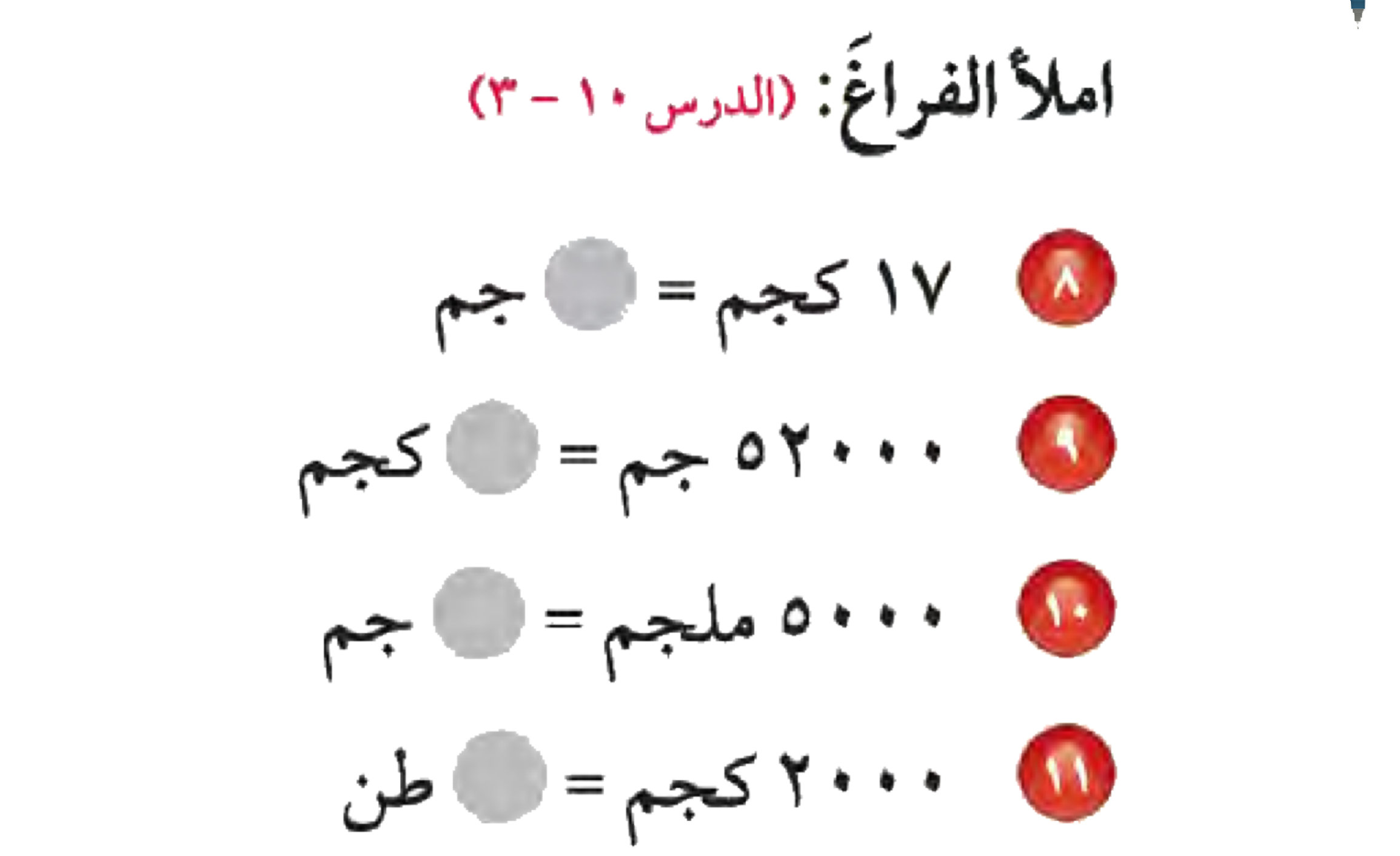 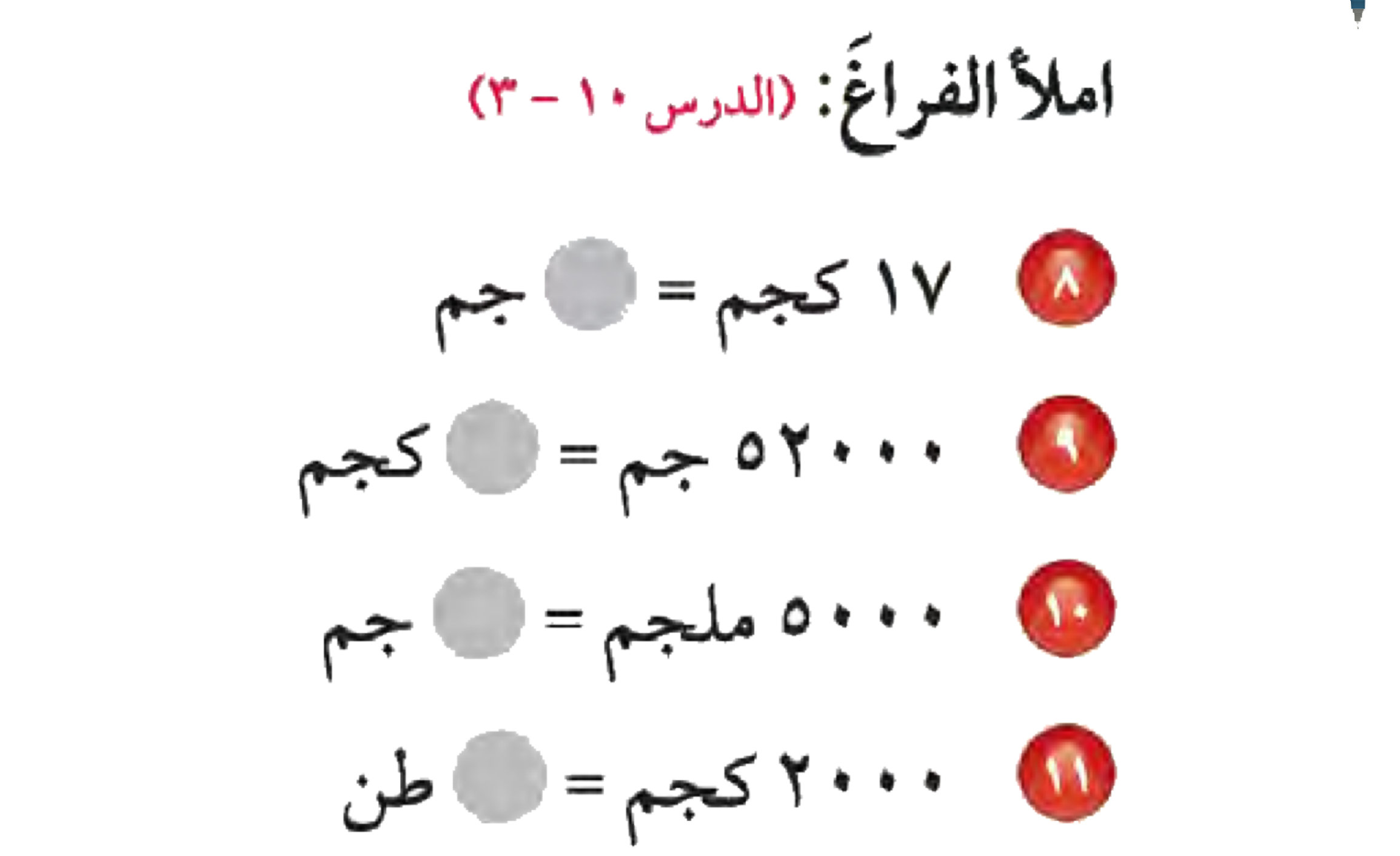 ٥٢
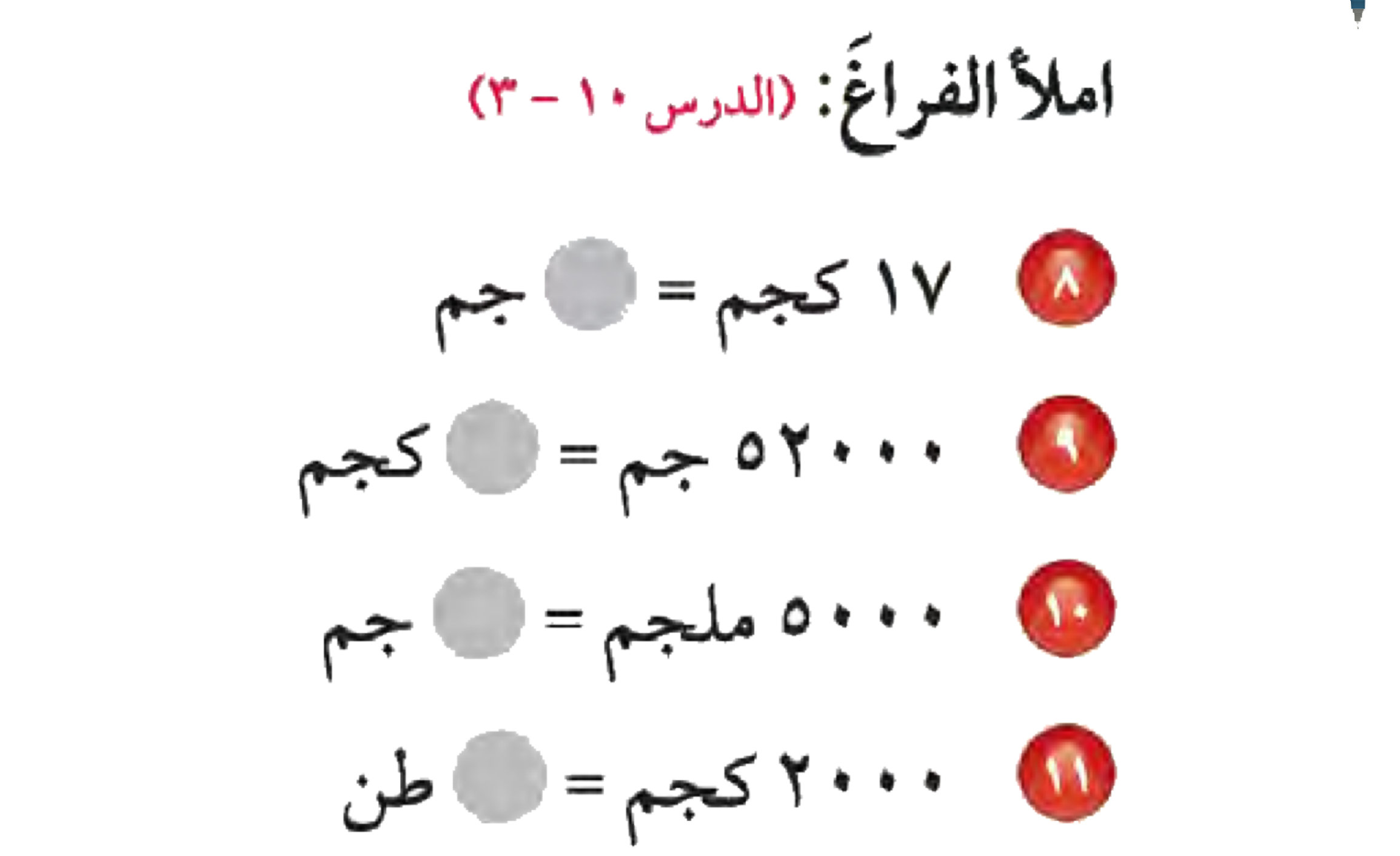 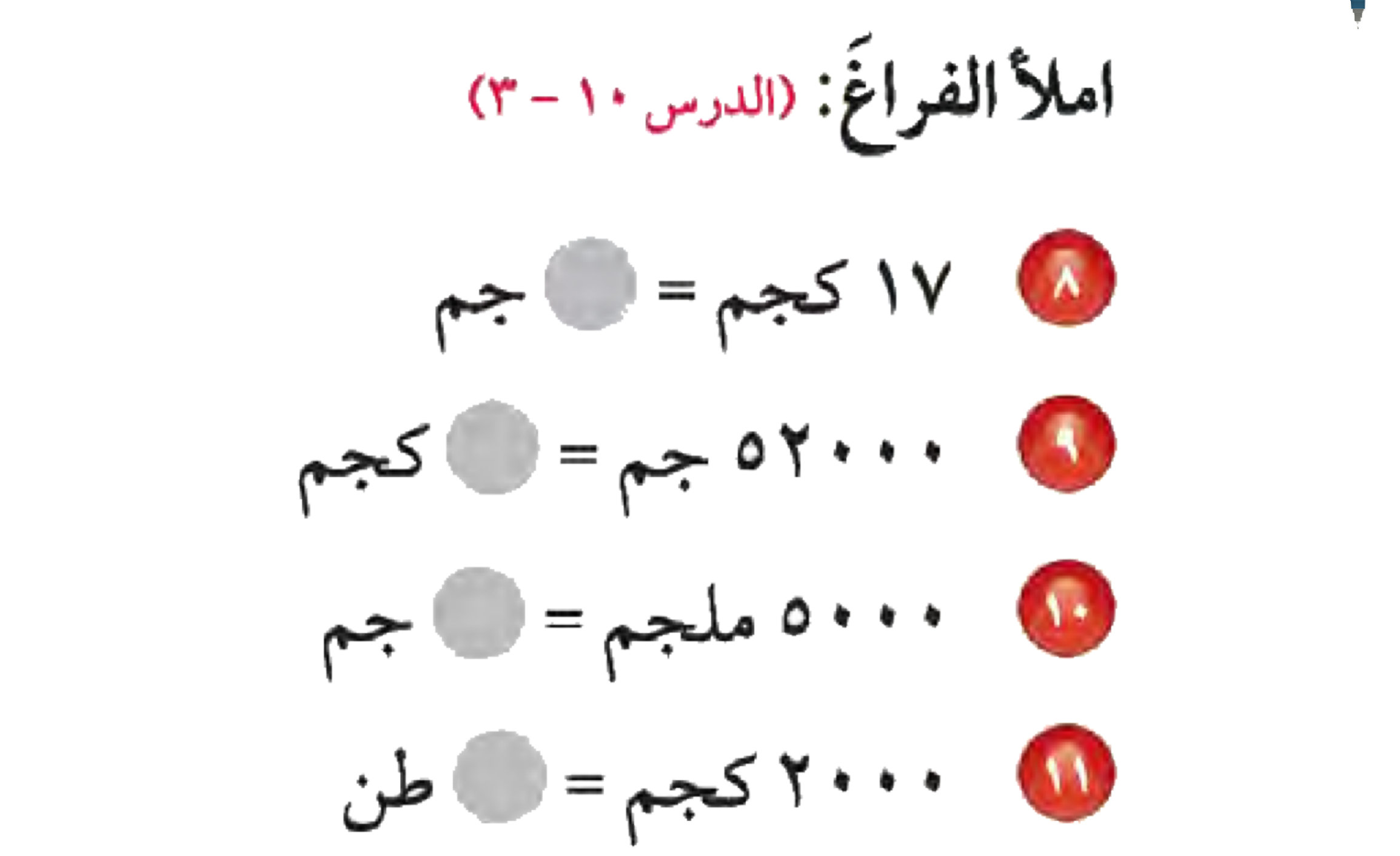 ٥
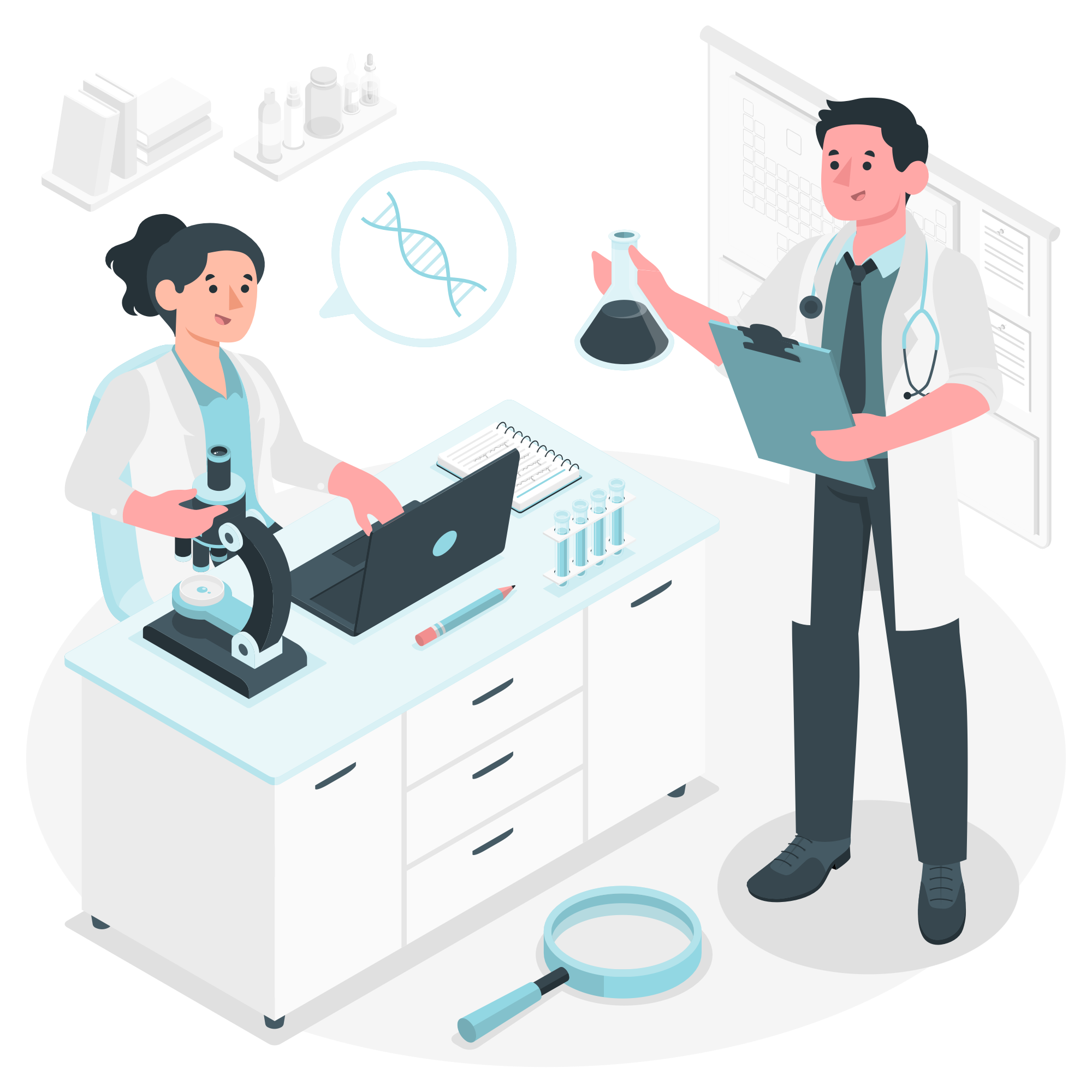 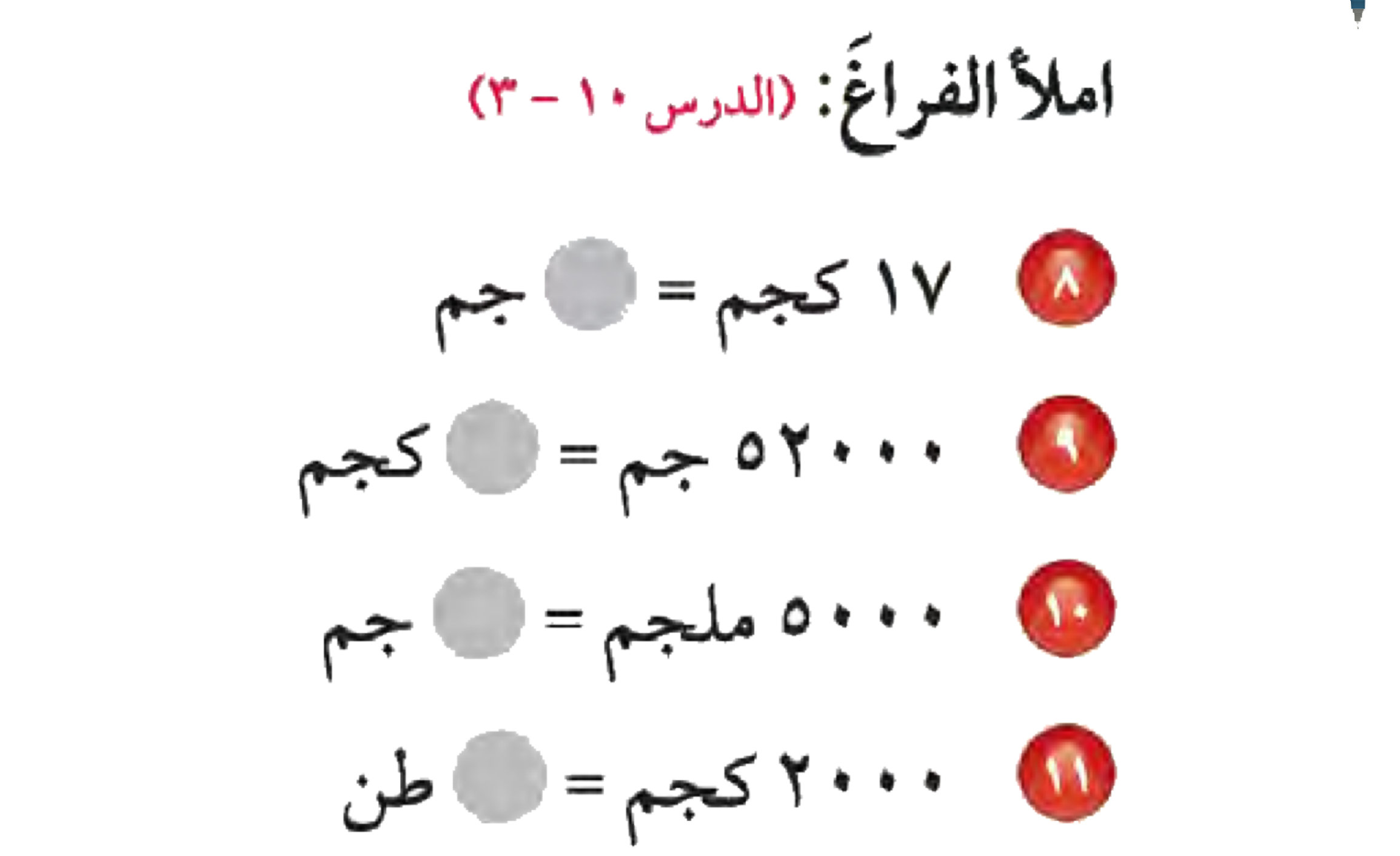 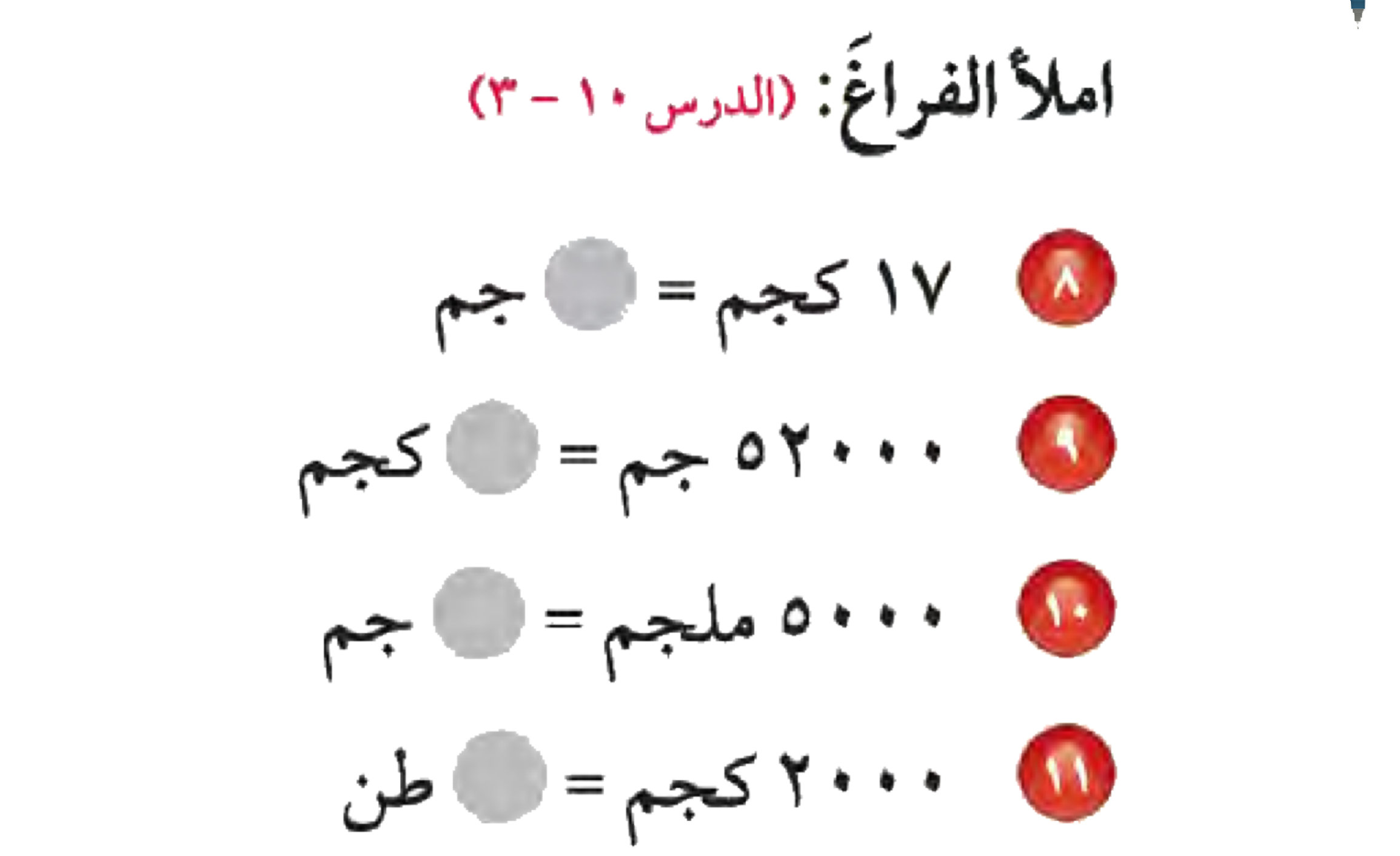 ٢
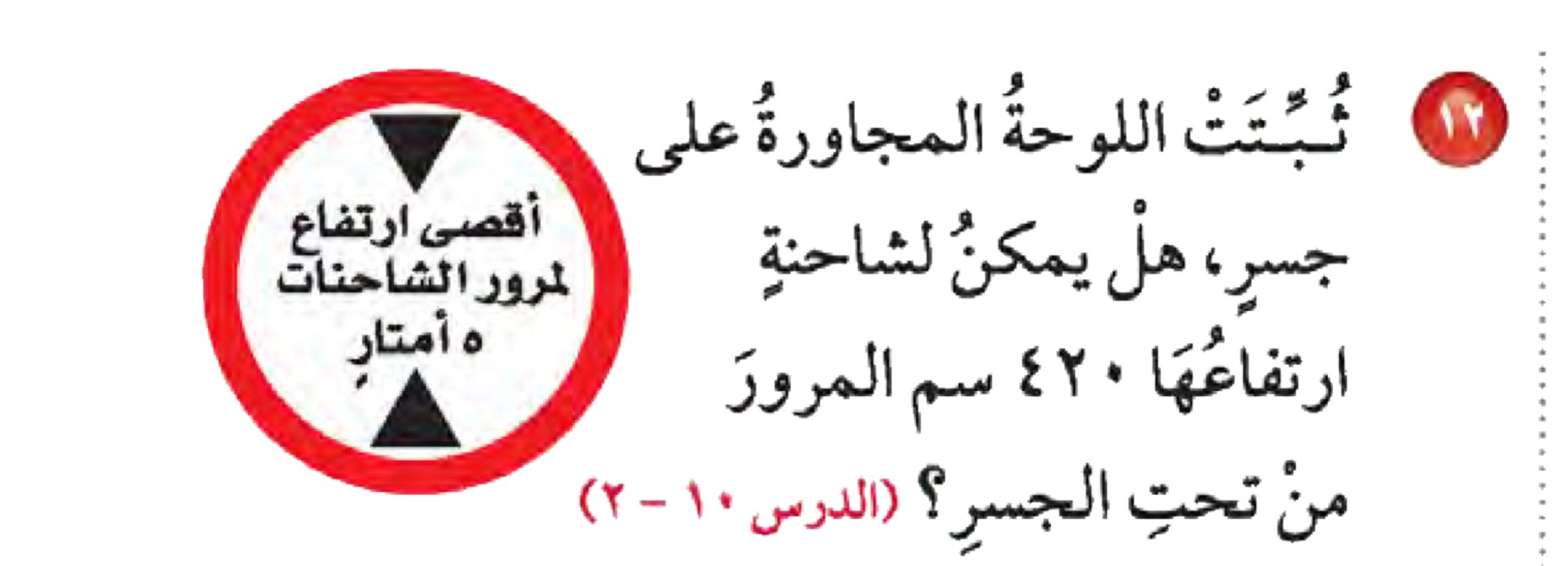 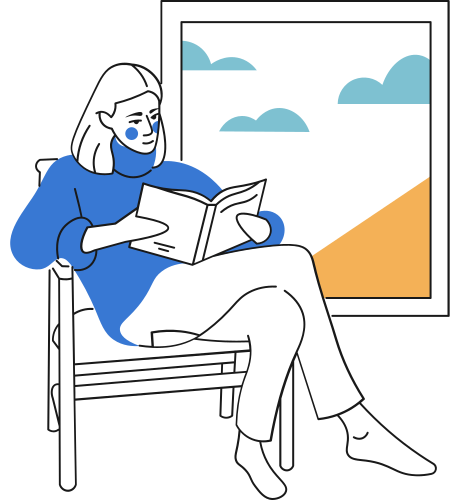 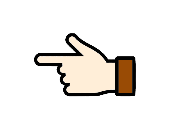 ÷
٤٢٠ سم=  ٤٢٠        ١٠٠=  ٤٫٢ م
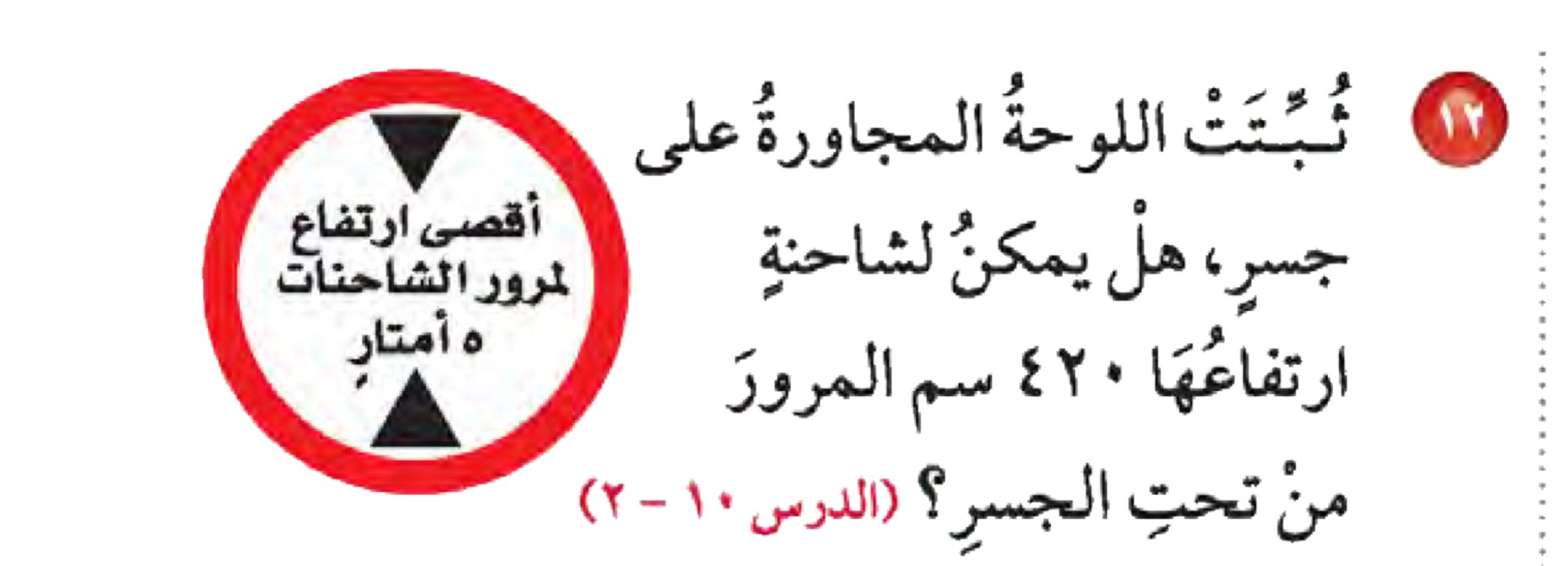 إذن يمكن للشاحنة المرور من تحت الجسر
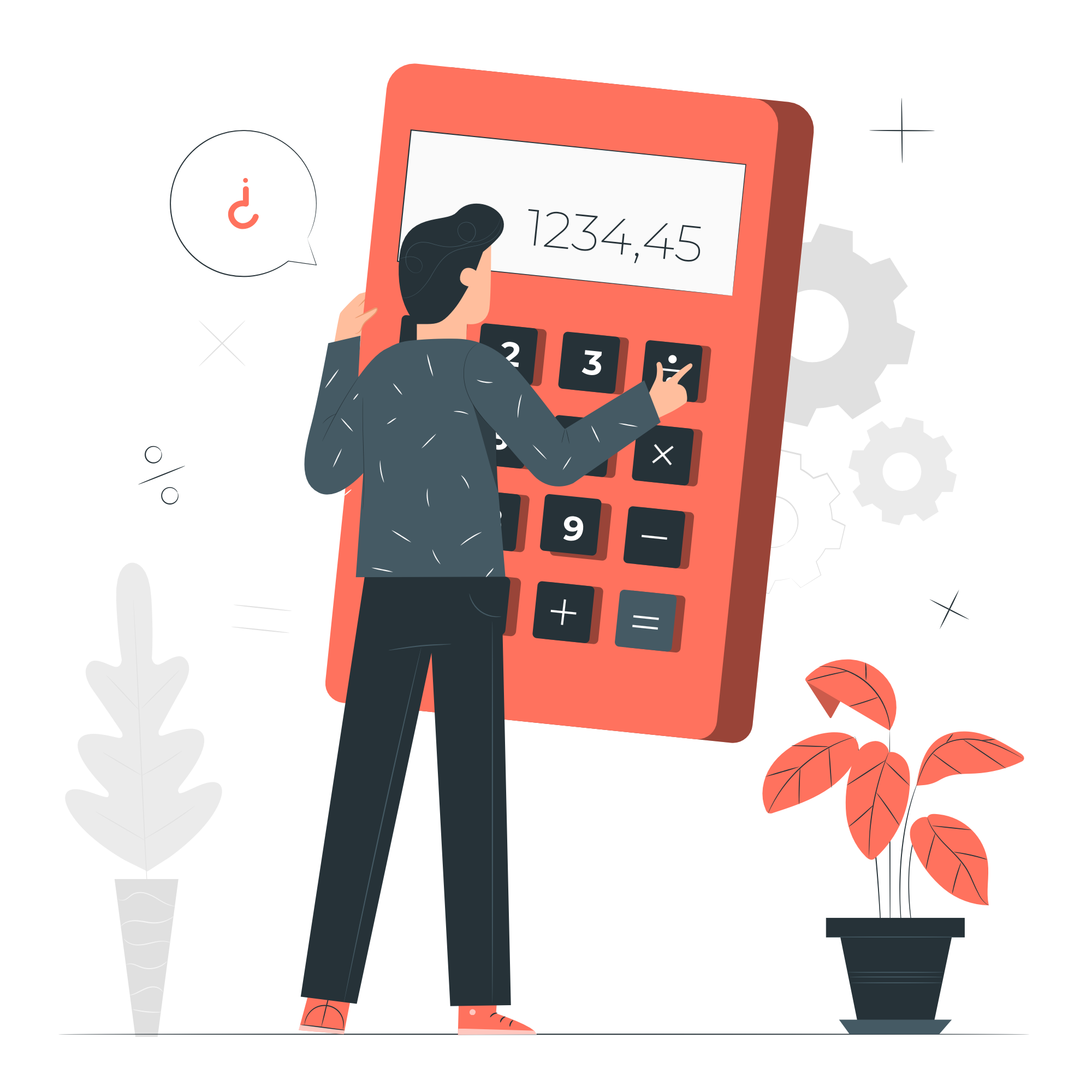 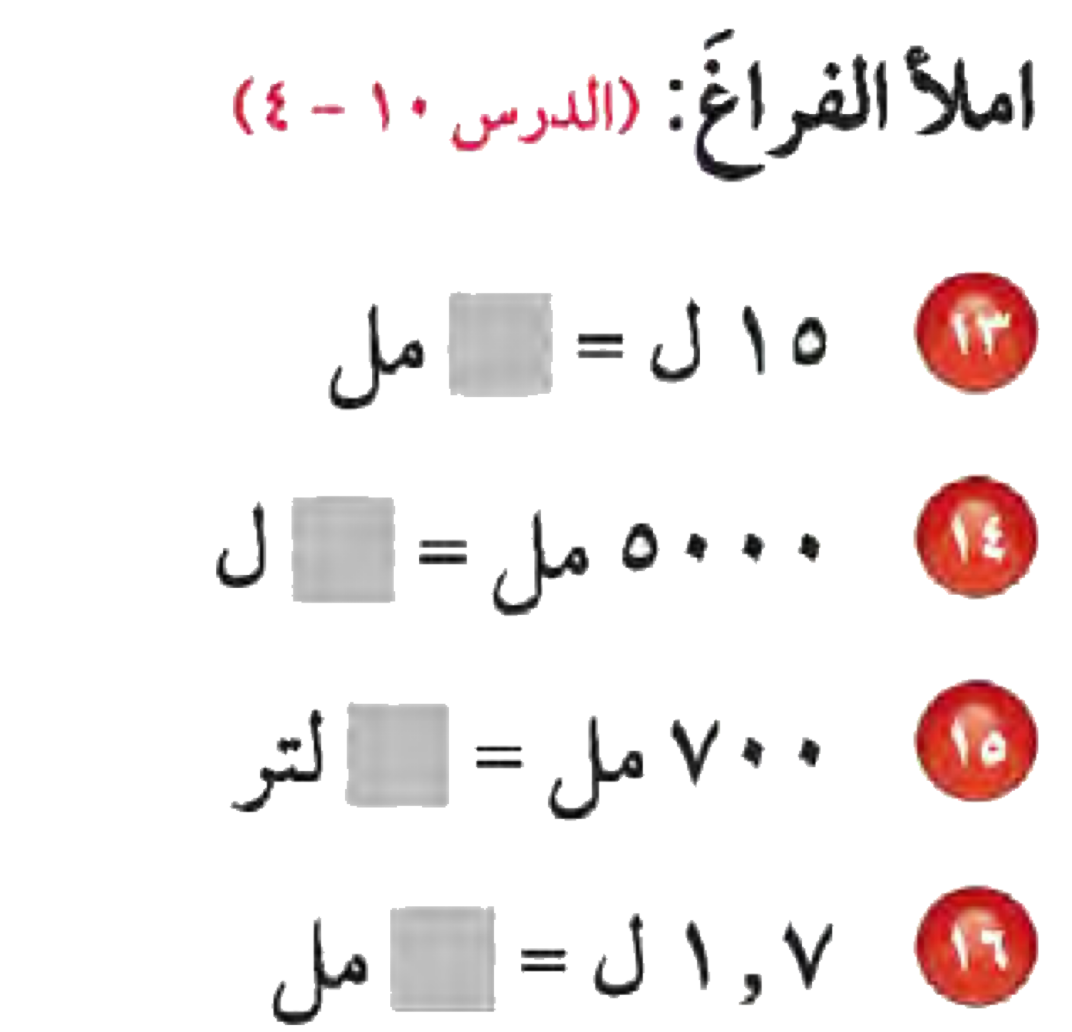 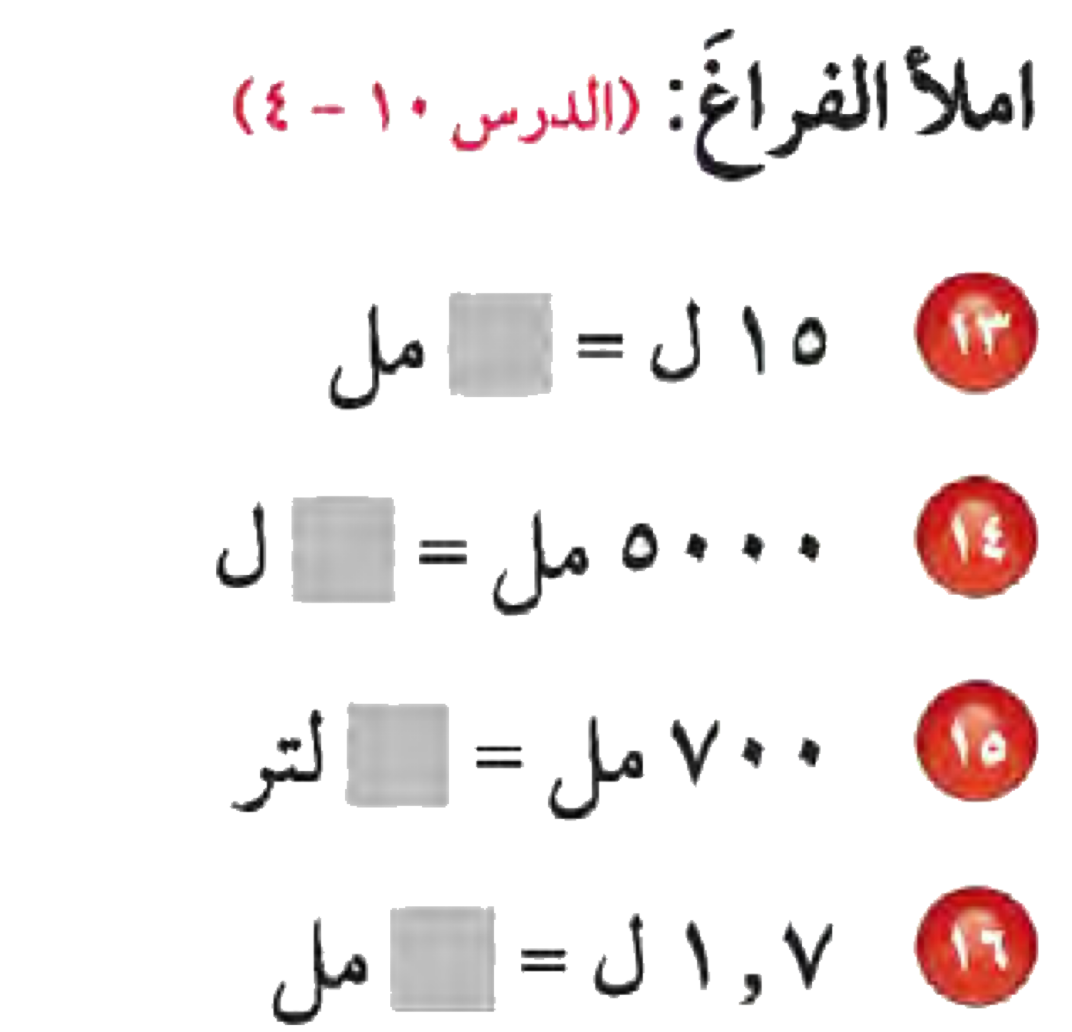 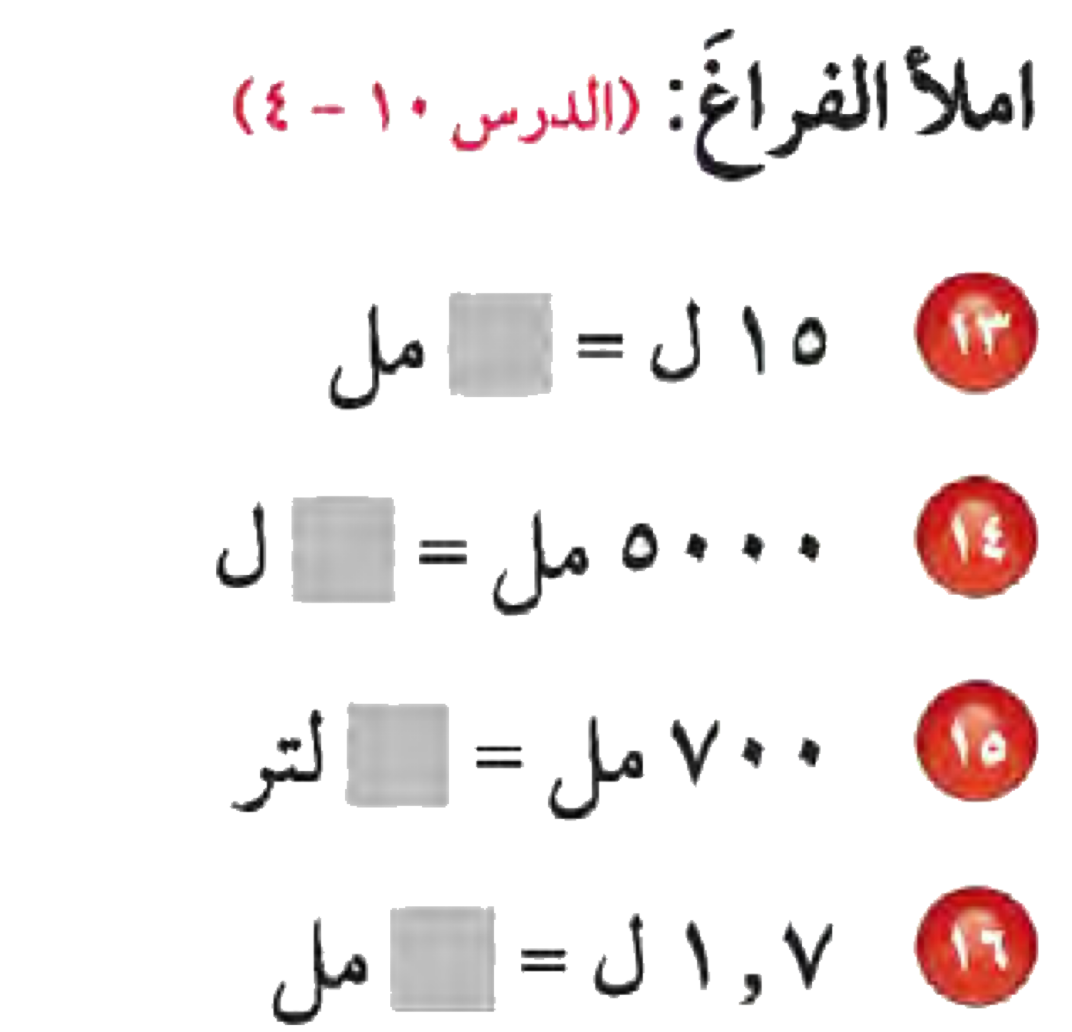 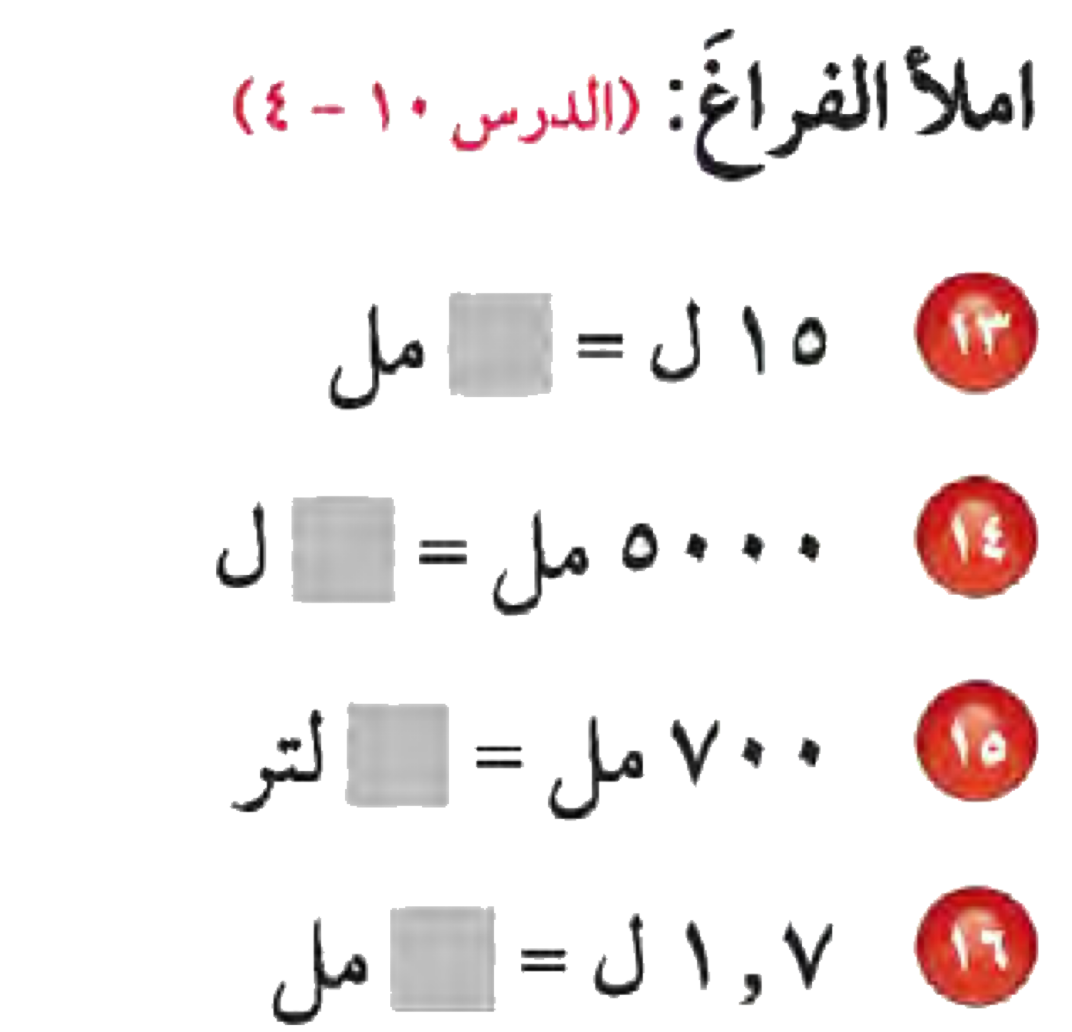 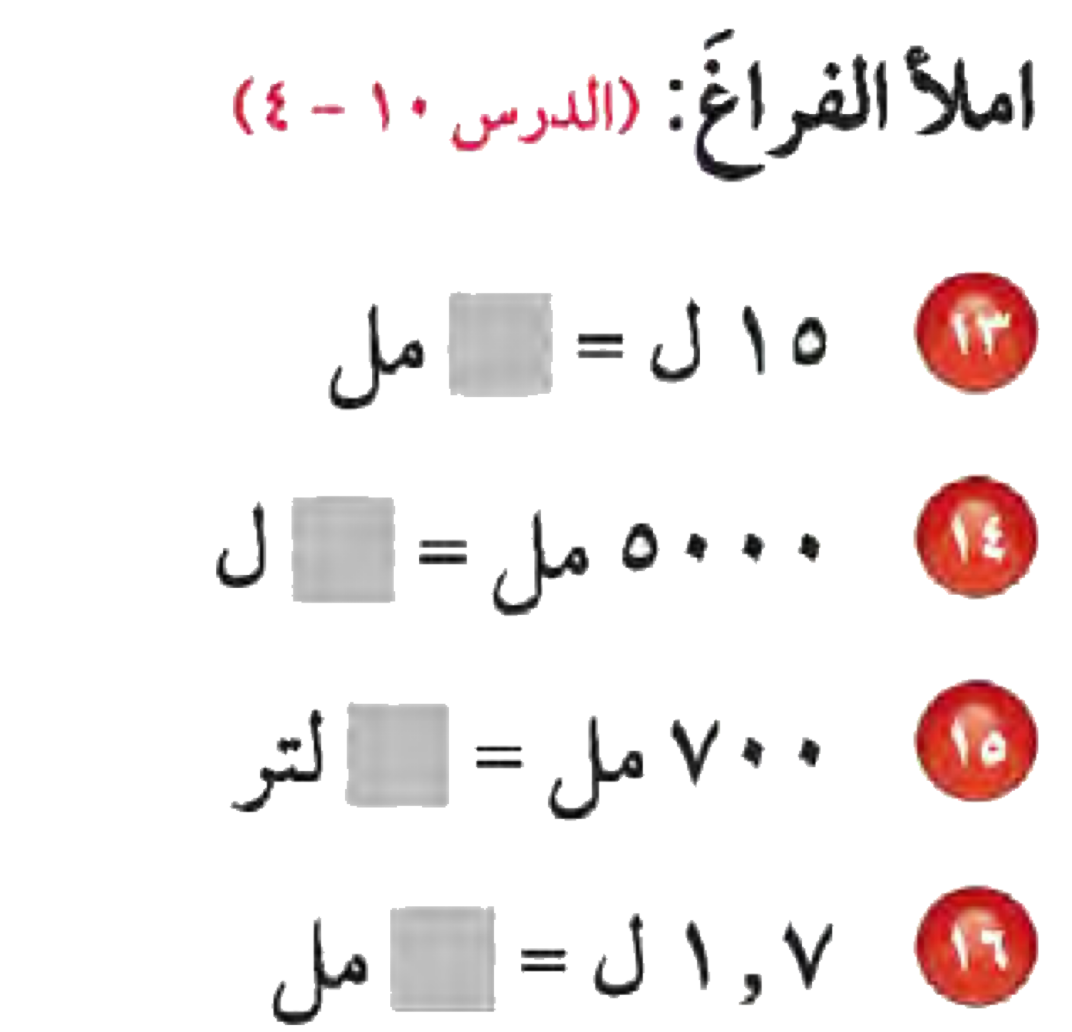 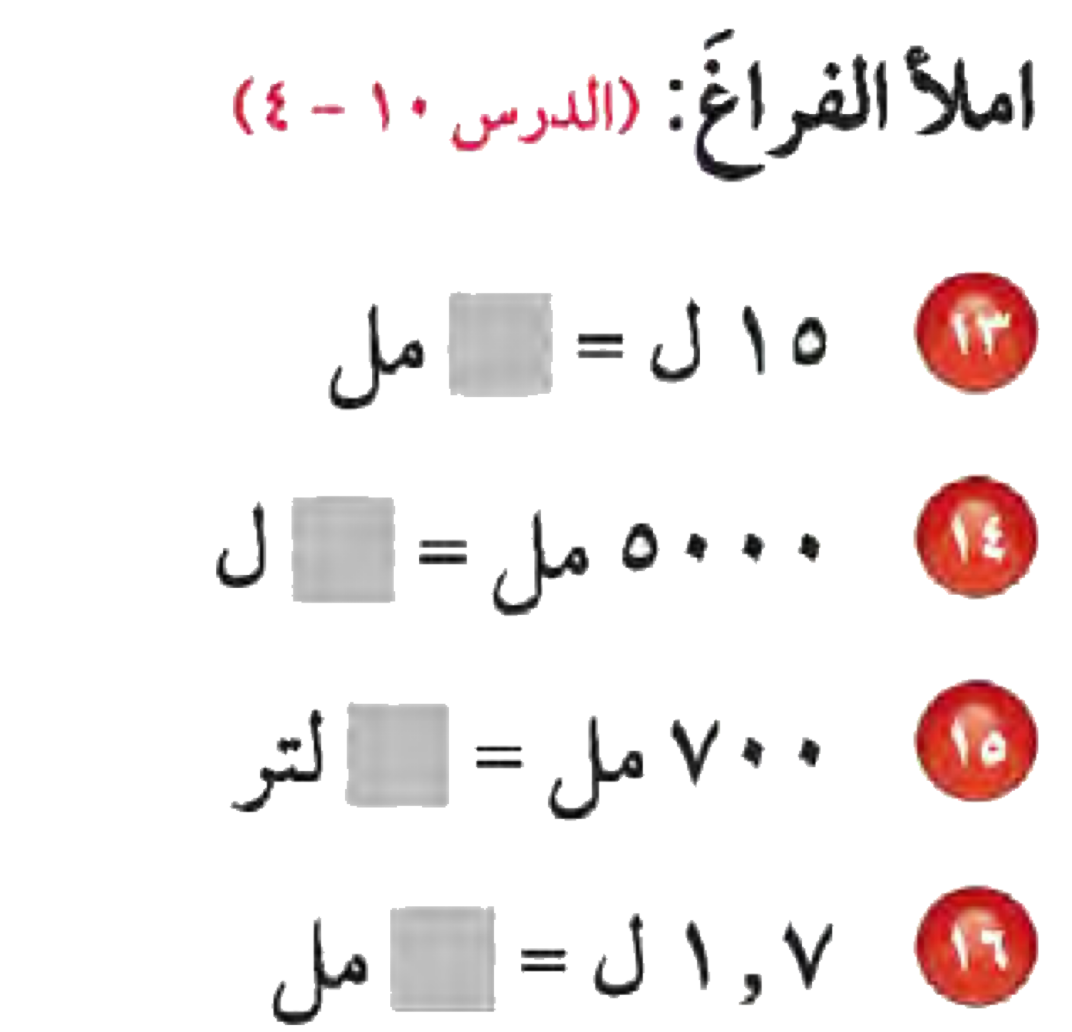 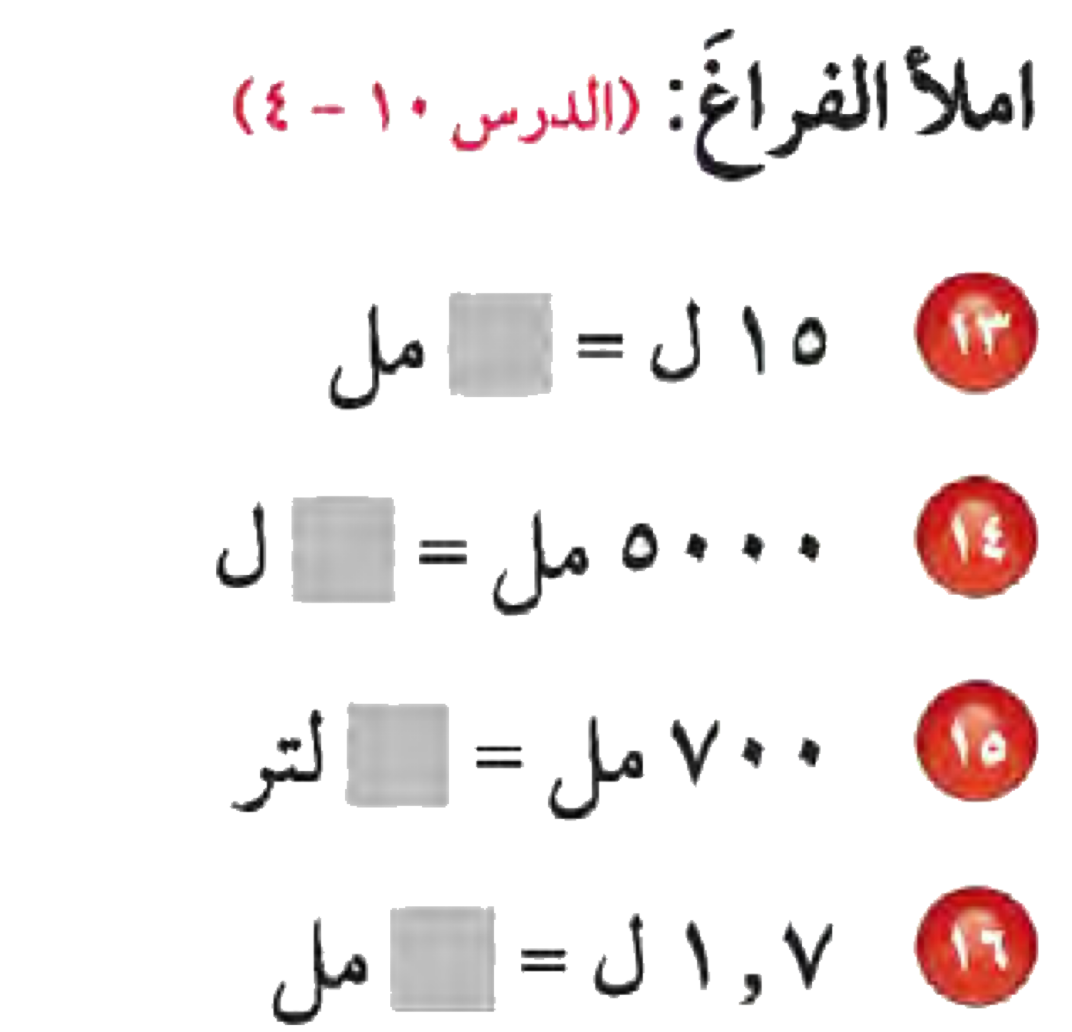 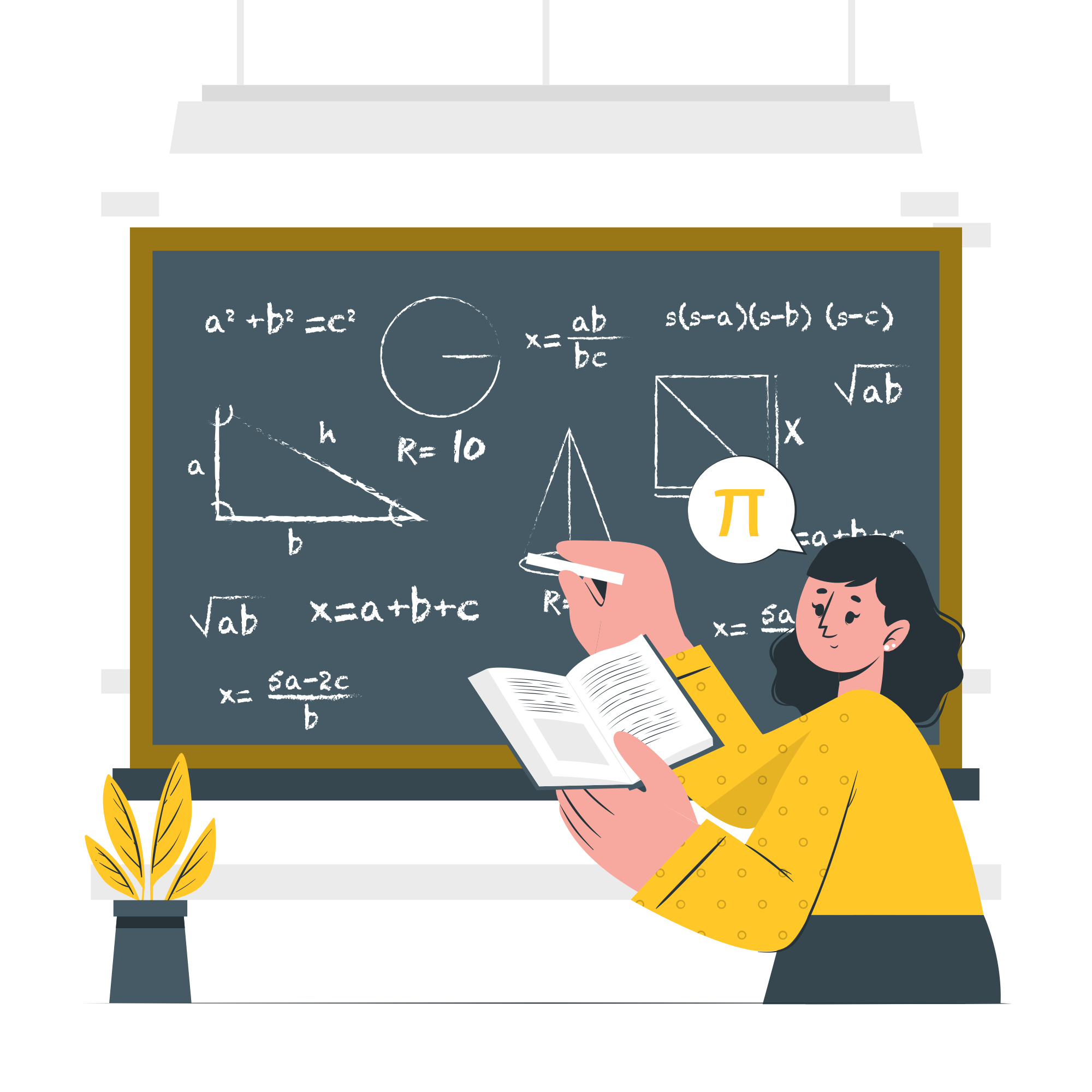 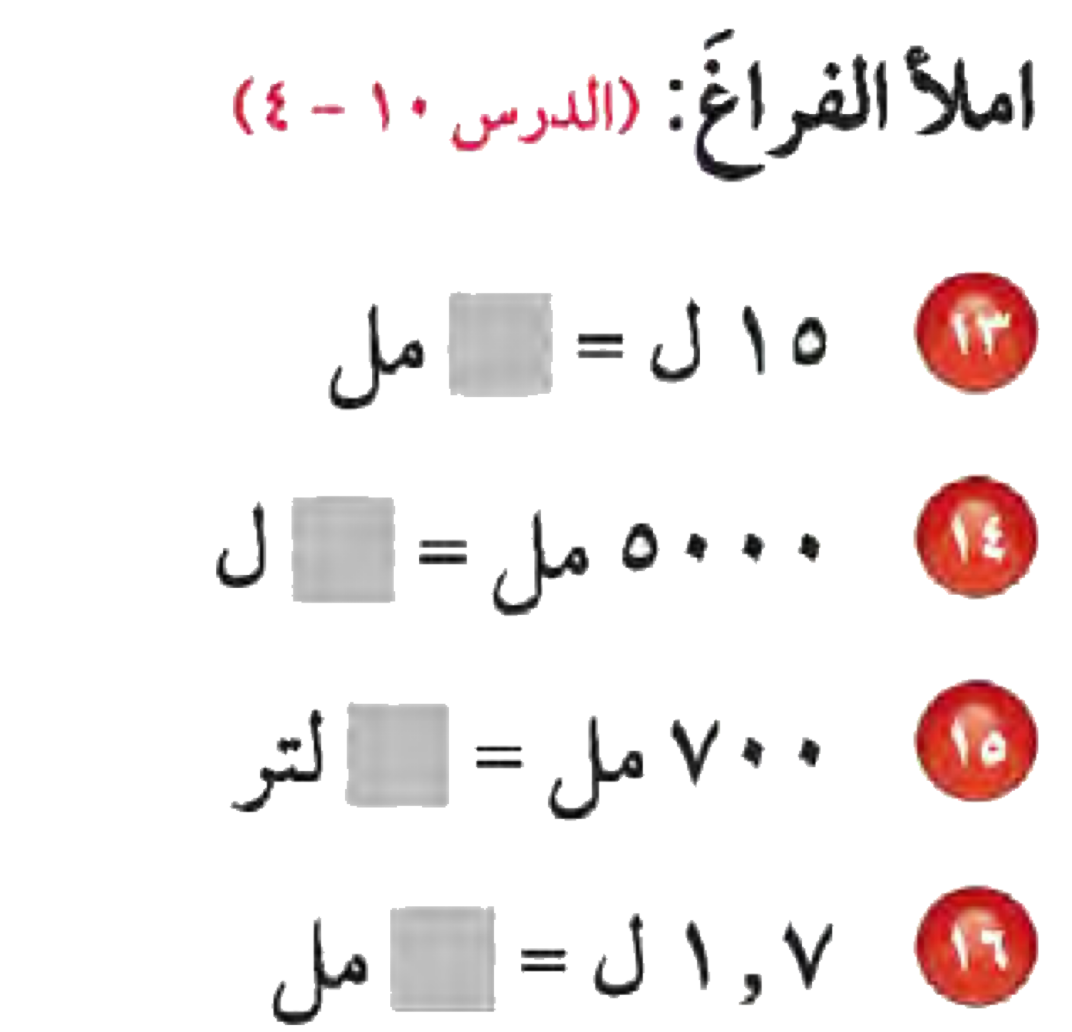 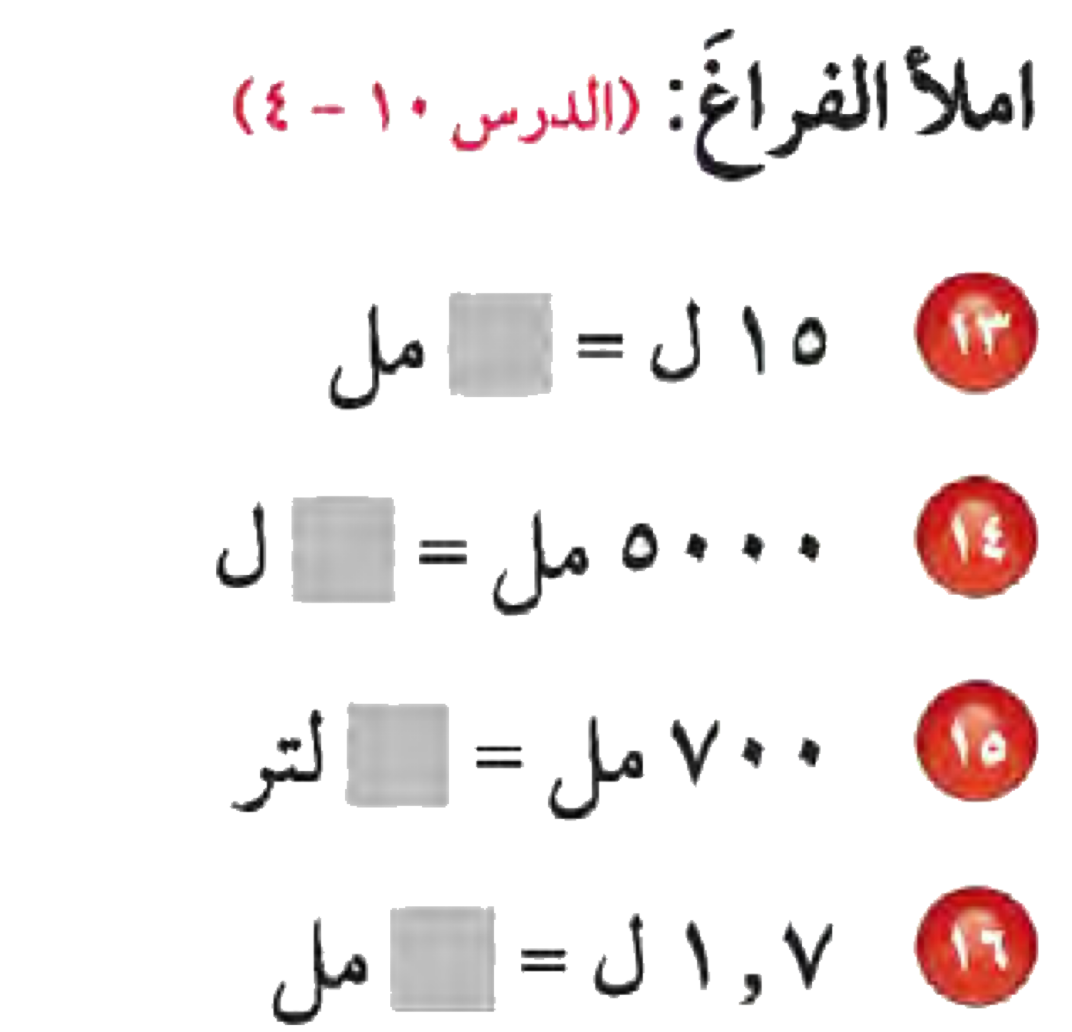 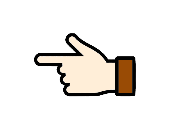 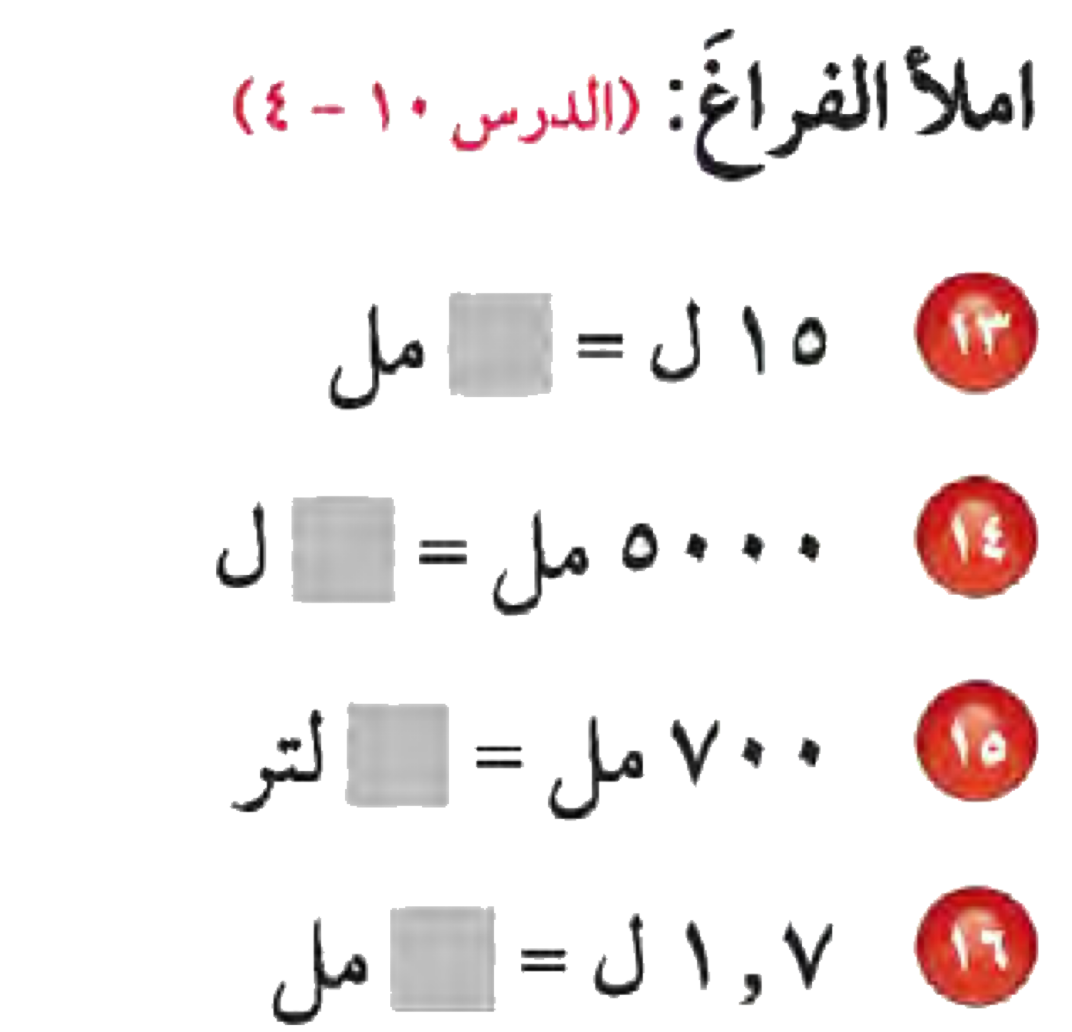 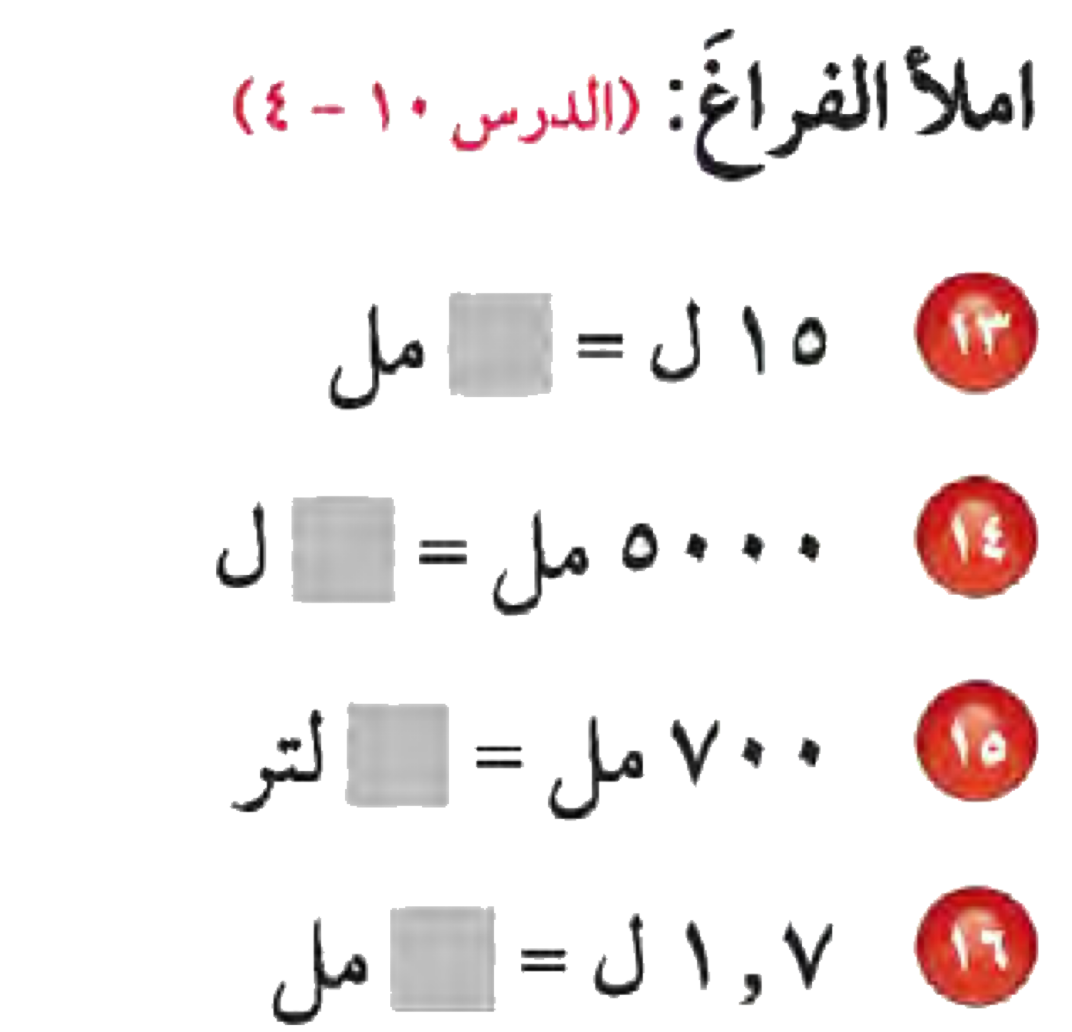 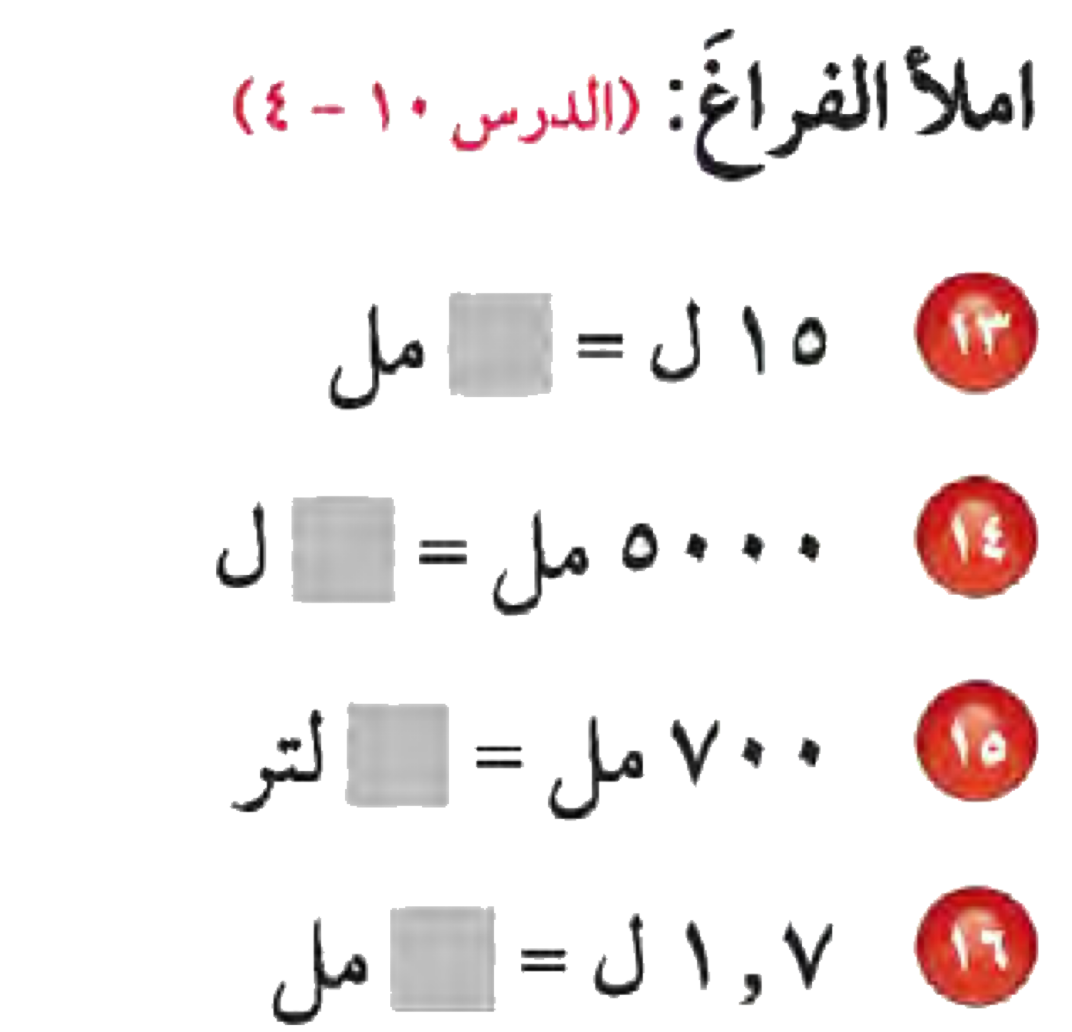 ١٥٠٠٠
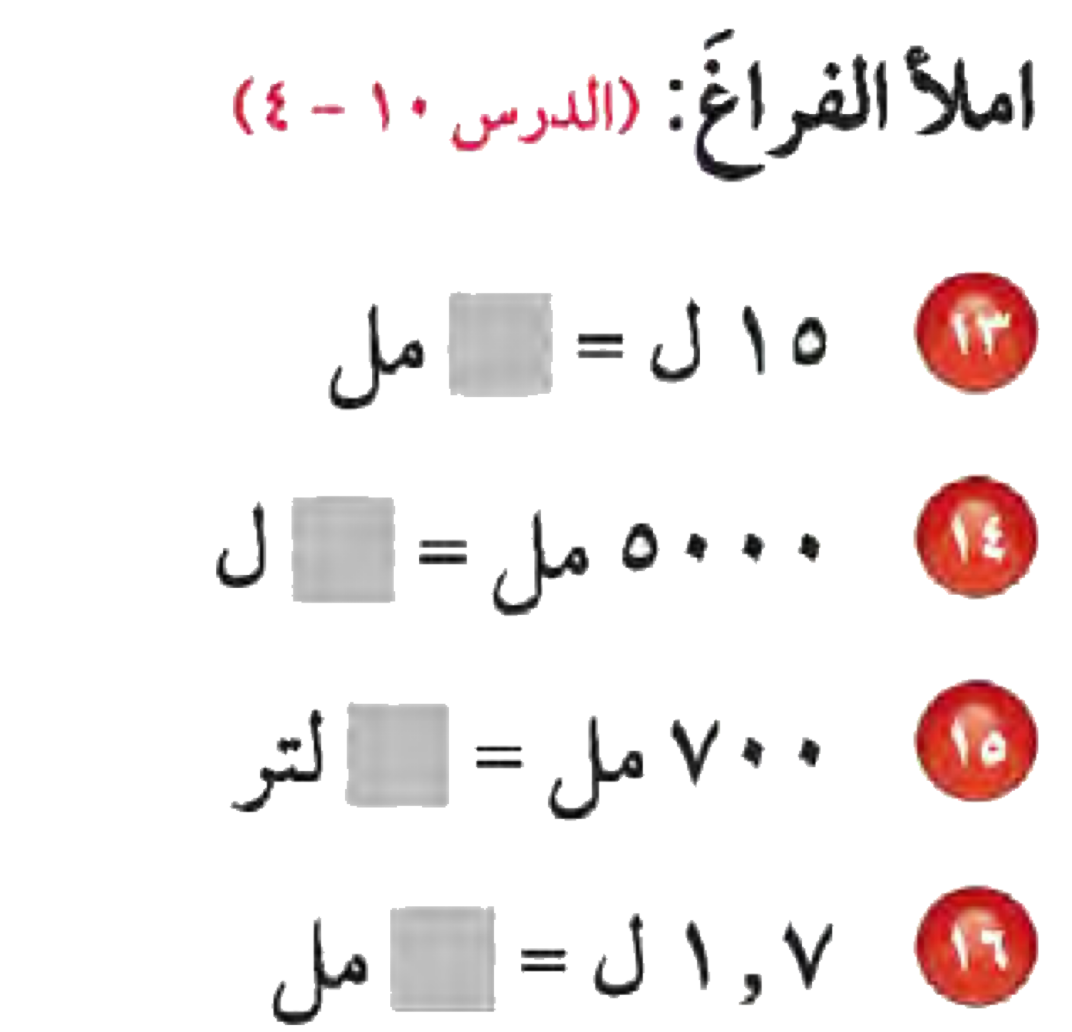 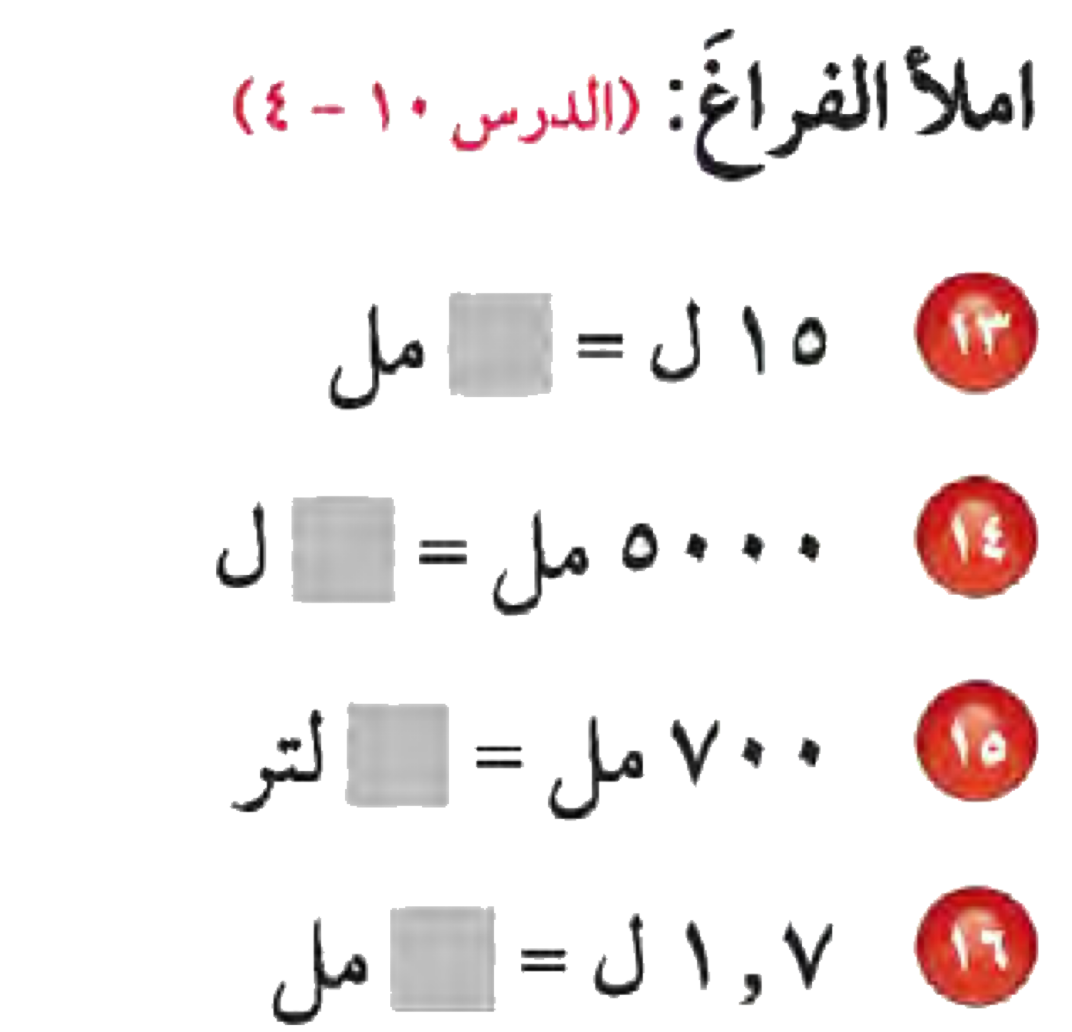 ٥
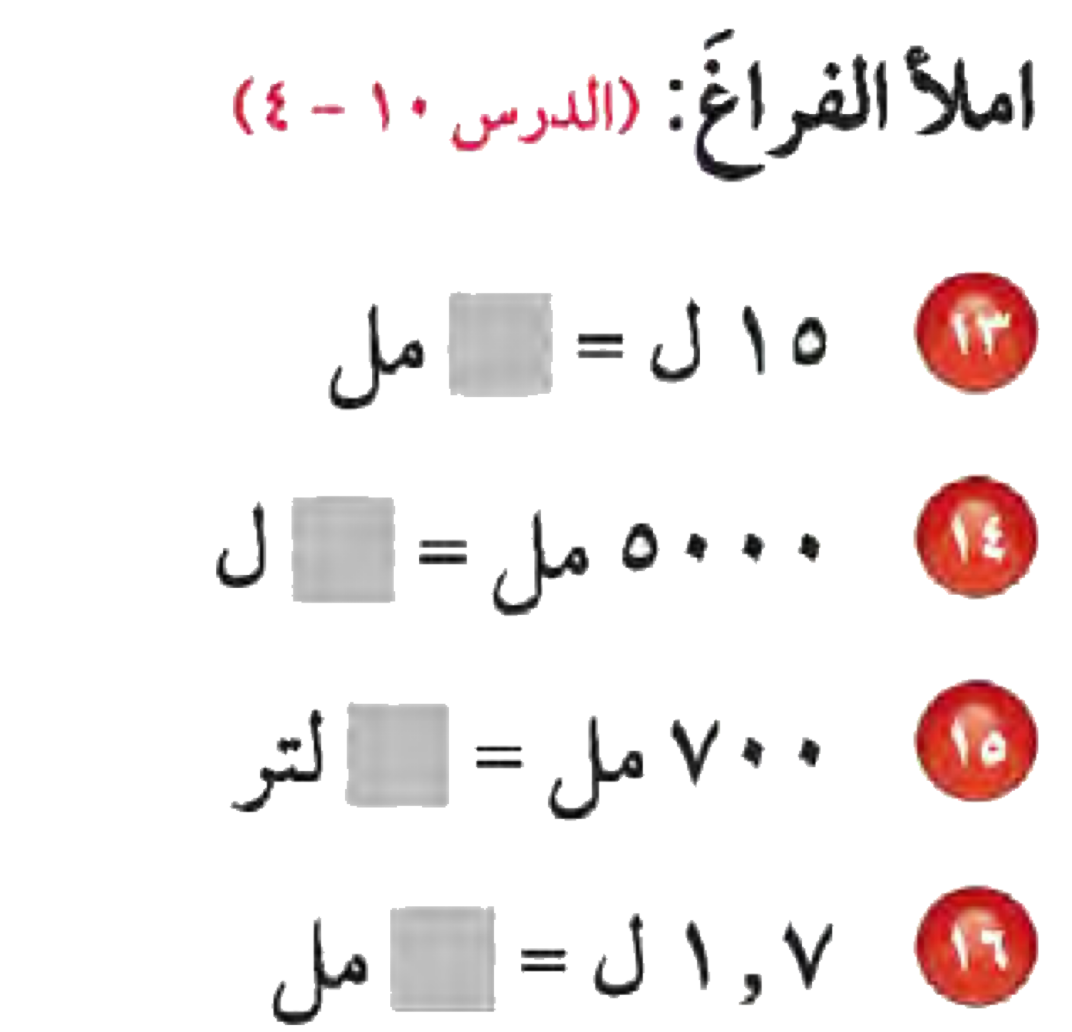 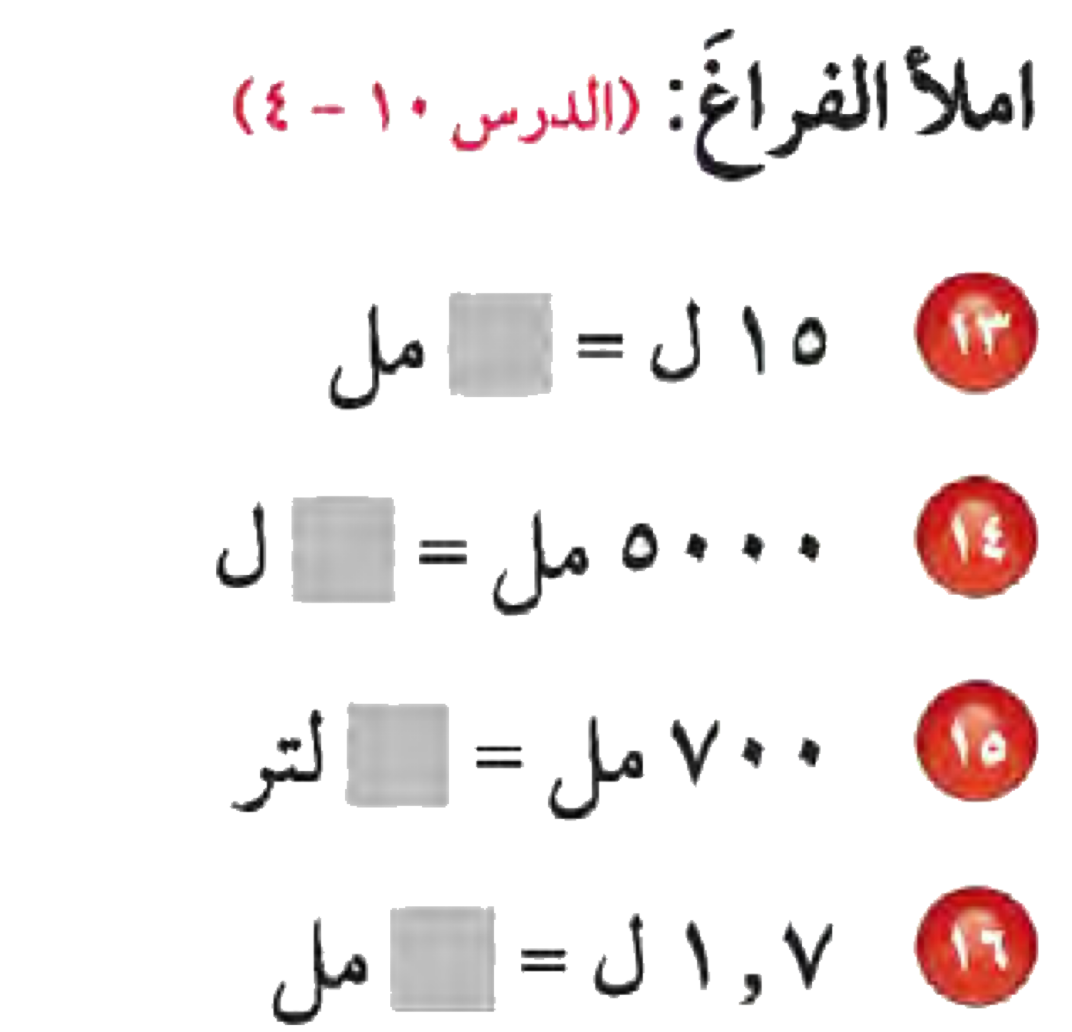 ٠,٧
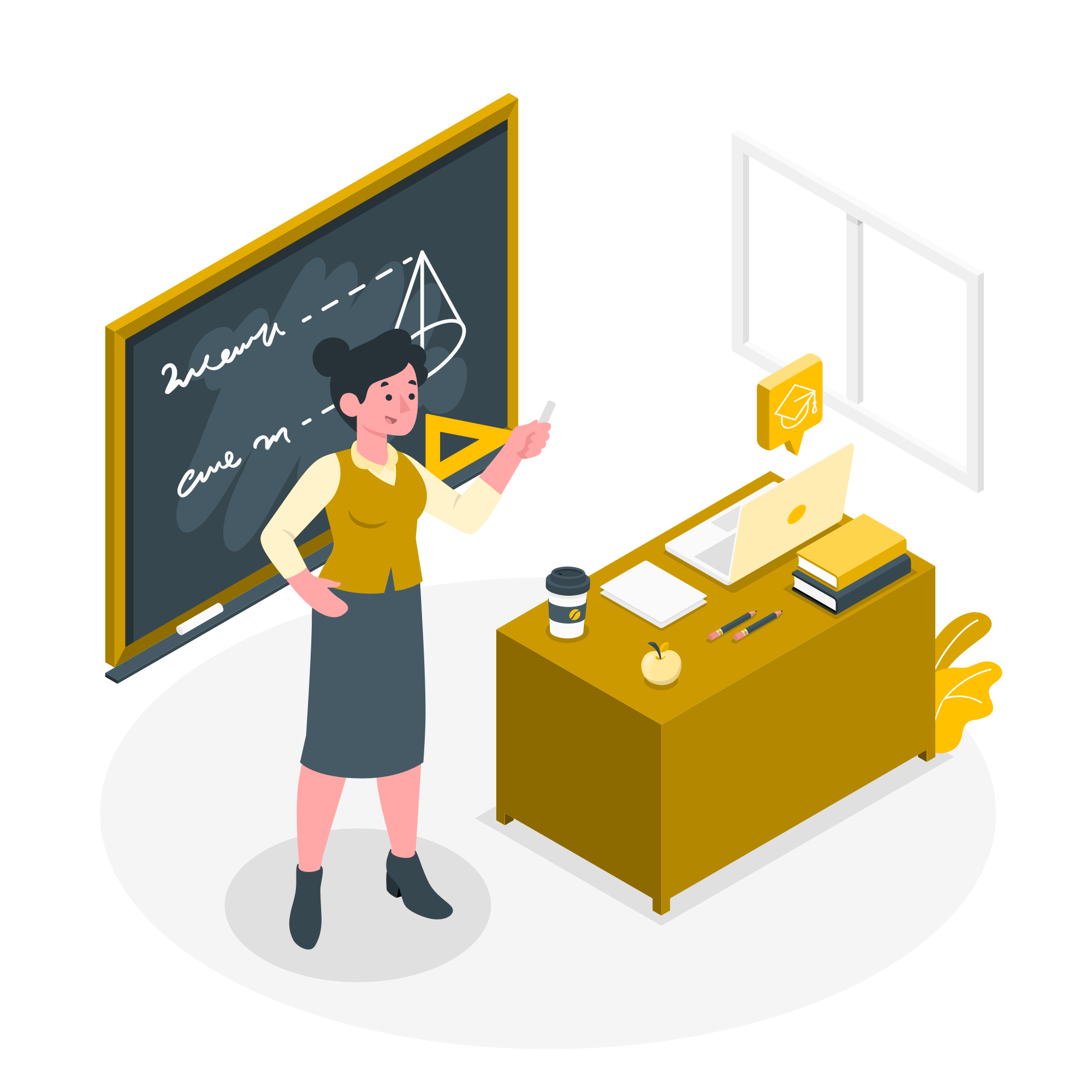 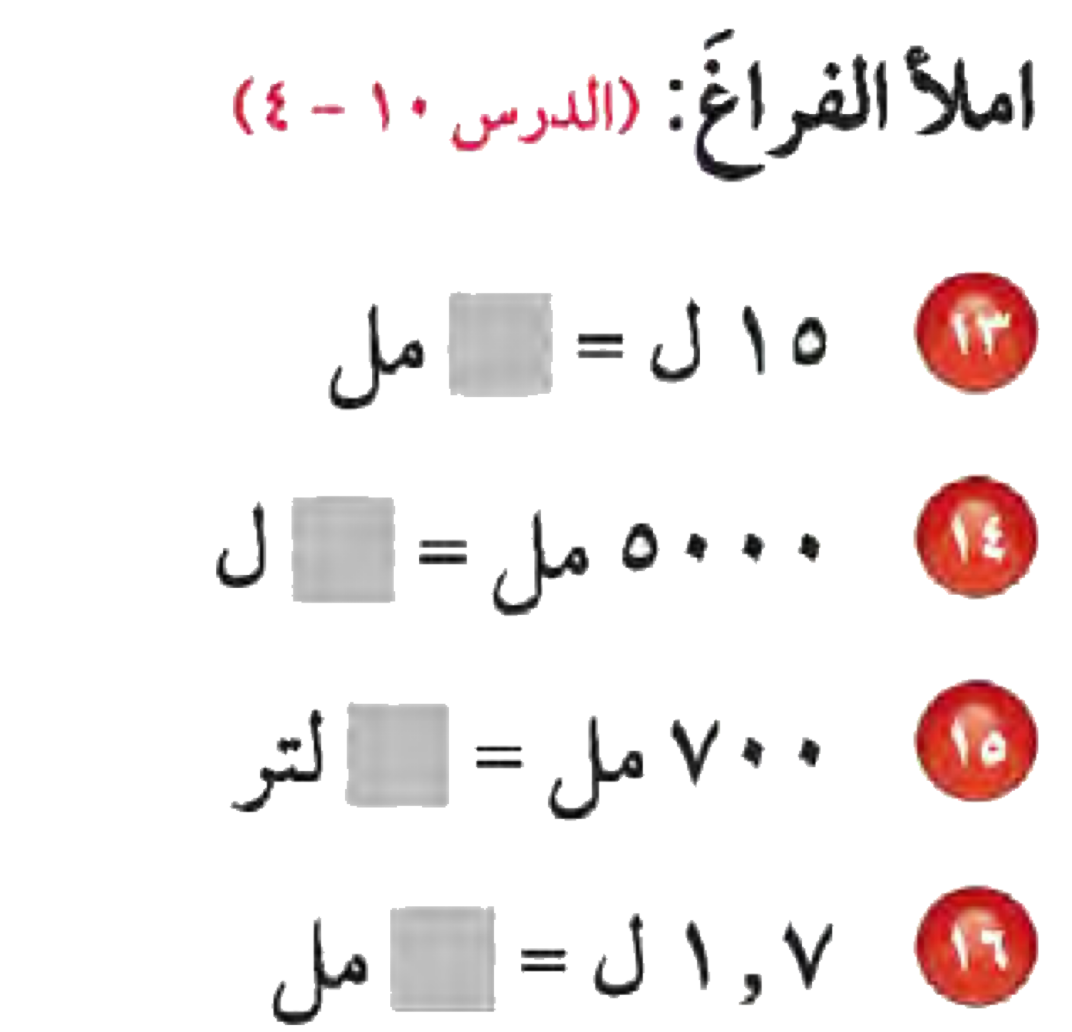 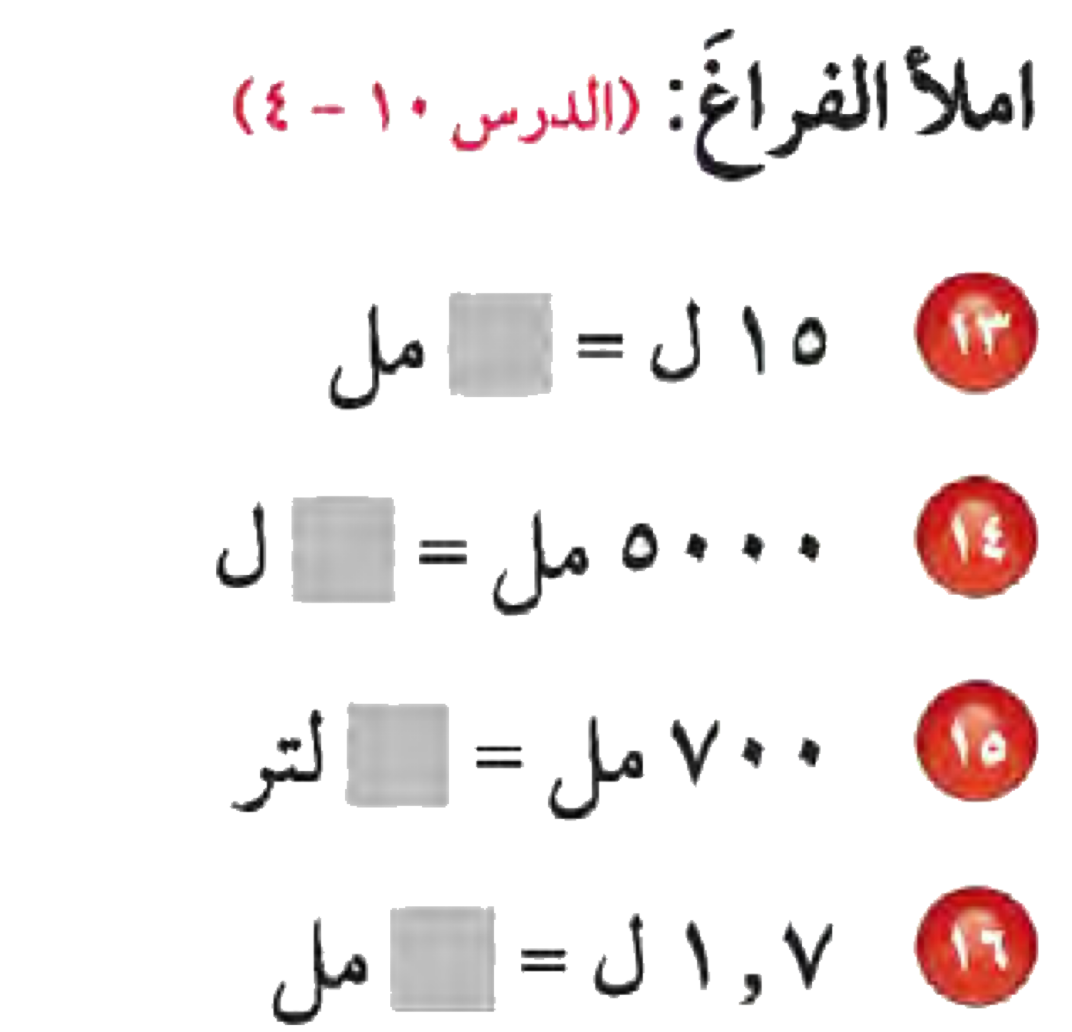 ١٧٠٠
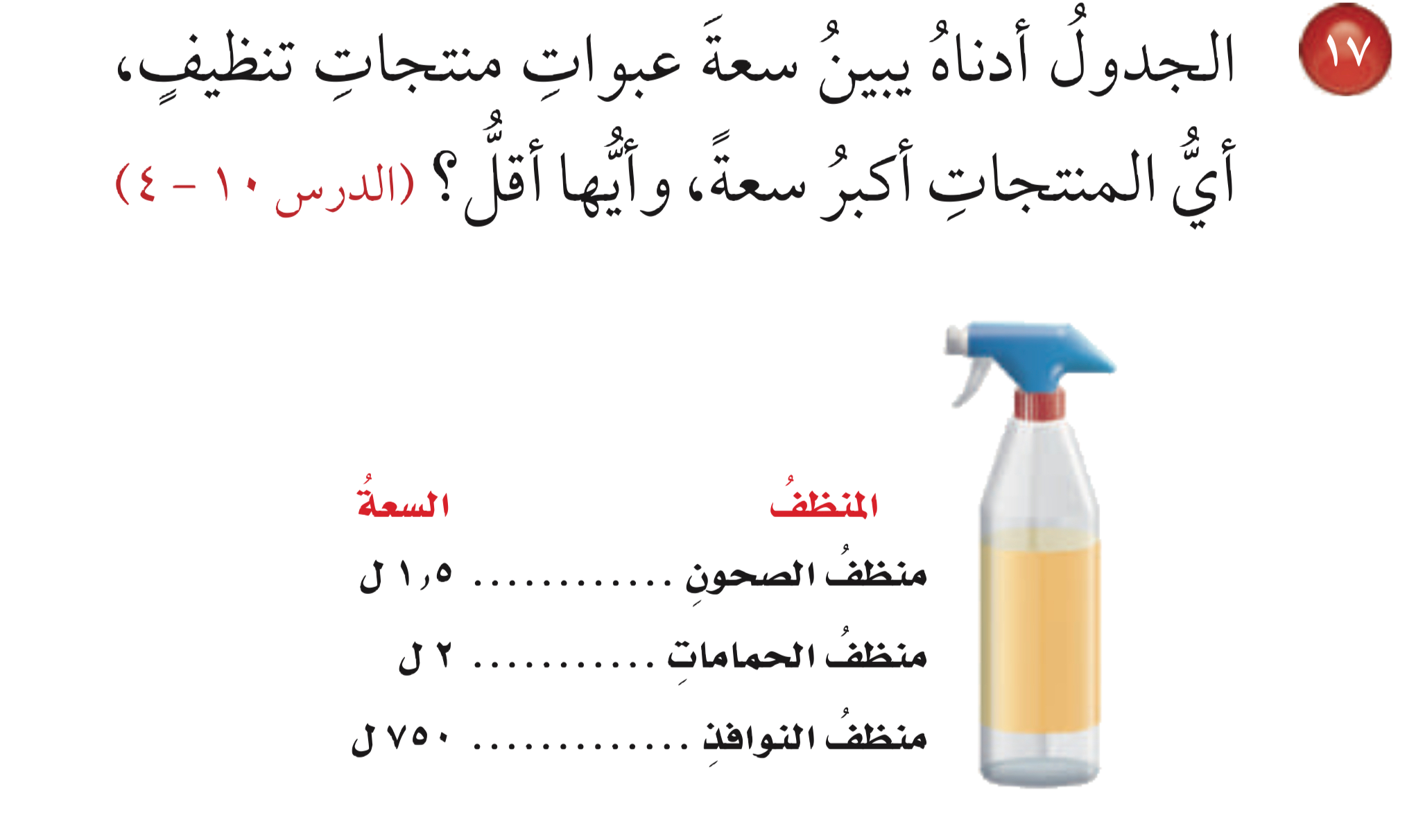 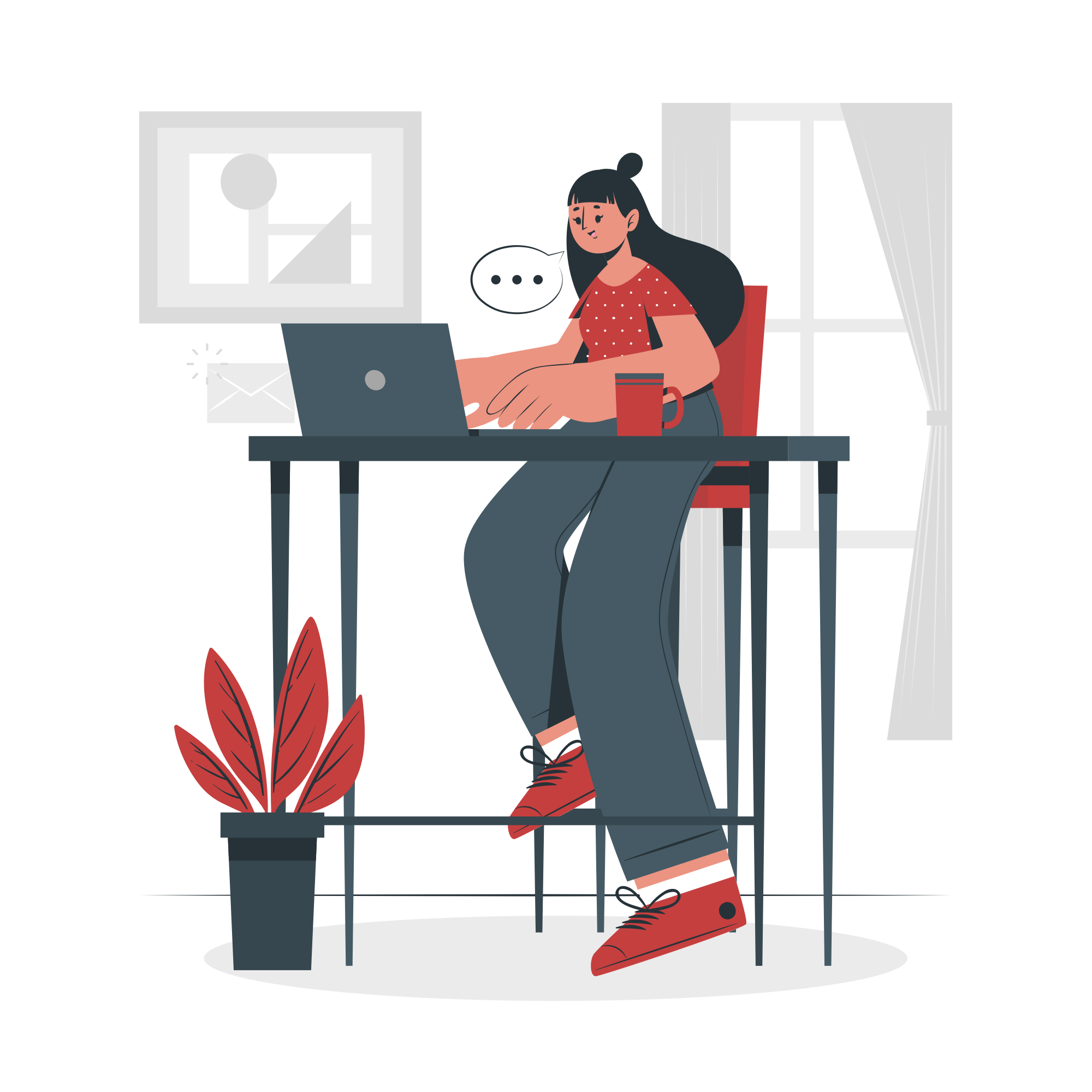 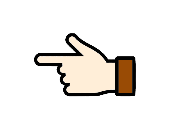 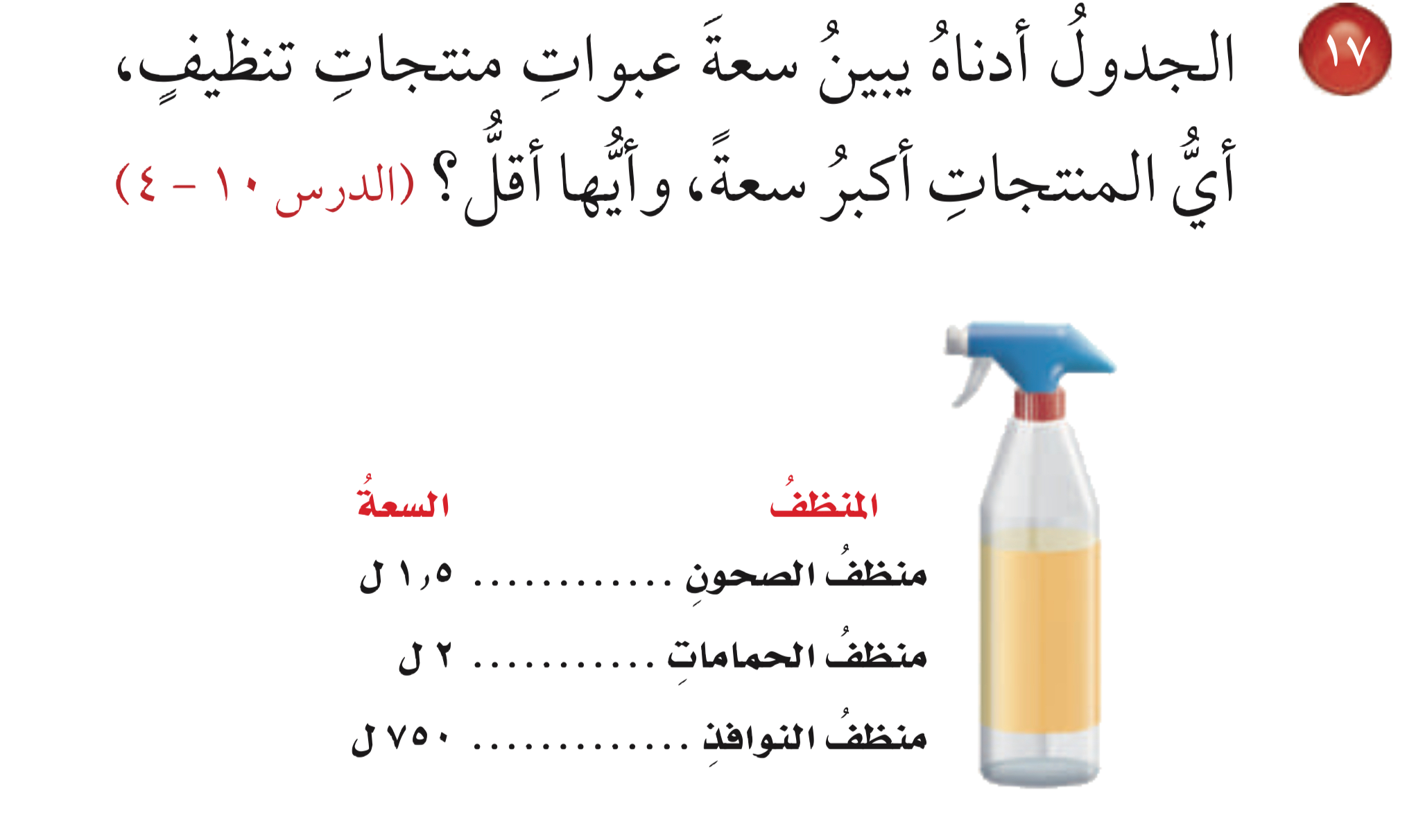 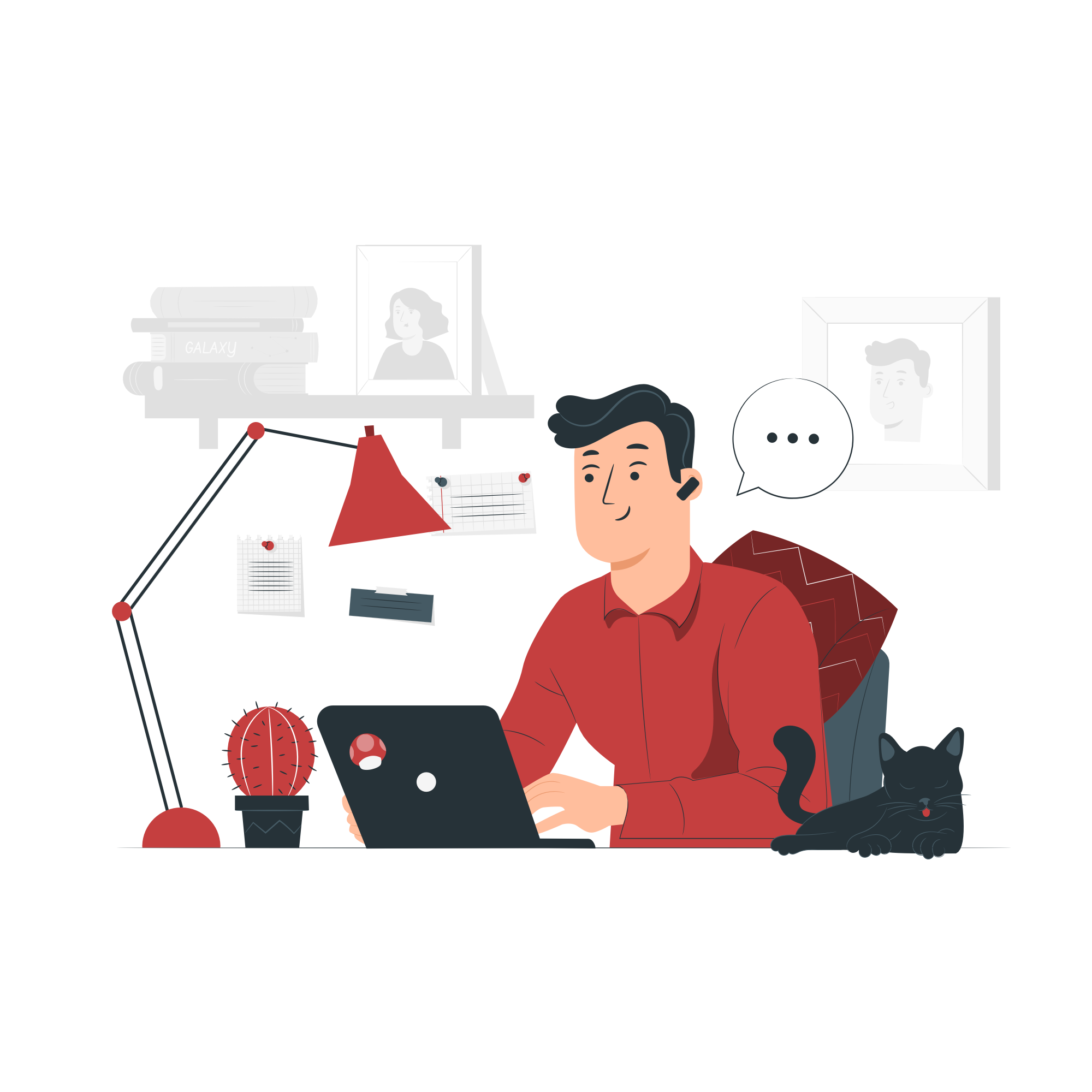 أكبر سعه هو منظف النوافذ
أقل سعه هو منظف الصحون
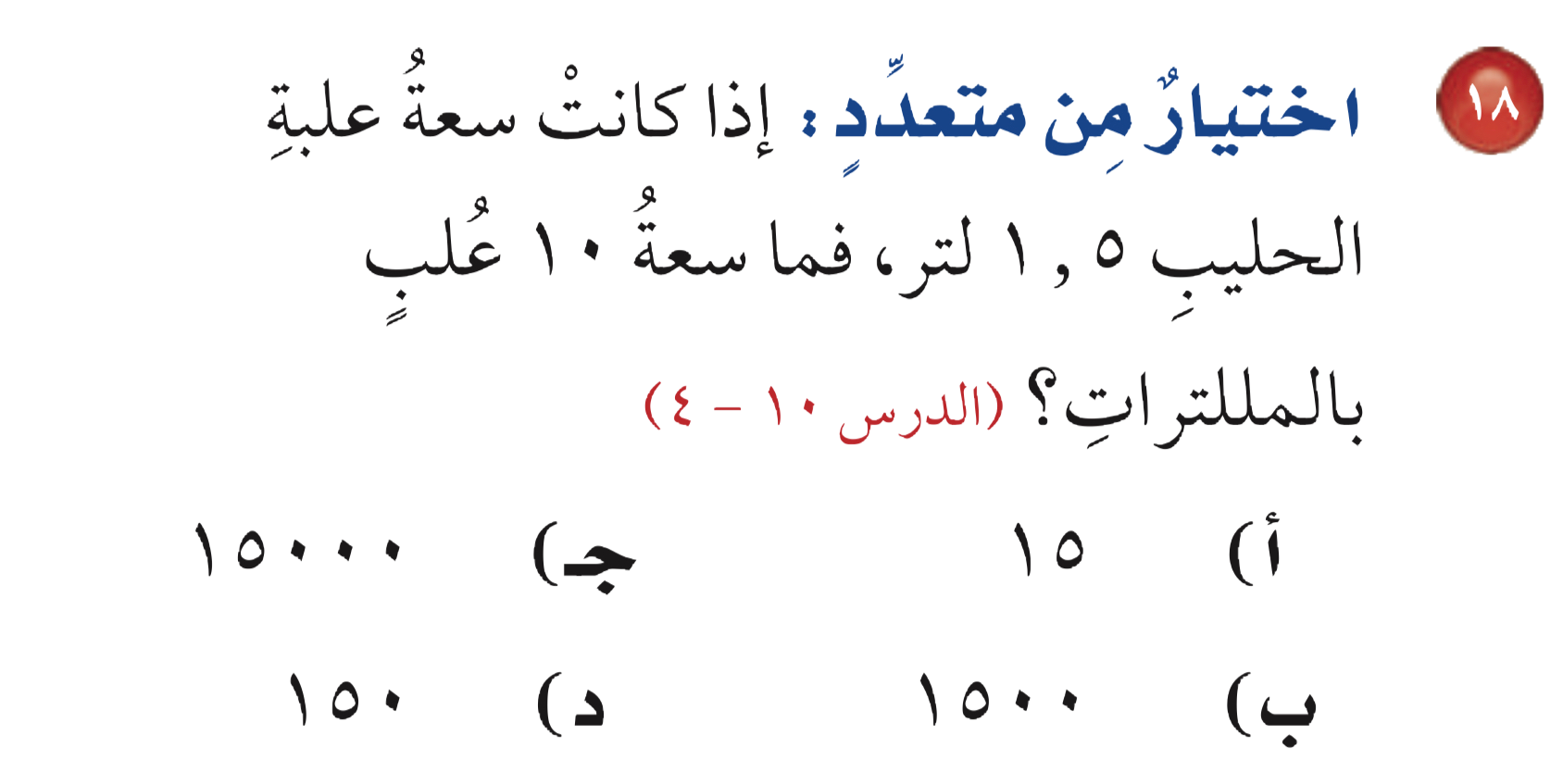 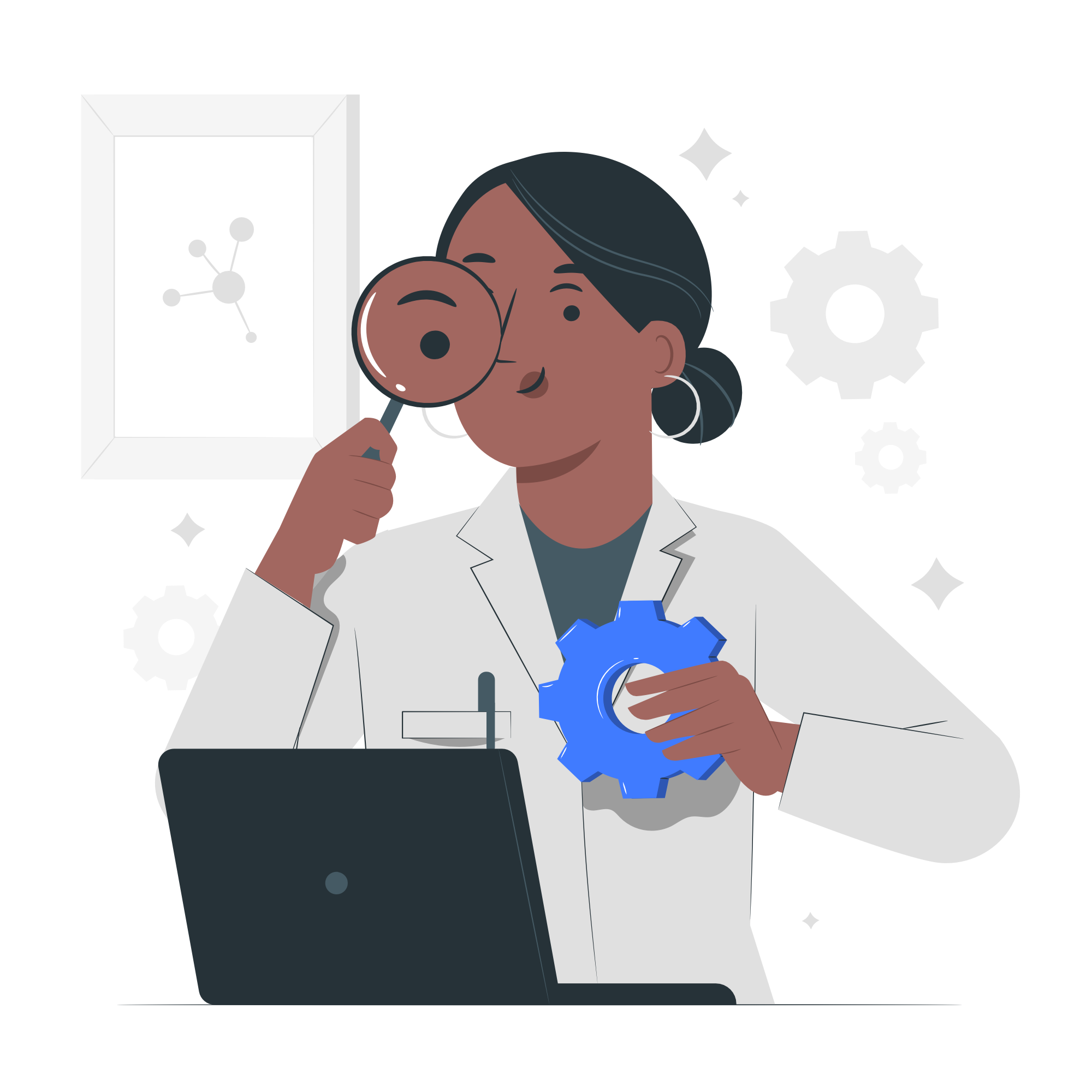 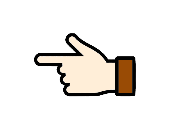 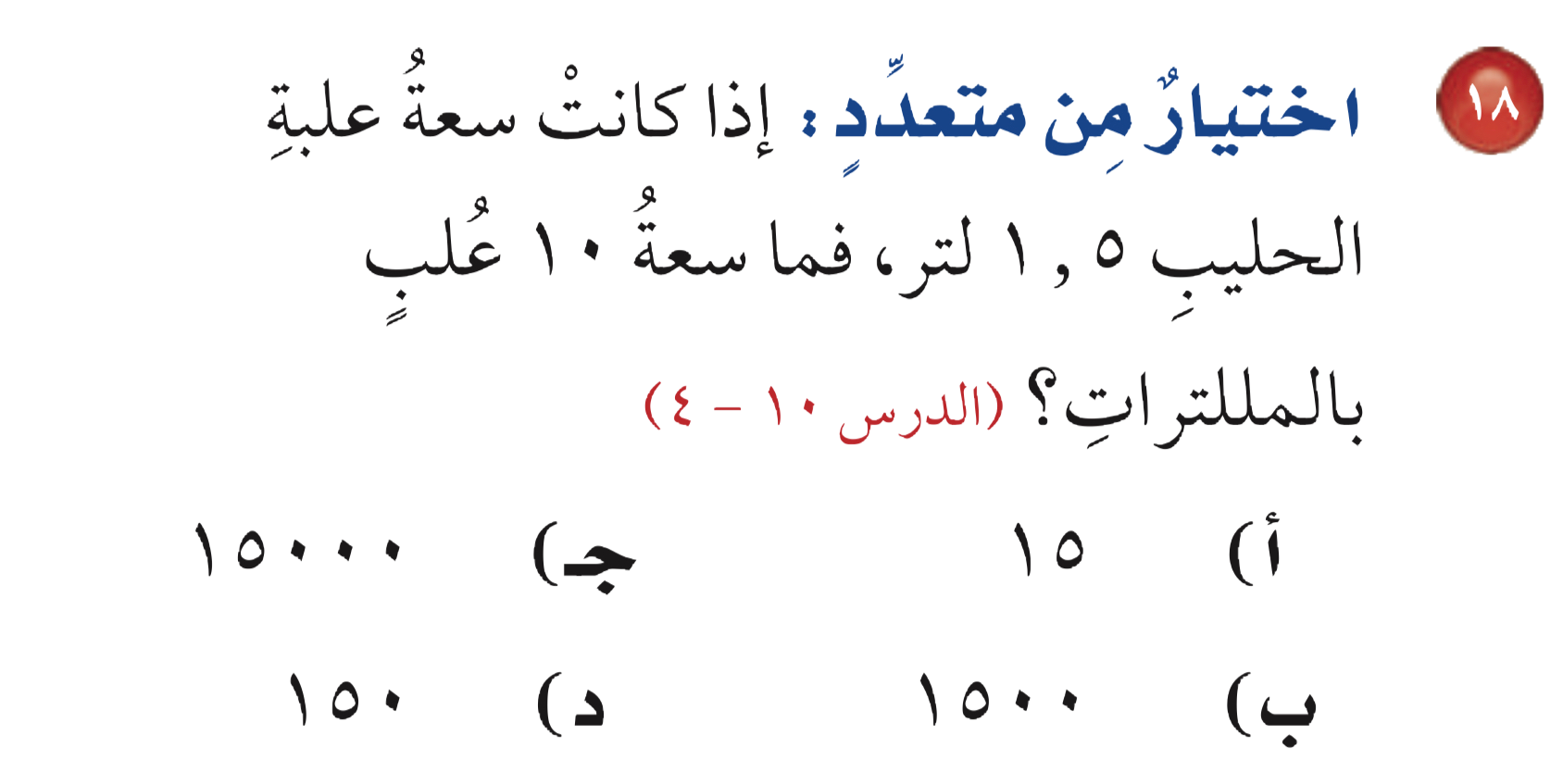 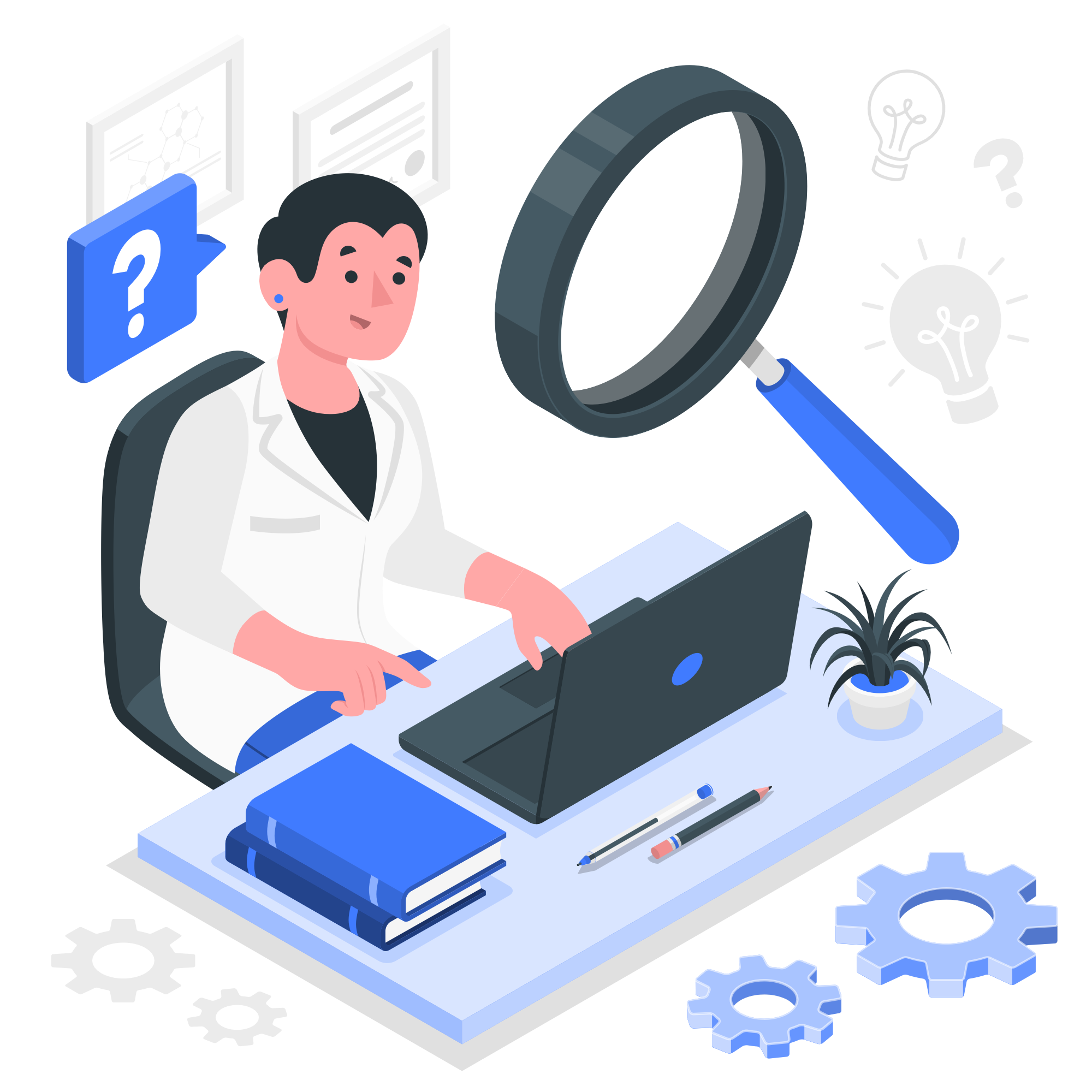 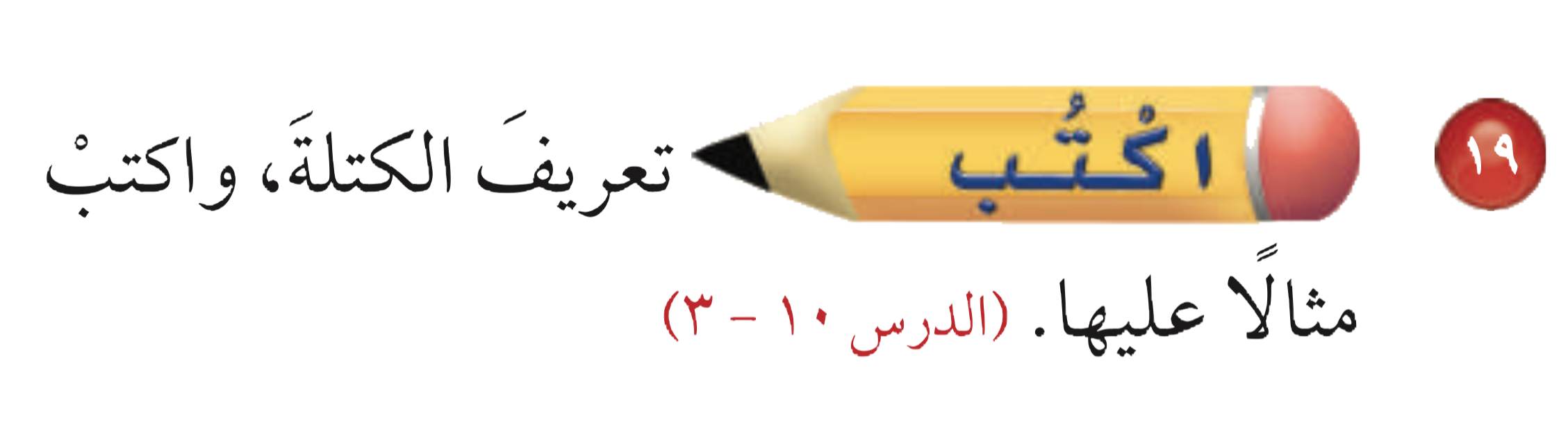 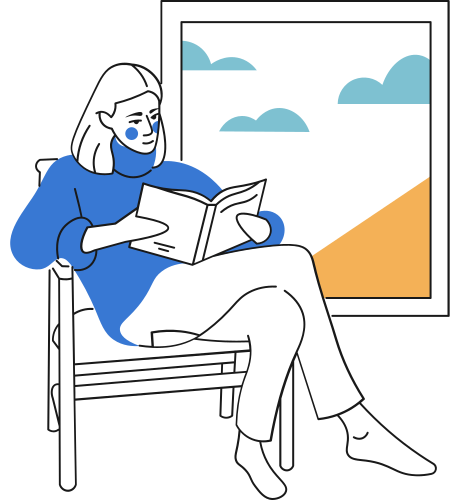 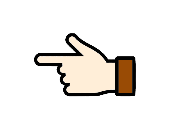 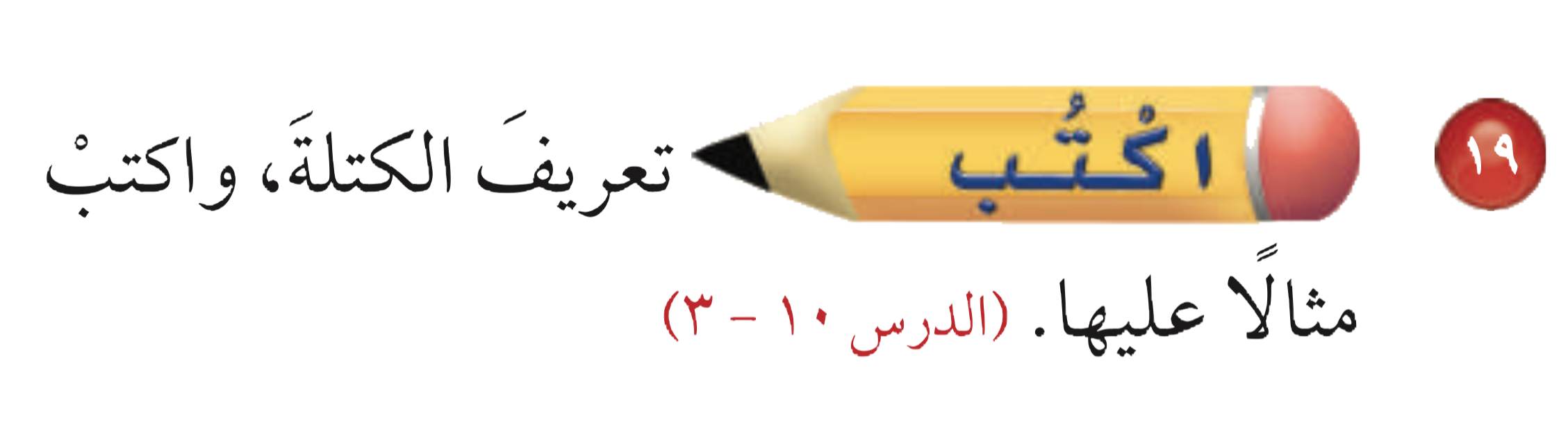 الكتلة هي مقدار مايحتويه  الجسم من مادة
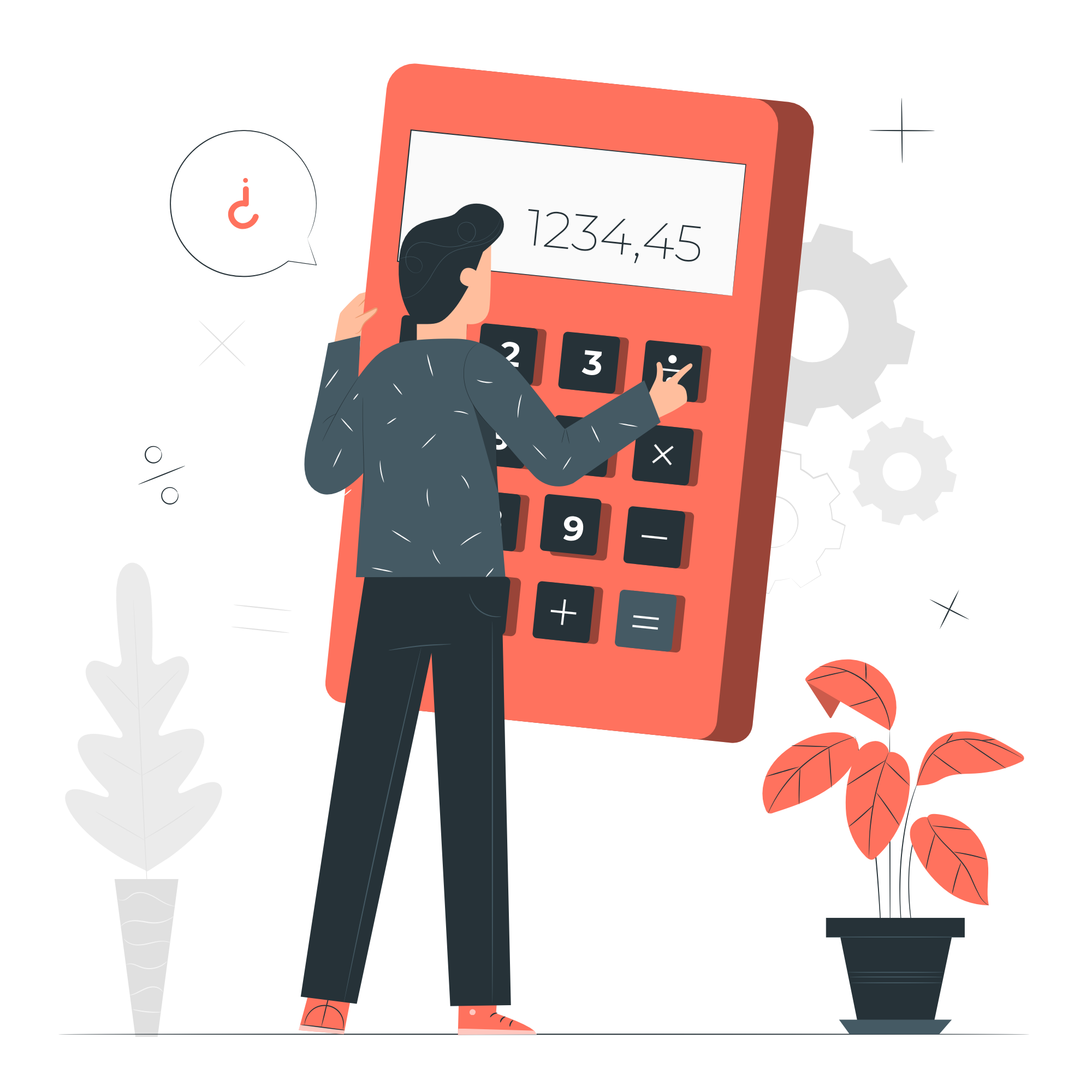 مثال كتلة قالب حلوى ١ كجم